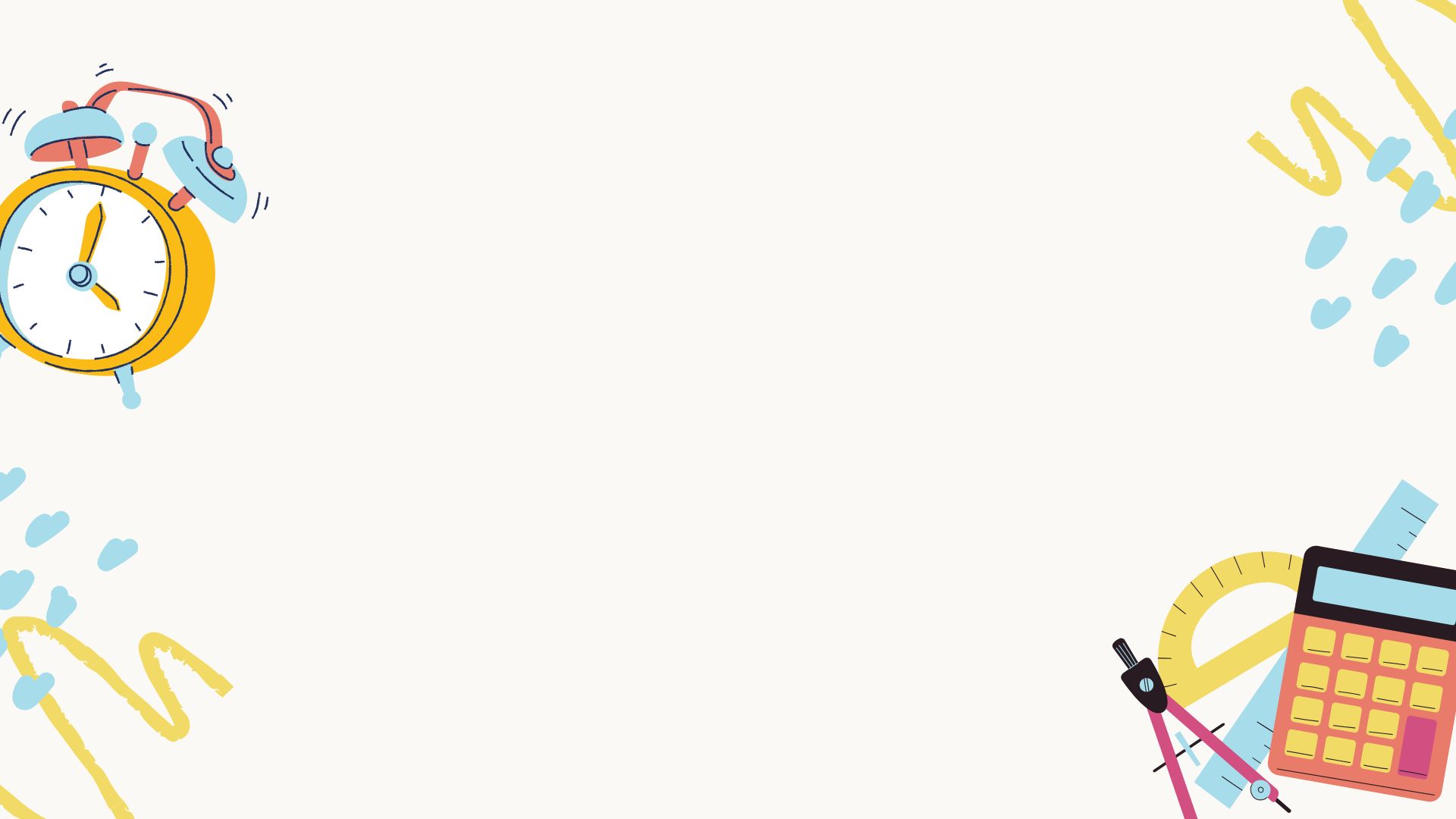 الخبرة الإسلامية
اللهم افتح على قلوبنا فتحًا مبينًا 
اللهم أحفظ بلادي و سائر بلاد المسلمين
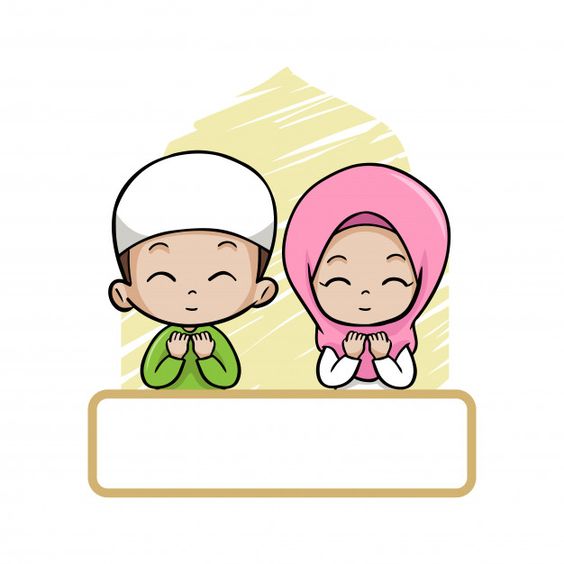 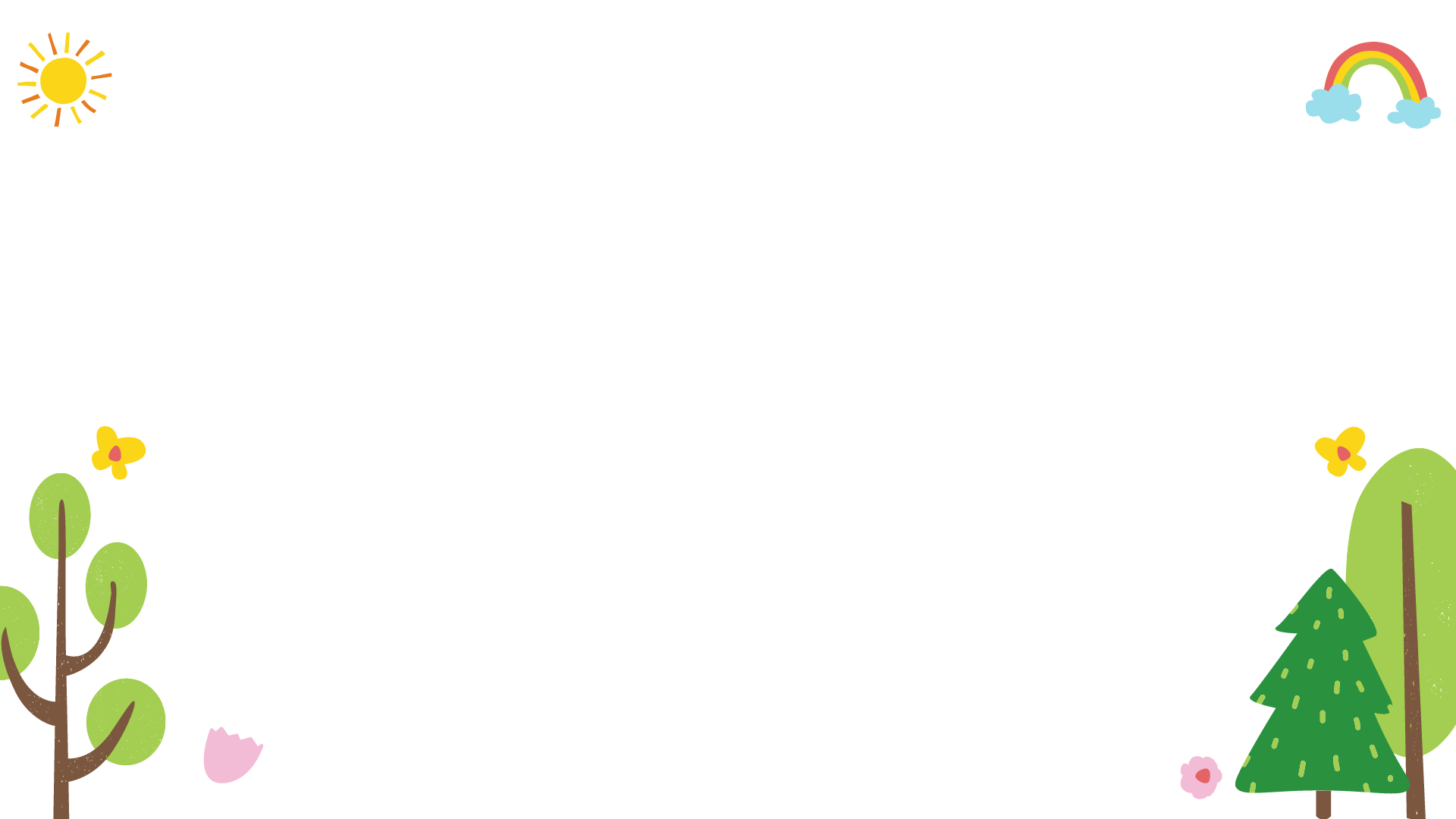 يومنا اليوم هو :
أيام الاسبوع
شهور السنة الهجرية
الأحد
7 رجب
1 محرم
هيا نكتب التاريخ
/         /  1444 هـ
الأثنين
8 شعبان
2 صفر
الثلاثاء
4
5
1
6
3
2
9 رمضان
3 ربيع أول
10
12
الأربعاء
11
8
7
9
4 ربيع الاخر
10 شوال
18
16
14
الخميس
15
17
13
5 جُماد أول
11 ذو القعدة
الجمعة
20
23
22
24
21
19
6 جُماد الاخر
12 ذو الحجة
السبت
29
28
30
26
25
27
في أي فصول السنة نكون ؟
ما حال الطقس اليوم ؟
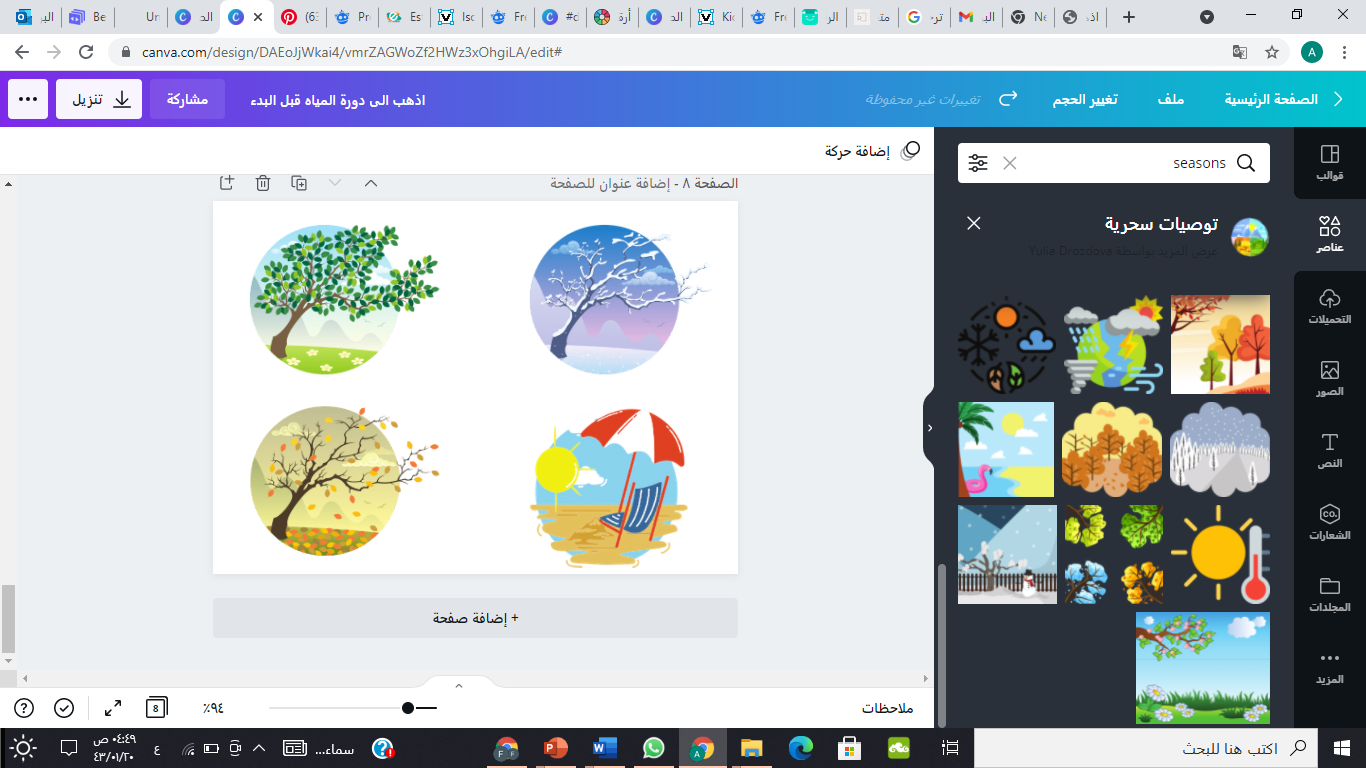 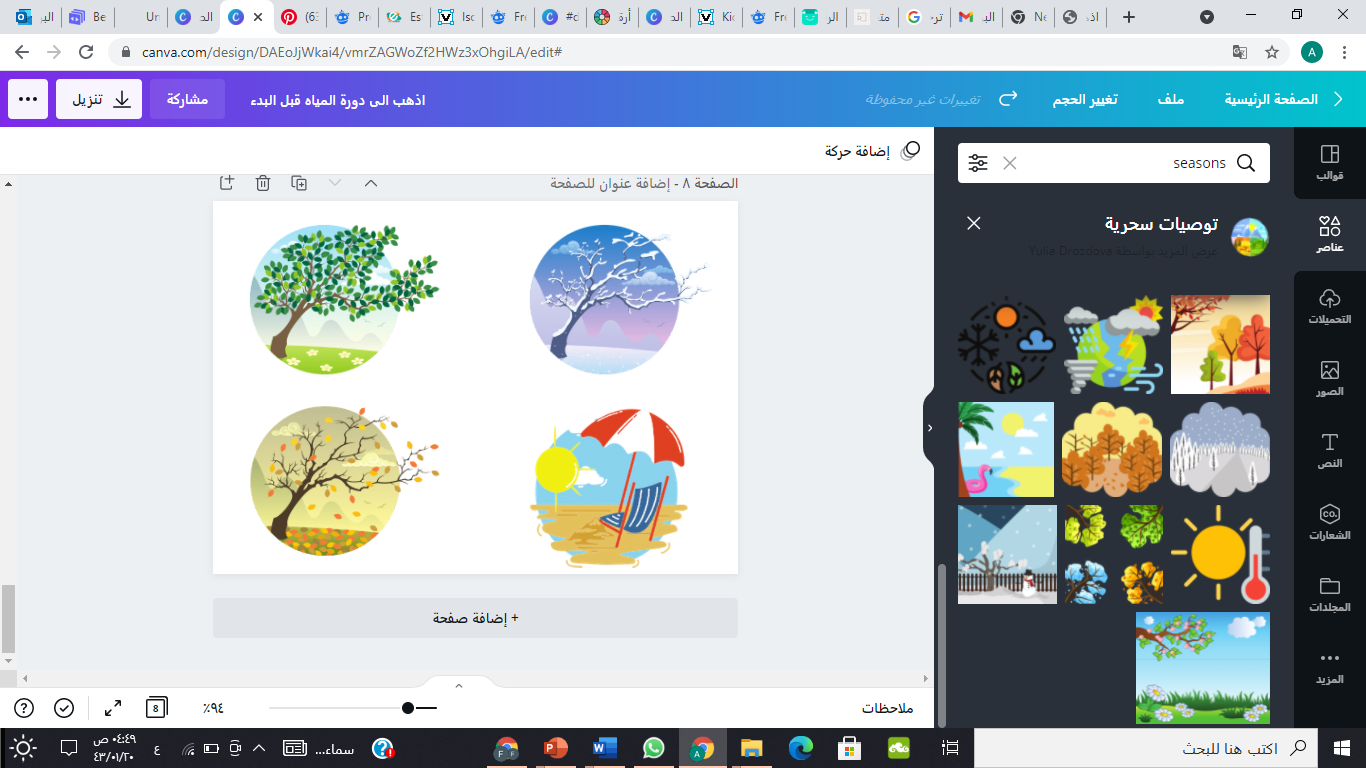 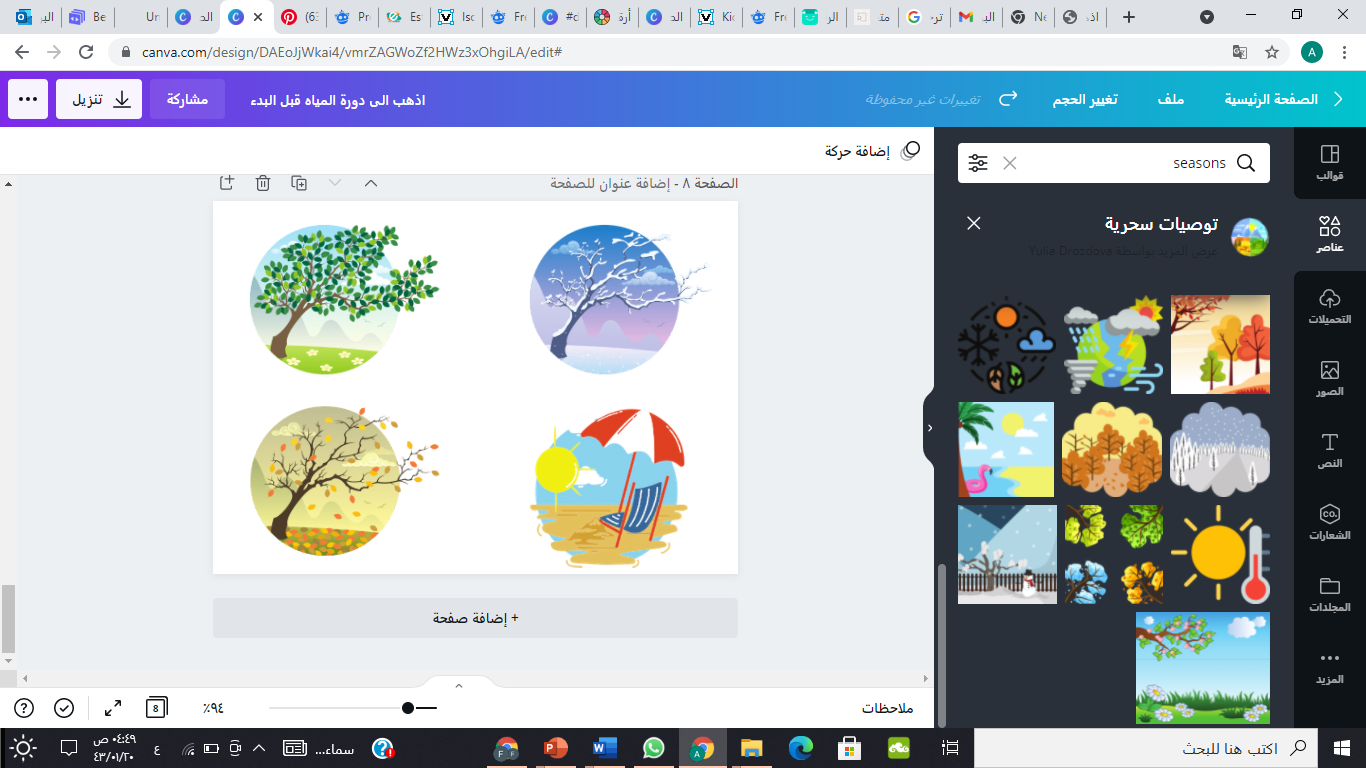 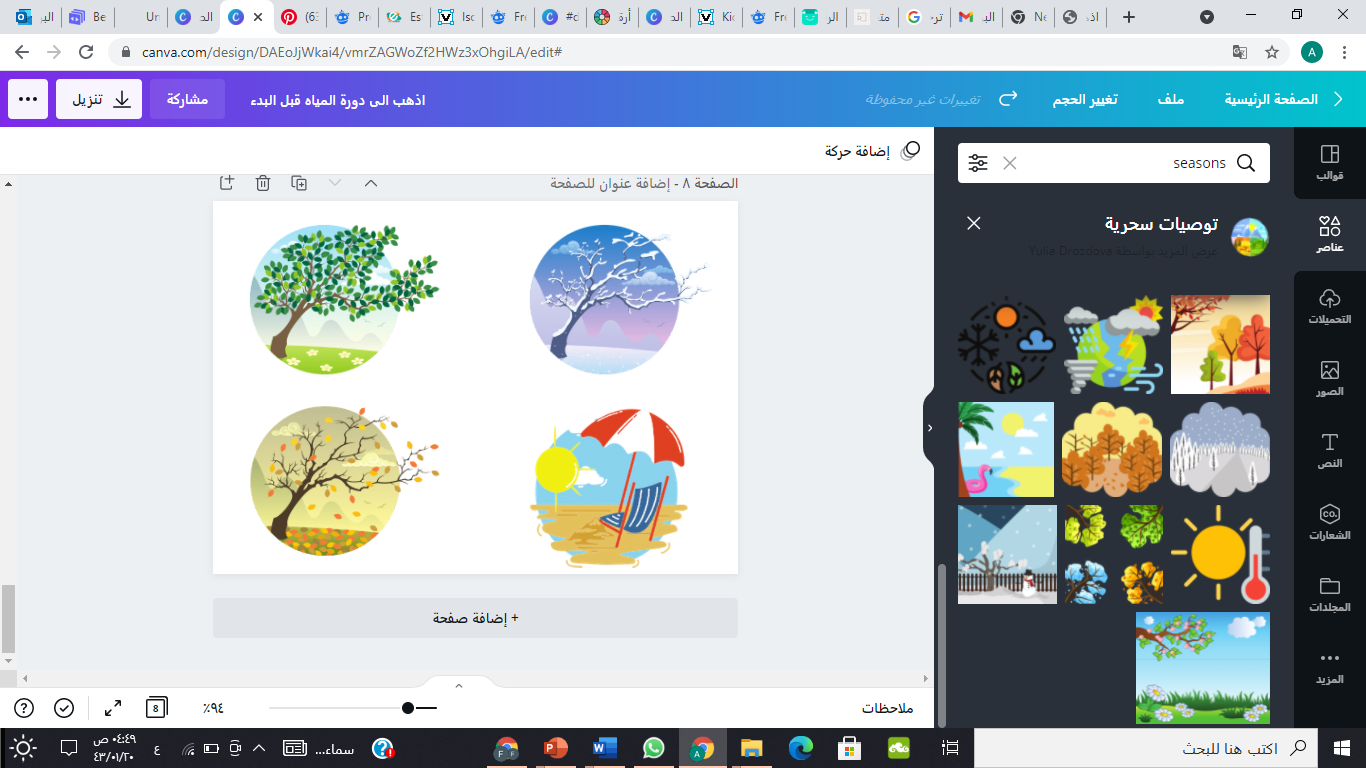 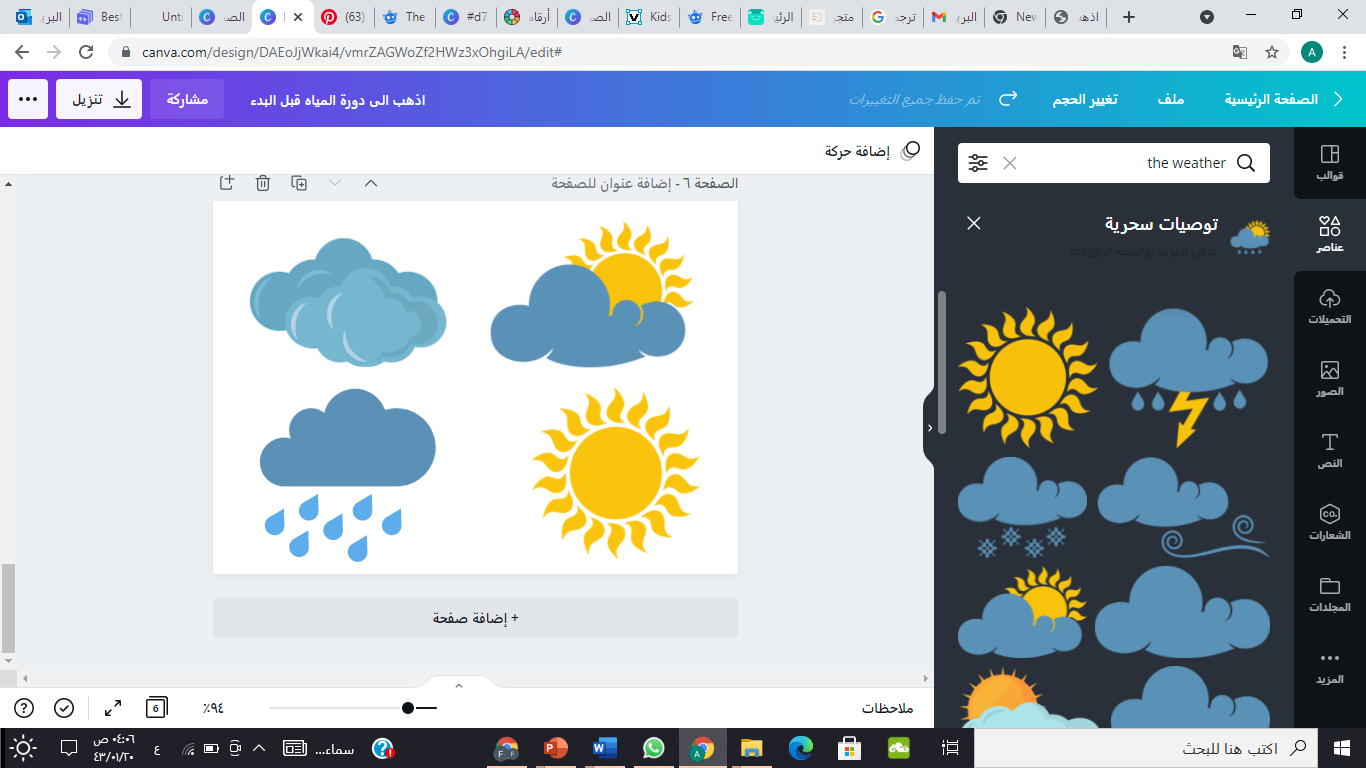 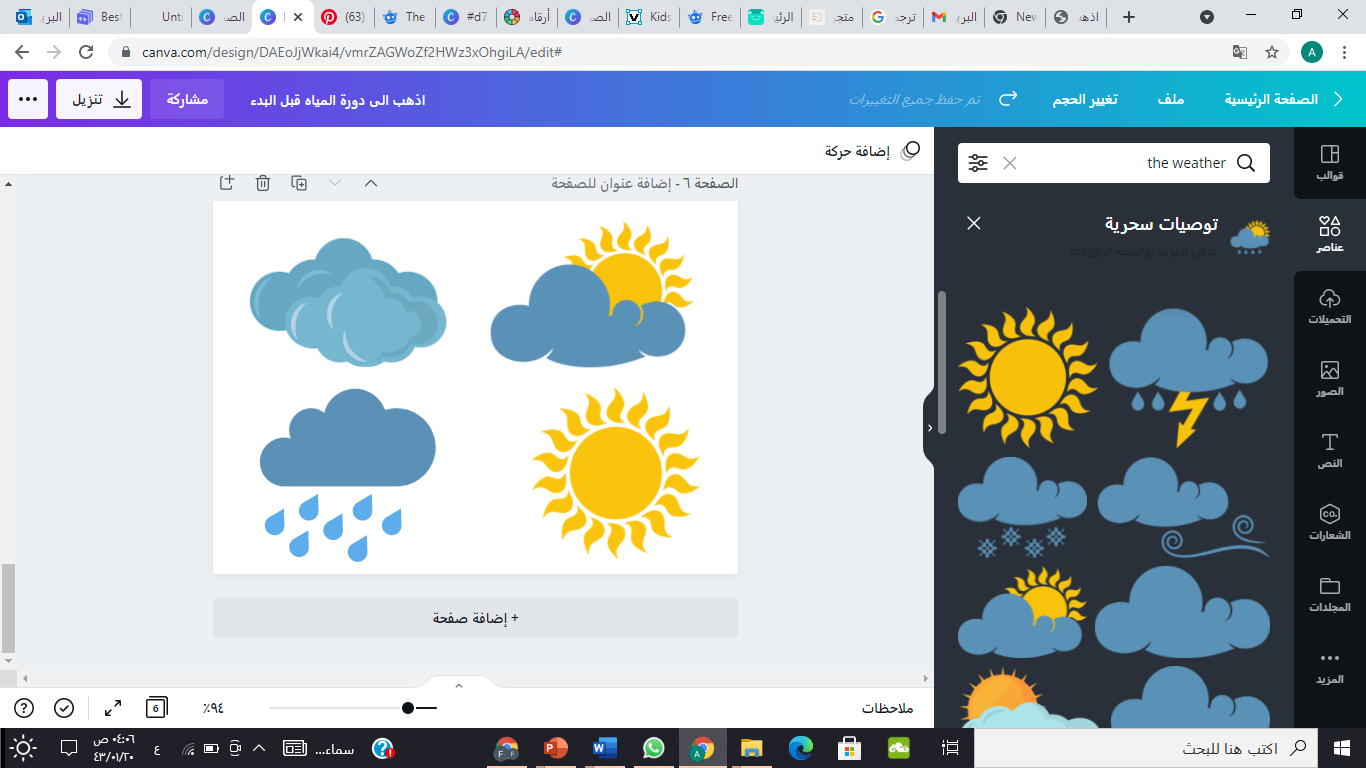 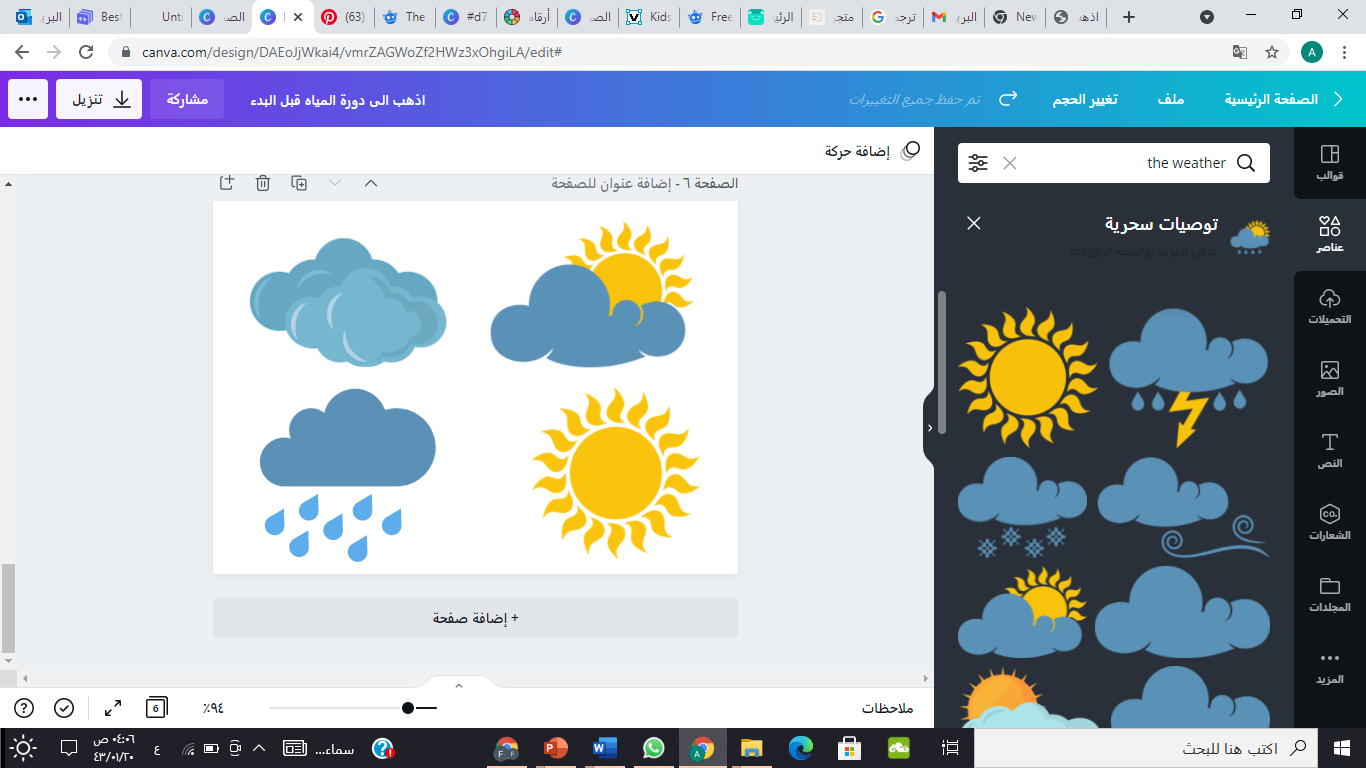 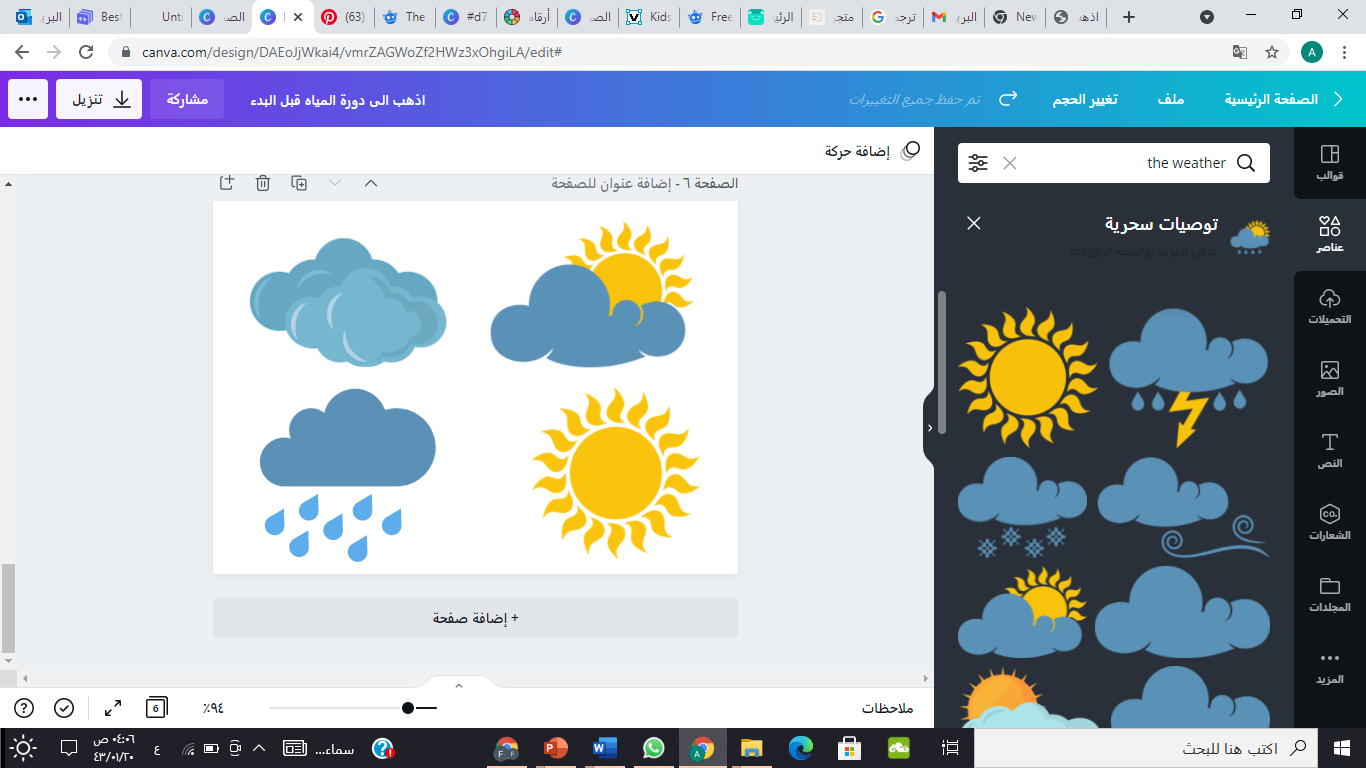 ممطر
غائم جزئي
غائم
مشمس
الربيع
الخريف
الصيف
الشتاء
الوحدة الخامسة
الفصل العاشر
الدرس الثاني
تغير حالة المادة
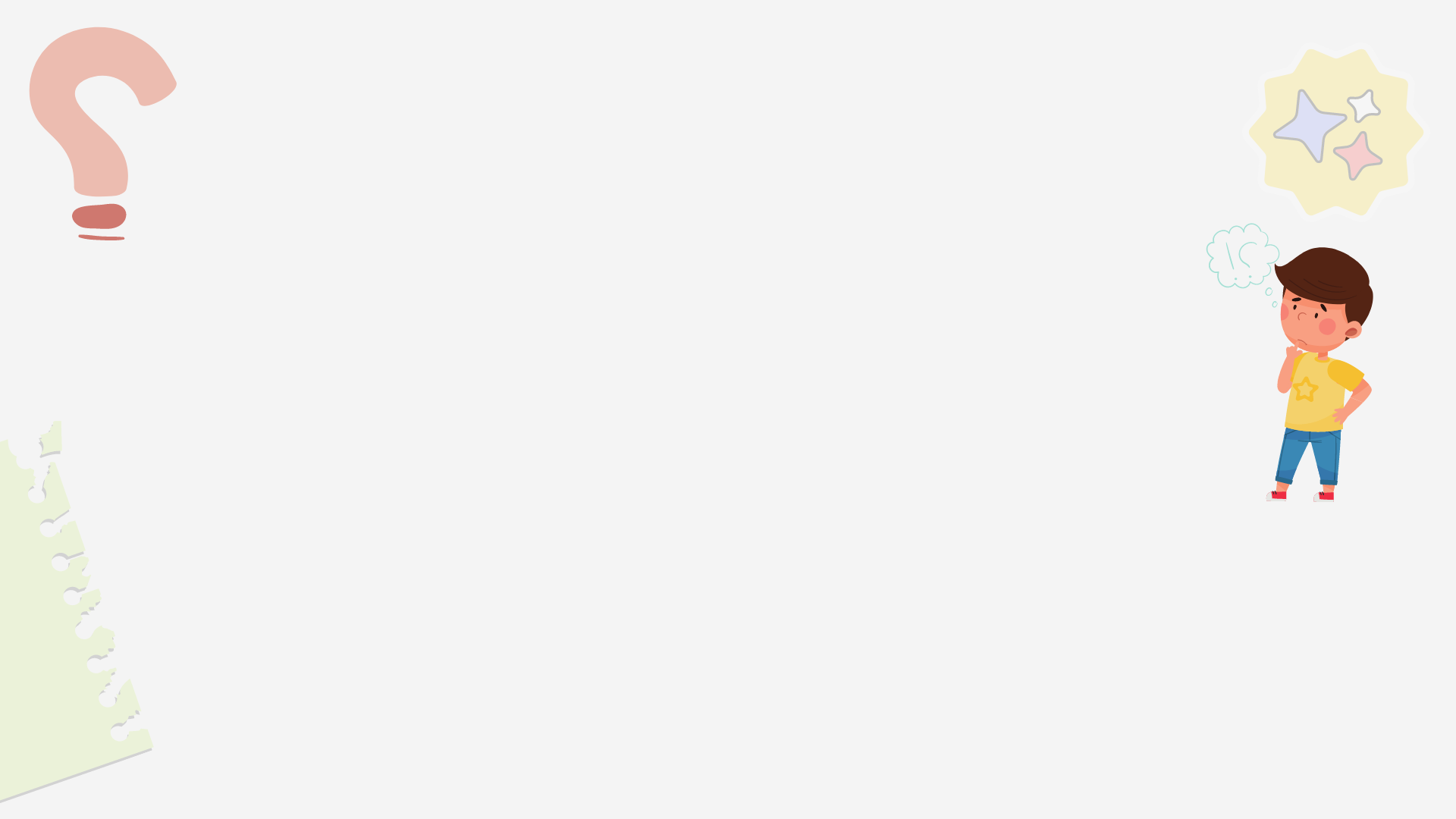 استراتيجية جدول التعلم
هيا نبدأ درسنا و نتساعد في ملئ جدول التعلم لليوم
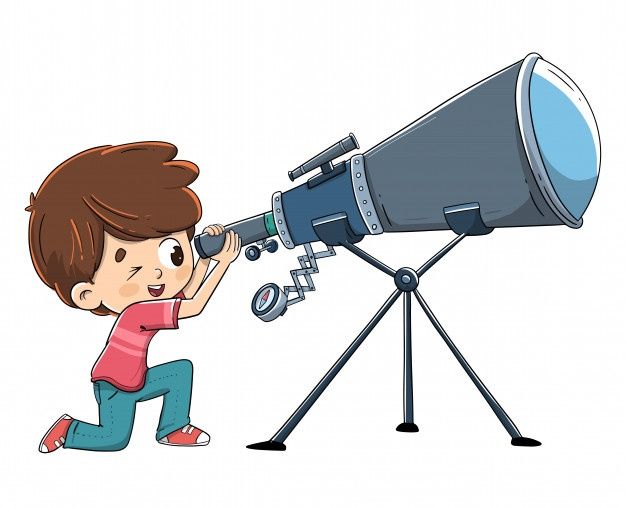 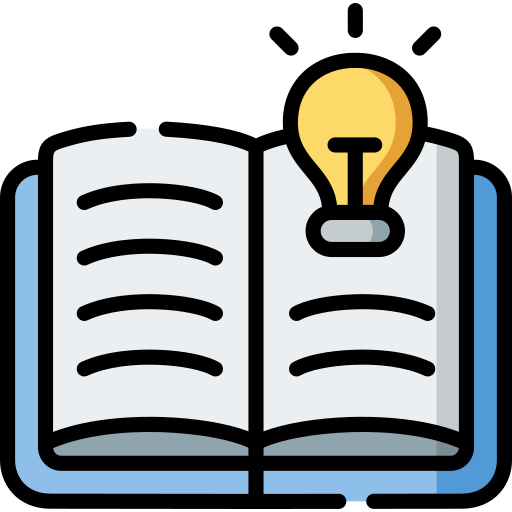 أنظر واتساءل
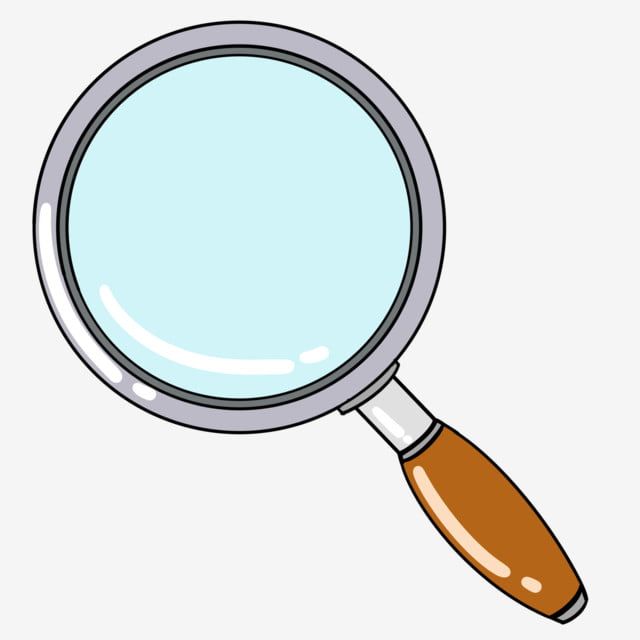 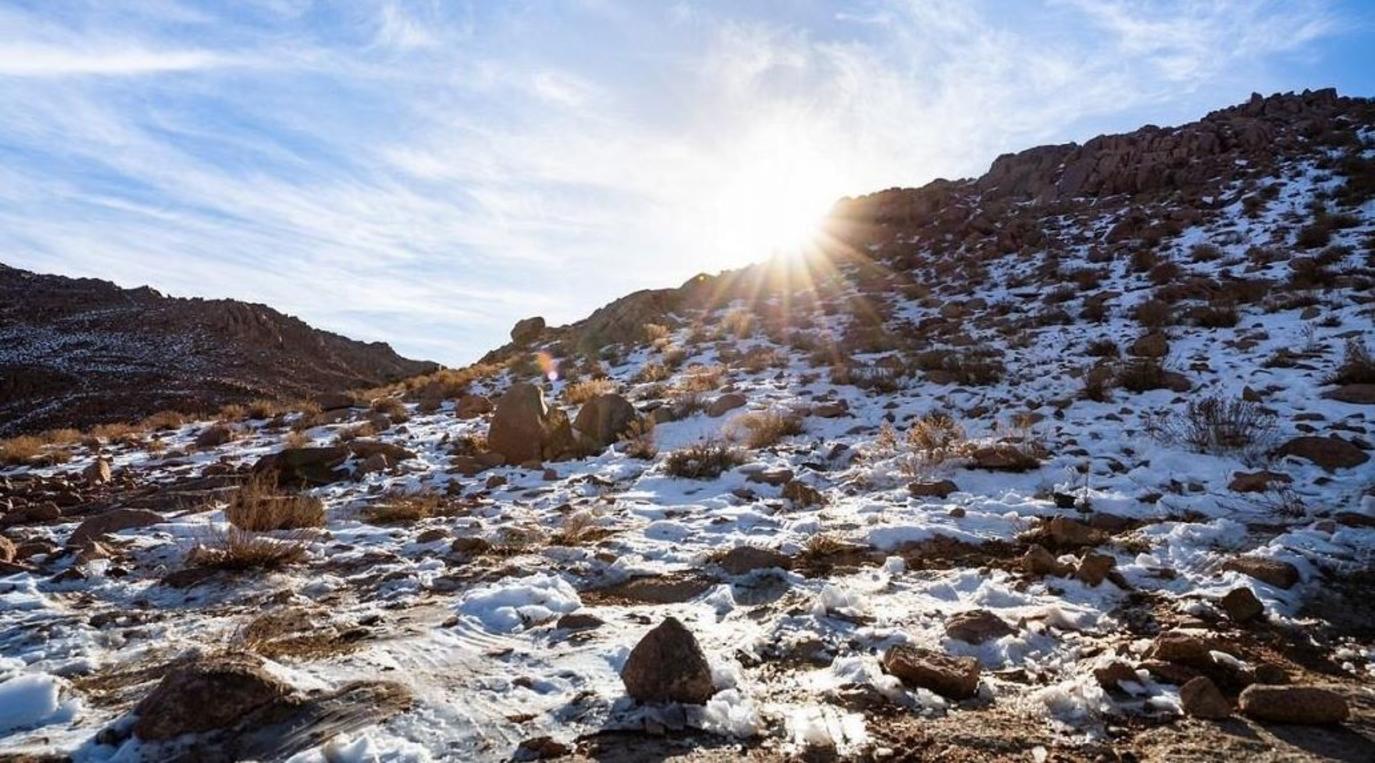 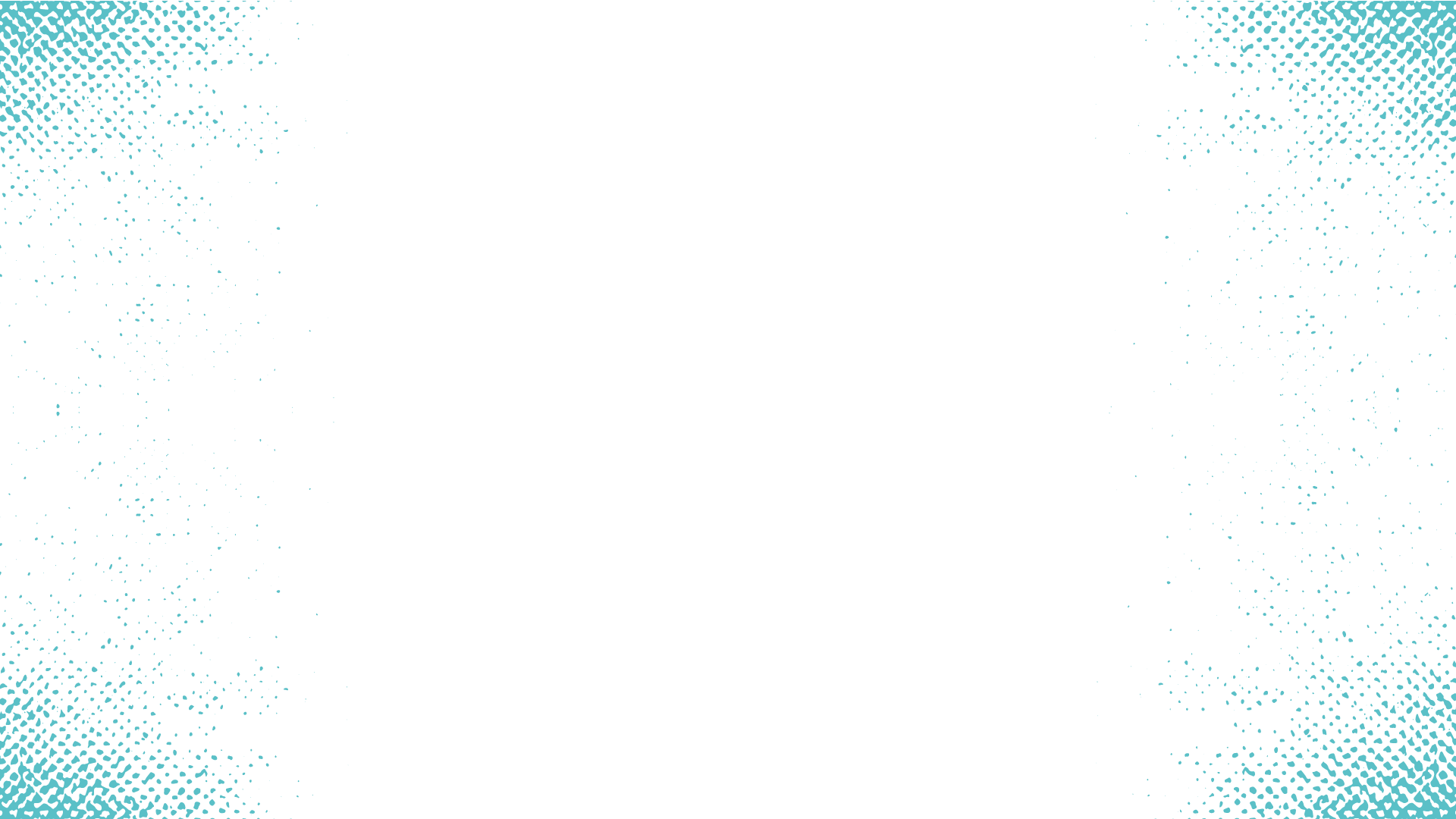 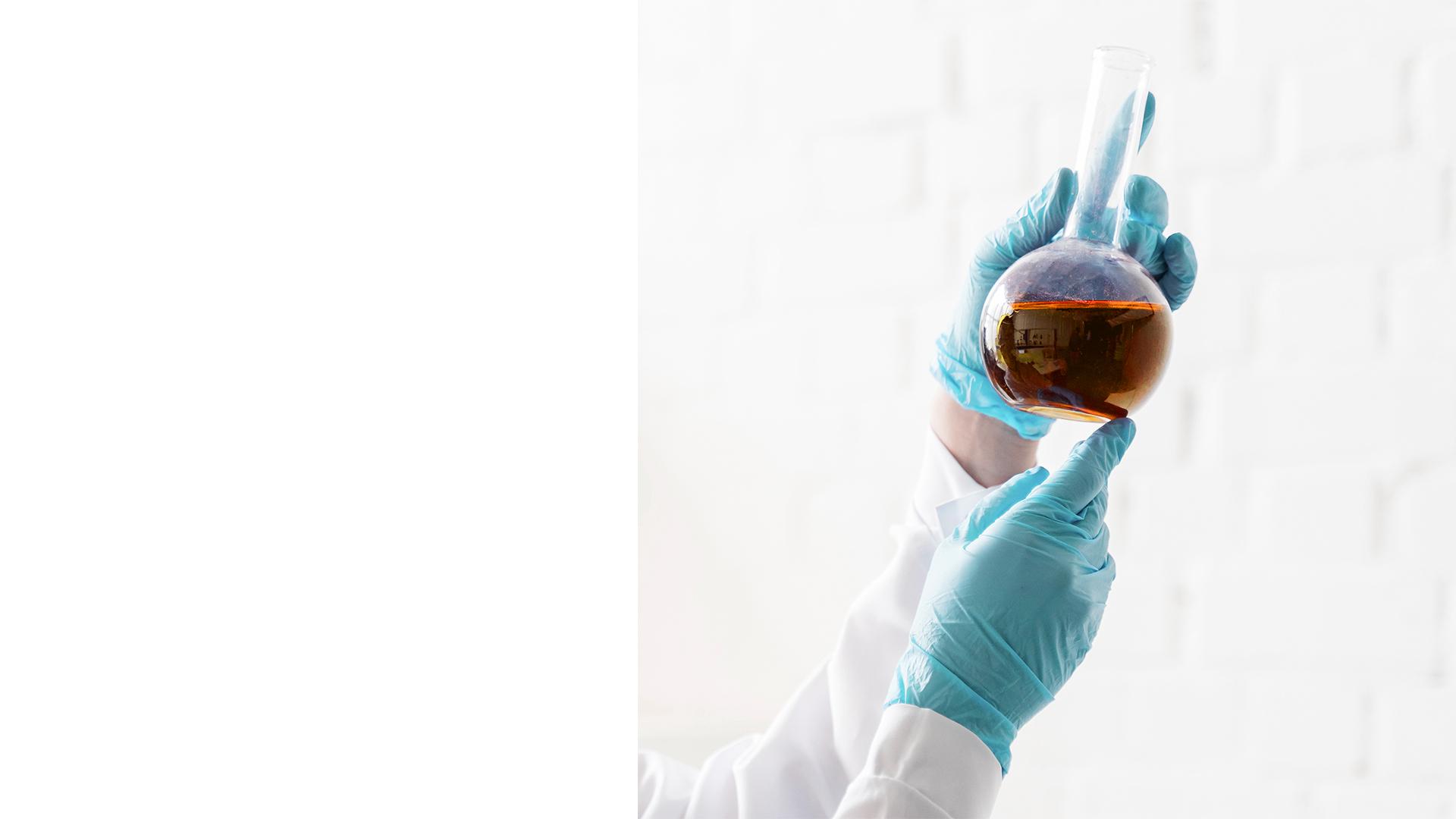 أنظر وأتساءل
ماذا يحدث للثلج عندما ترتفع درجات الحرارة في اليوم المشمس ؟
ما التغيرات التي يمكن أن تحدثها الحرارة ؟
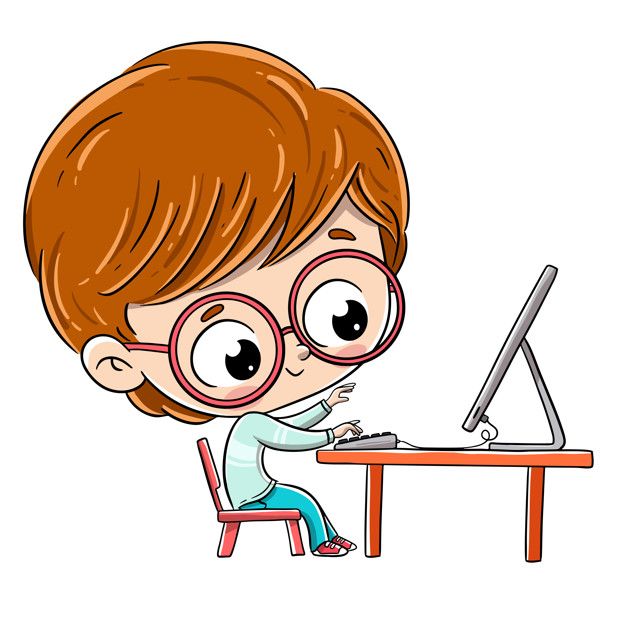 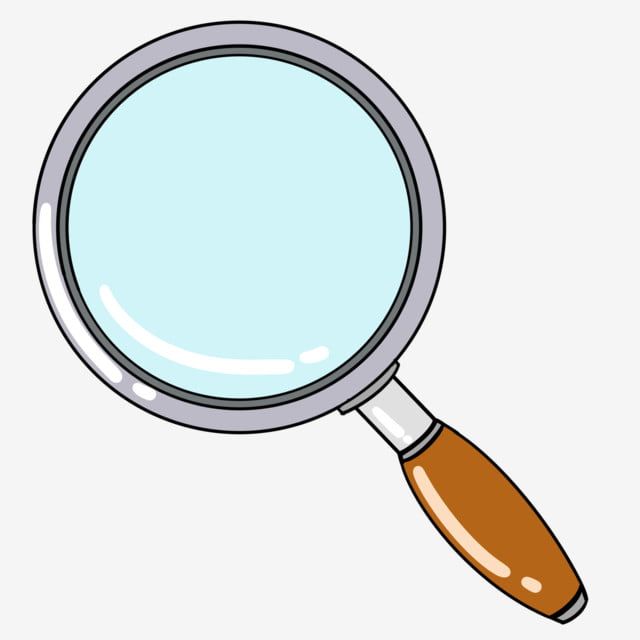 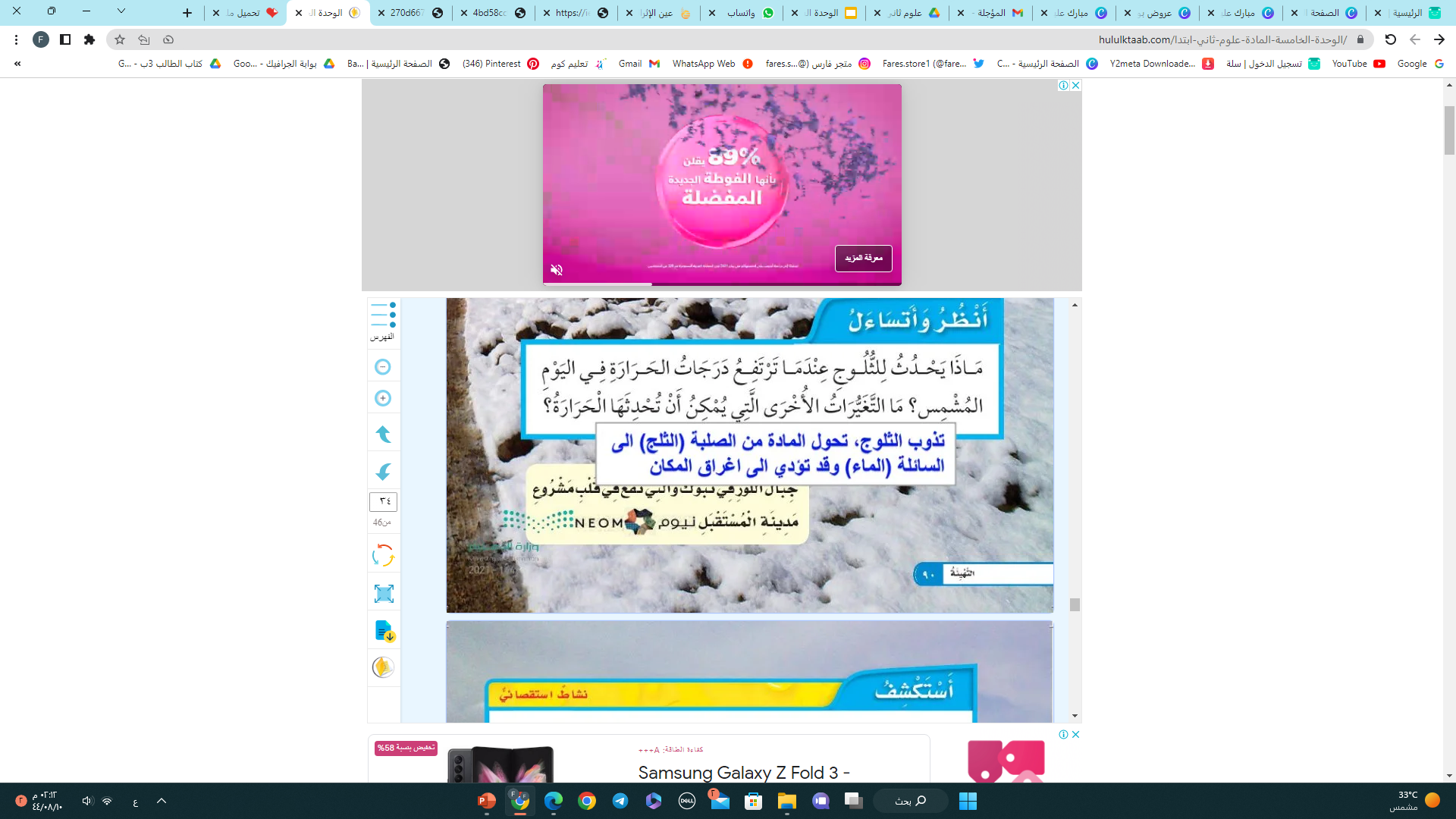 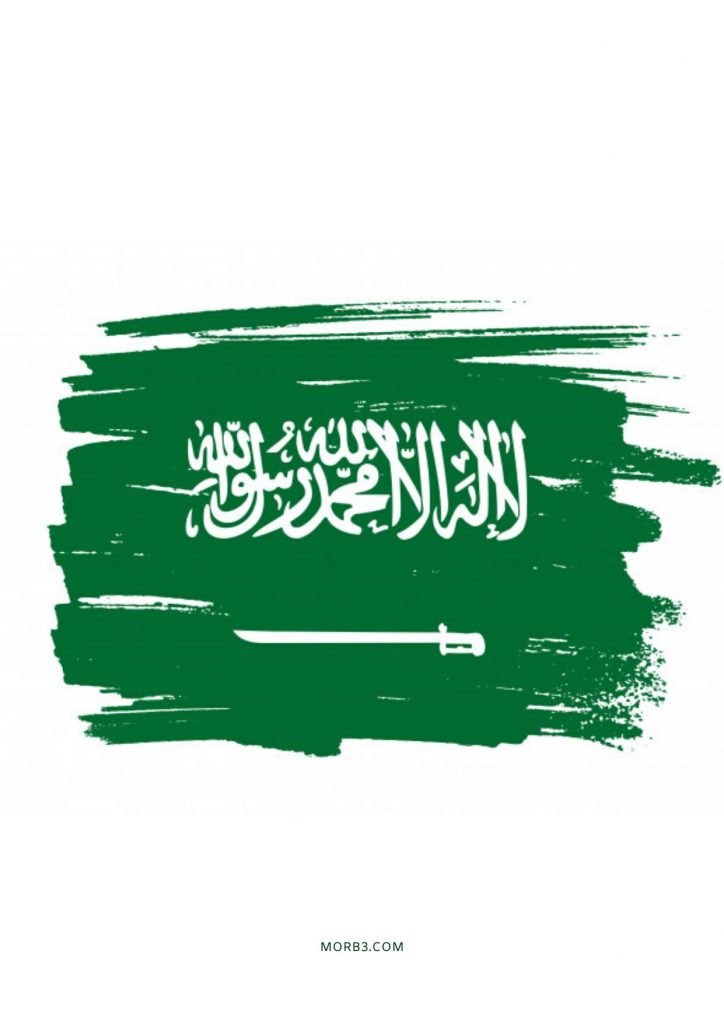 معلومات عن وطني
“
المملكة العربية السعودية
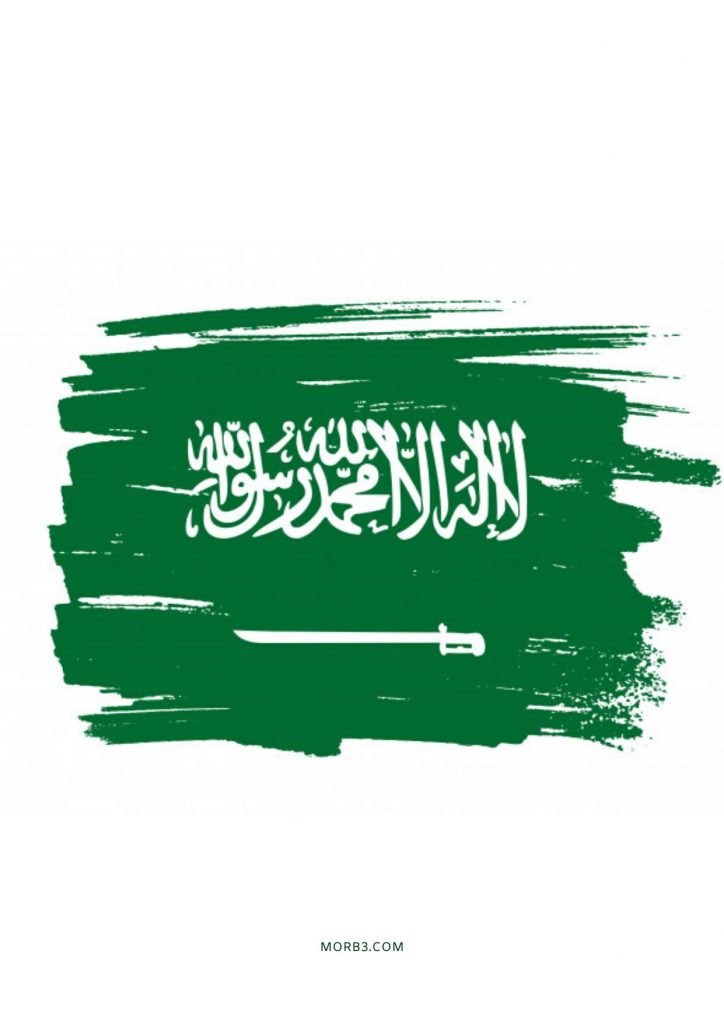 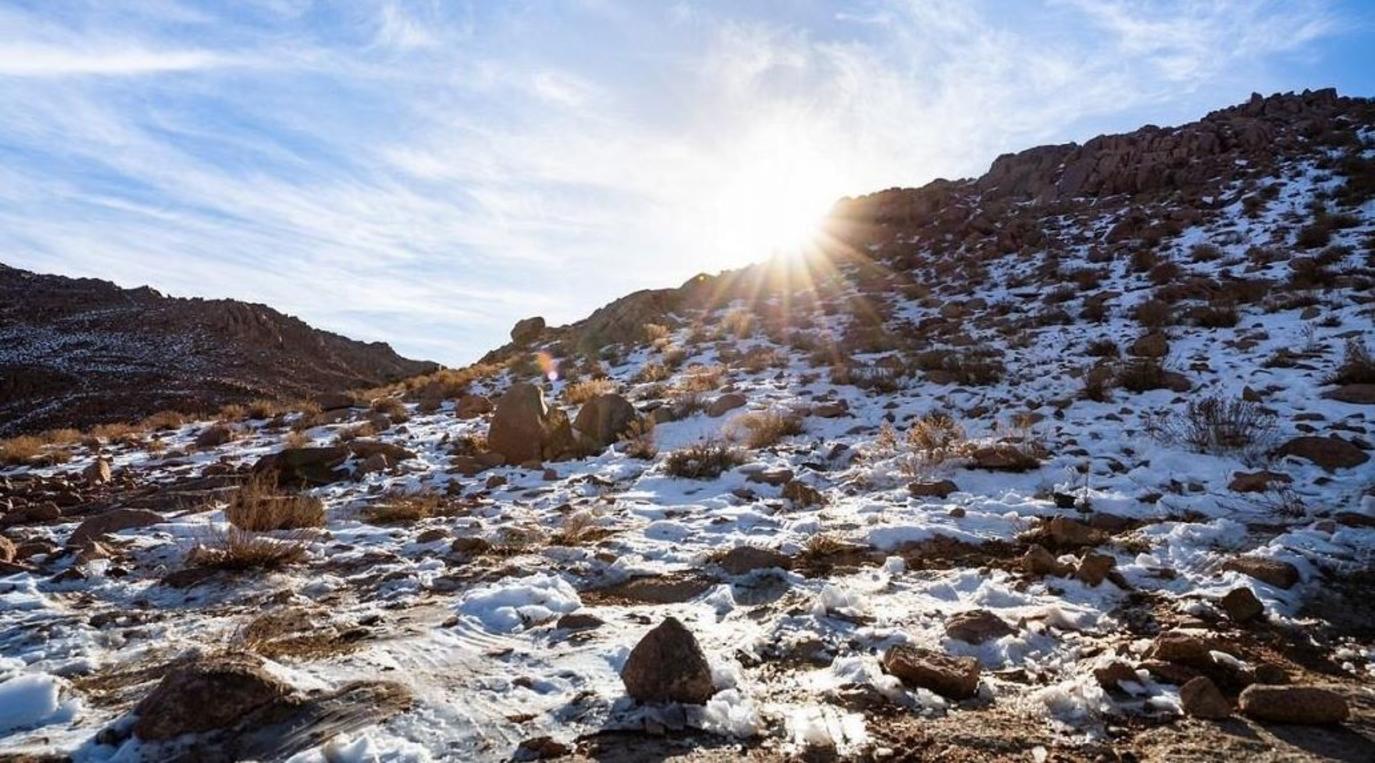 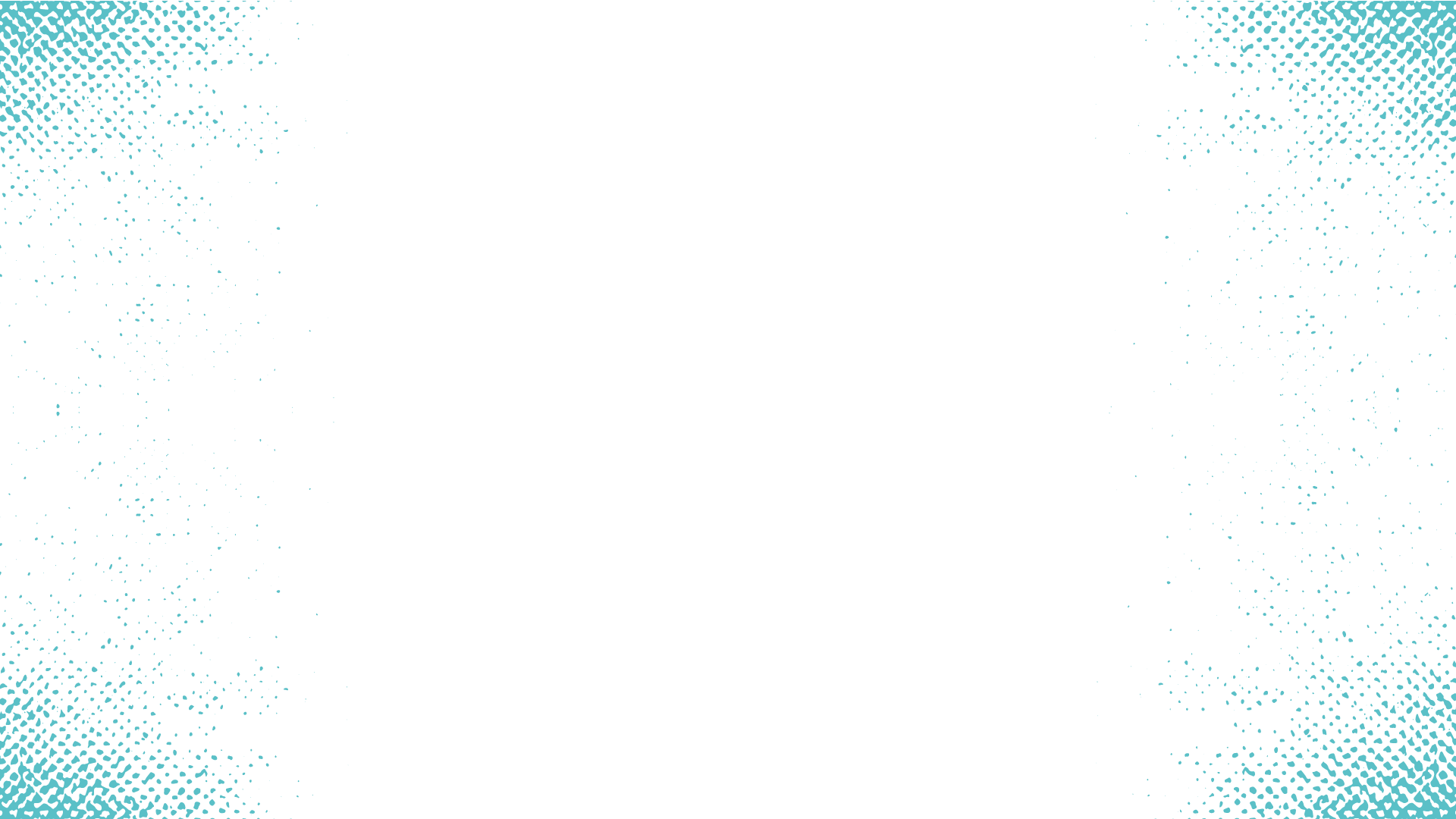 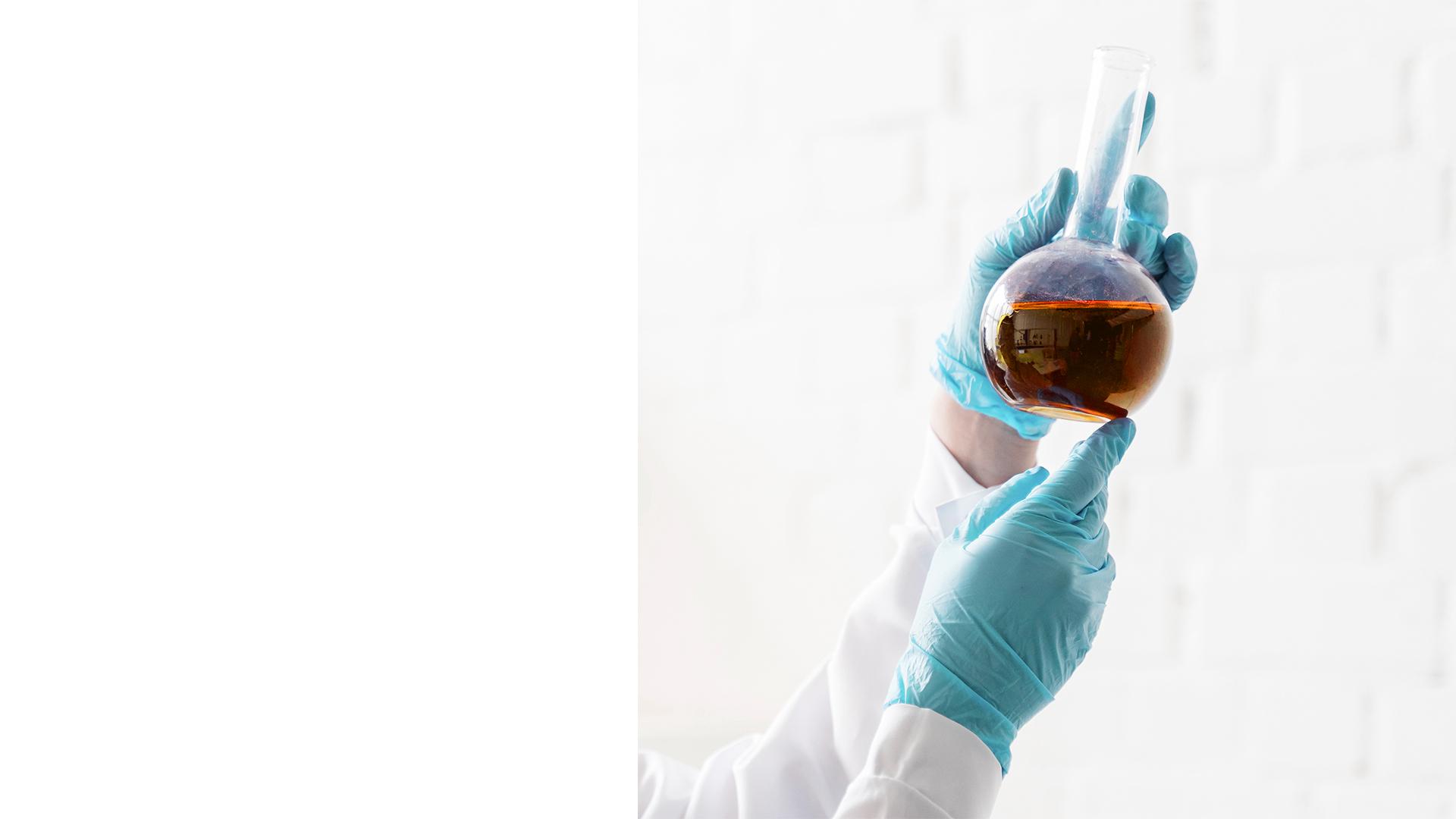 جبل اللوز
جبل اللوز في تبوك والتي تقع في قلب مشروع مدينة المستقبل
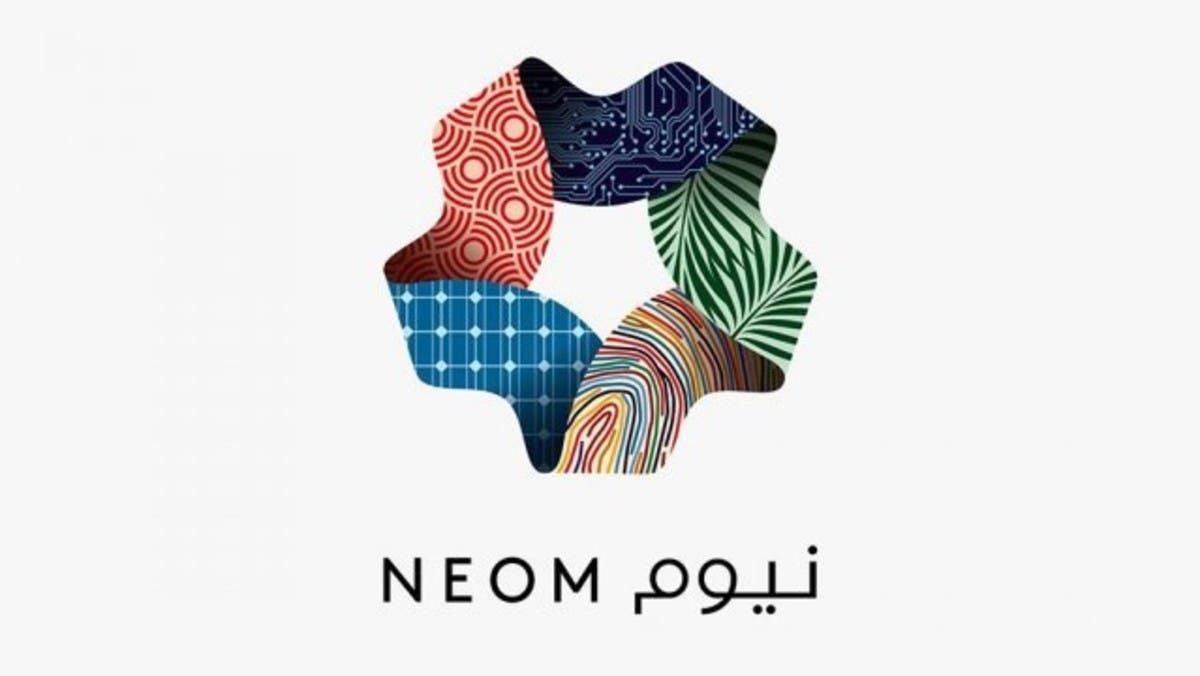 يُعد جبل اللوز أحد أعلى القمم الجبلية في المملكة
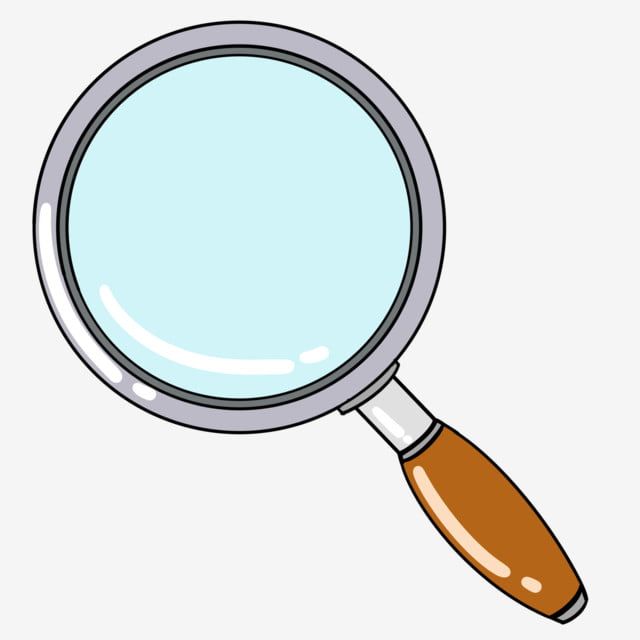 استكشف
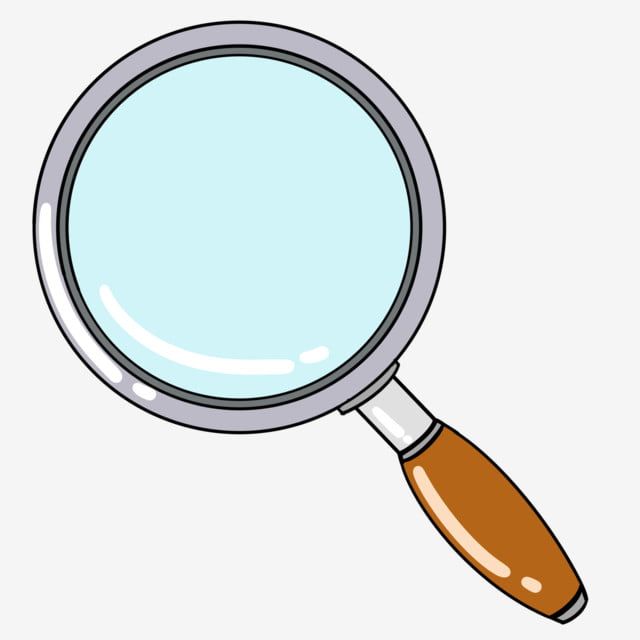 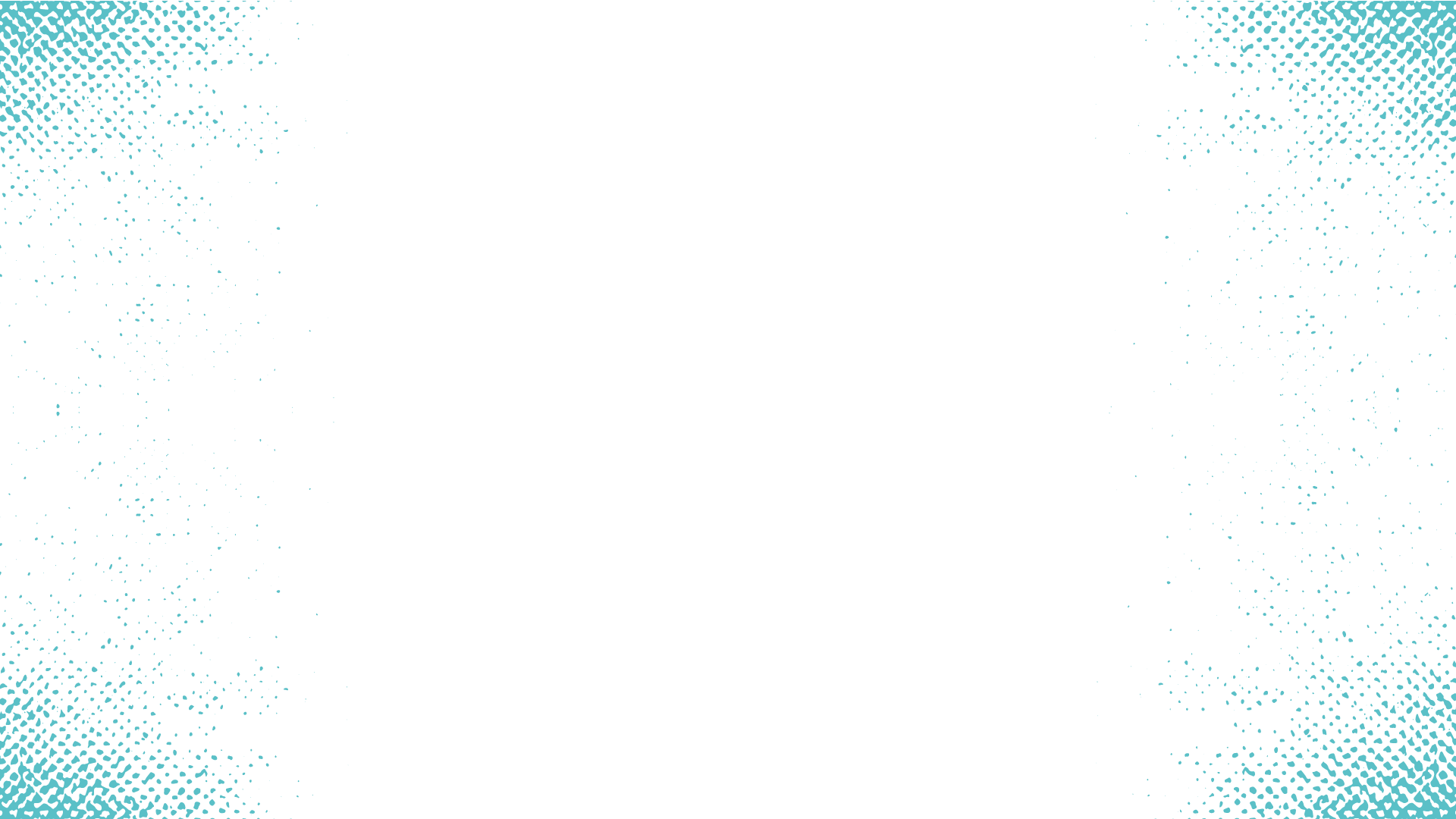 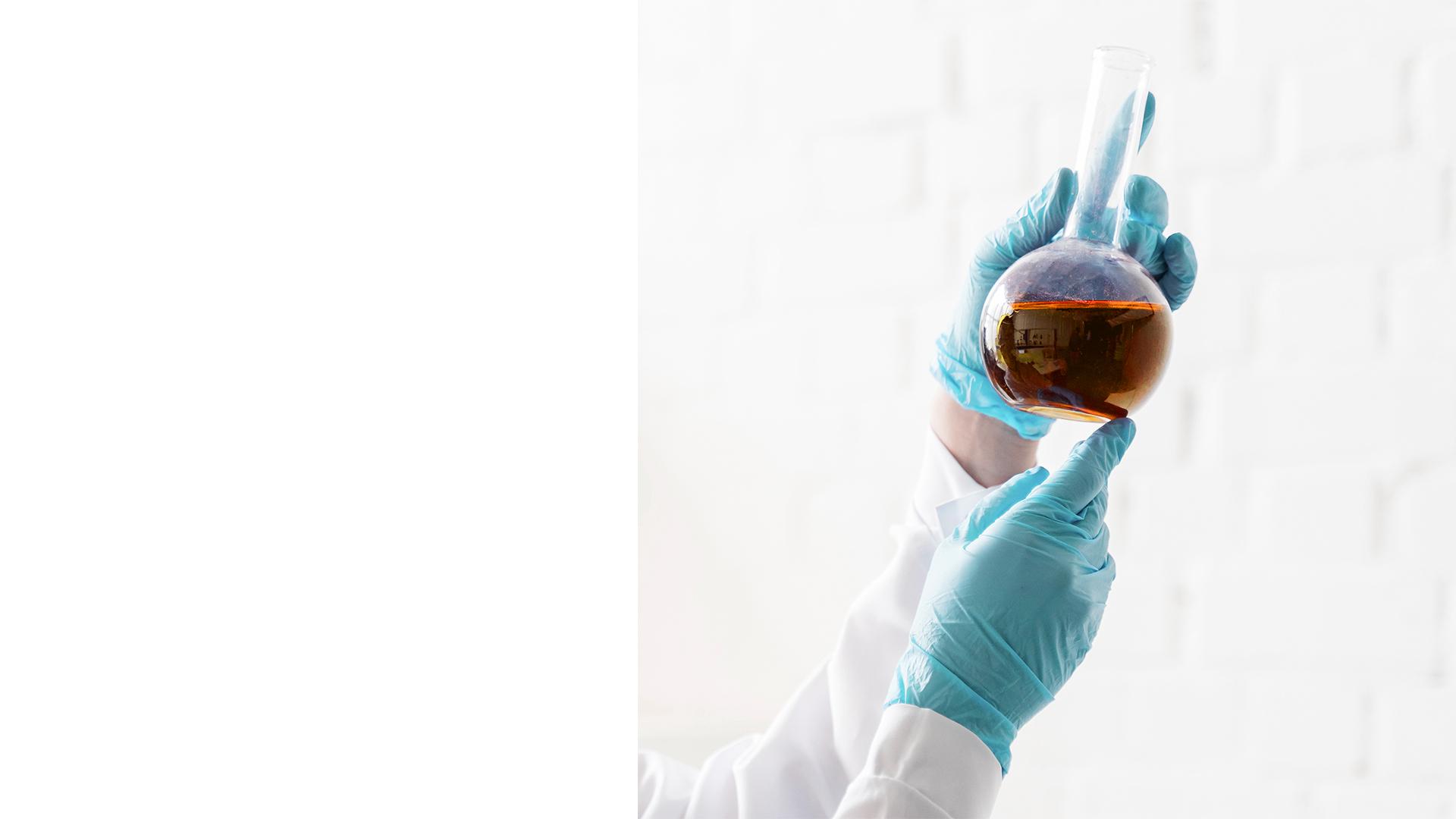 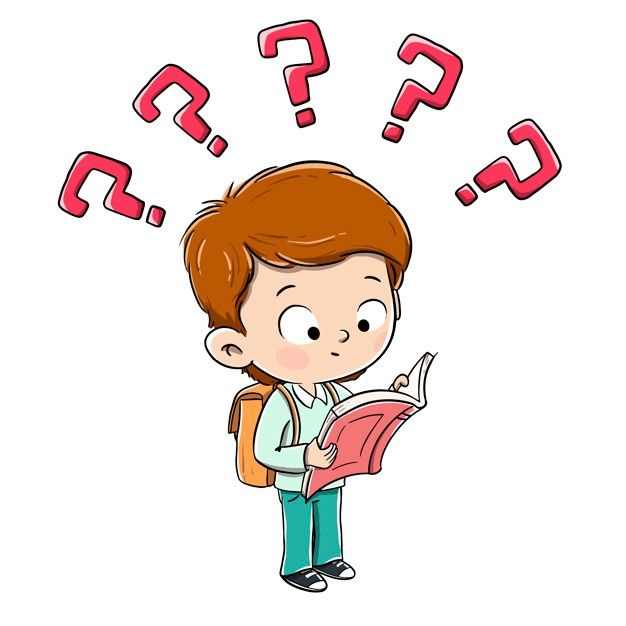 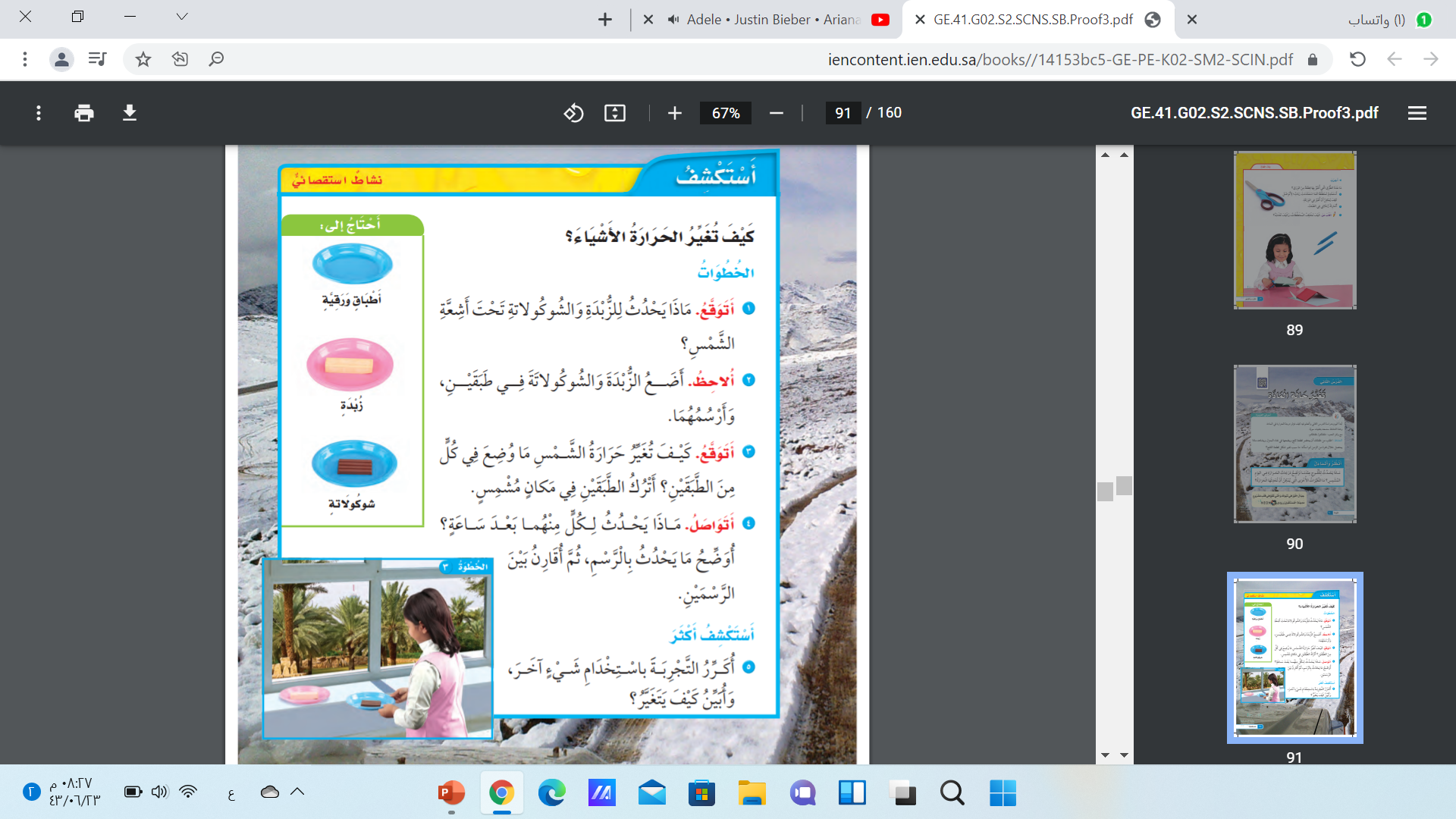 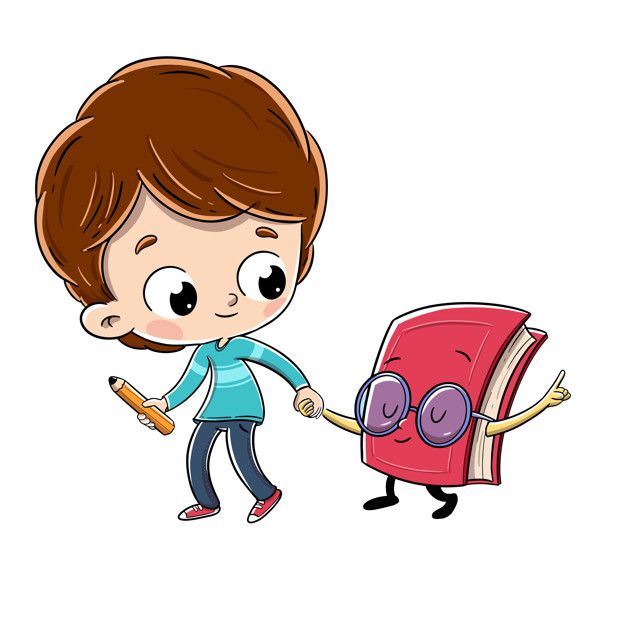 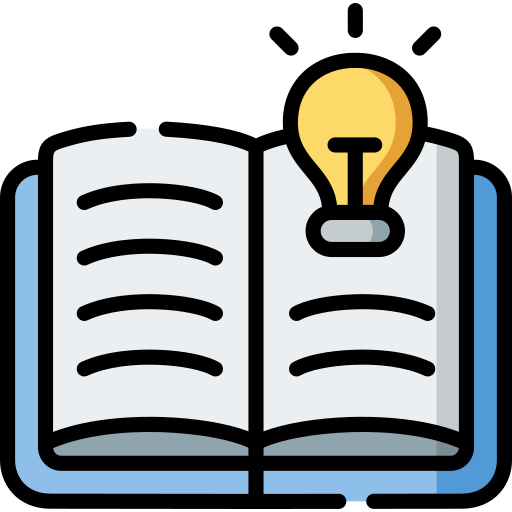 أقرا وأتعلم
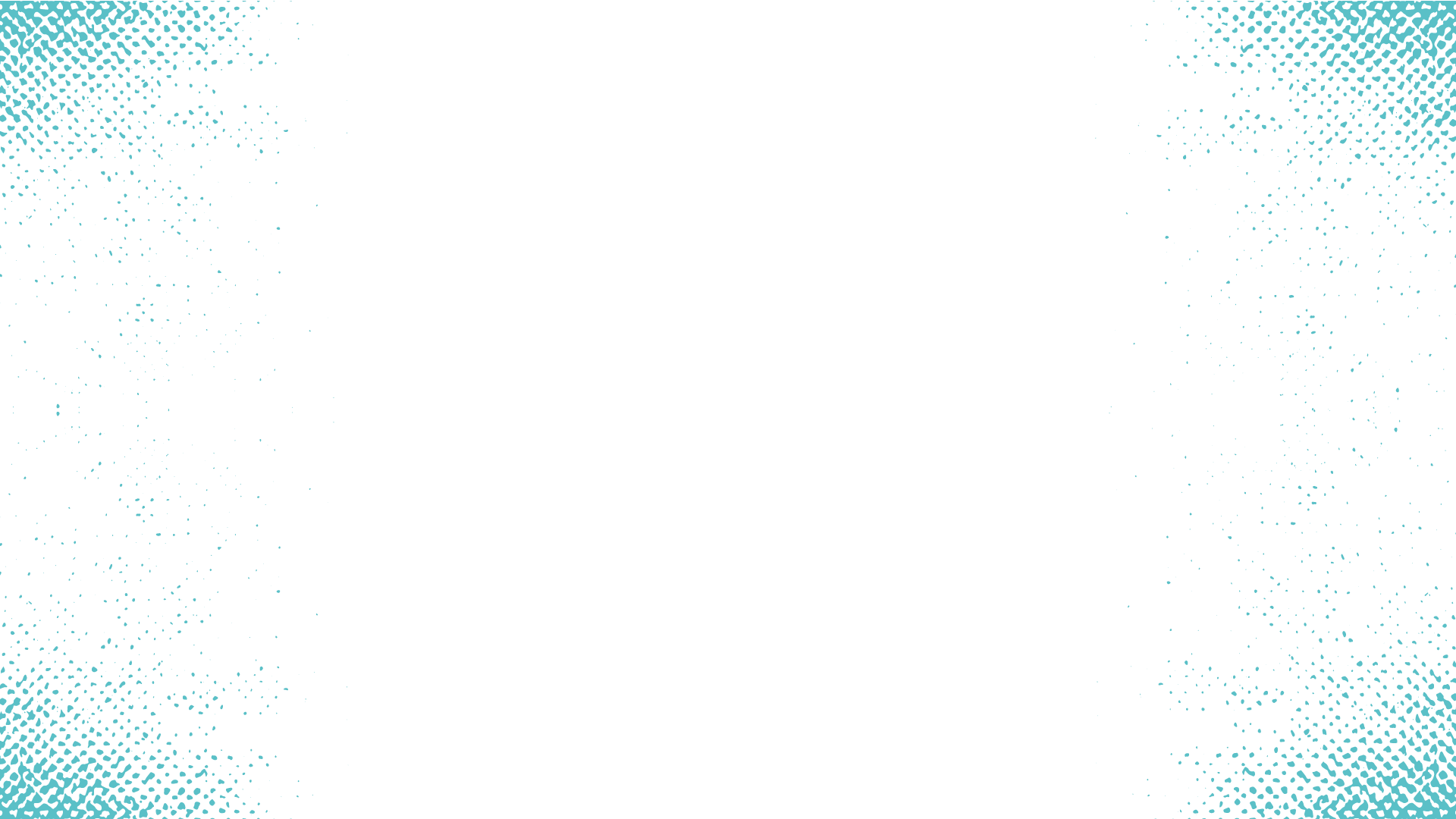 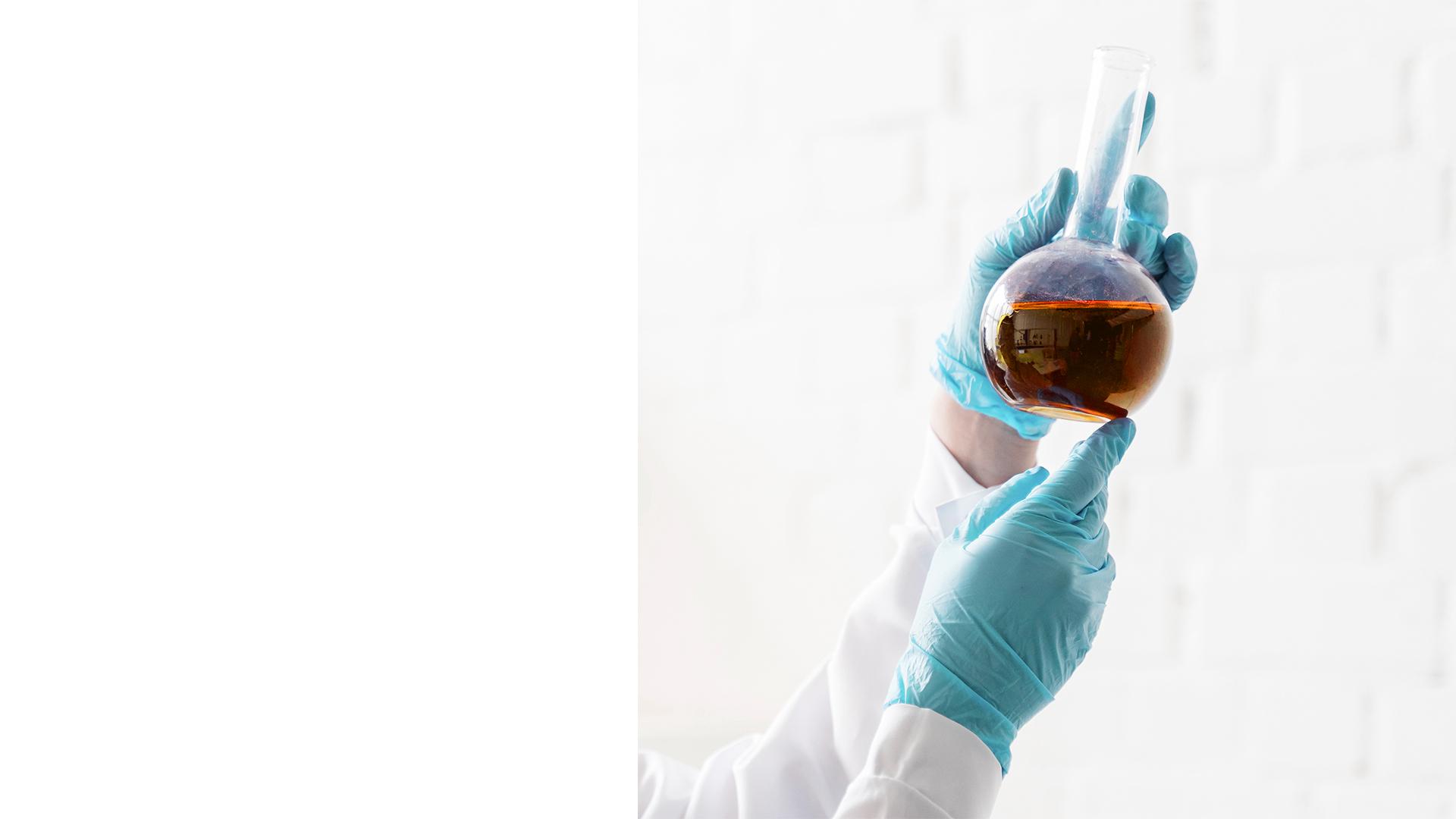 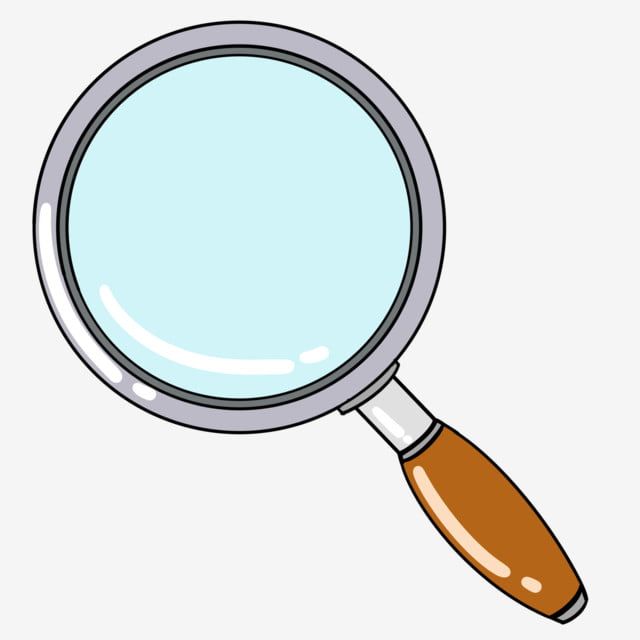 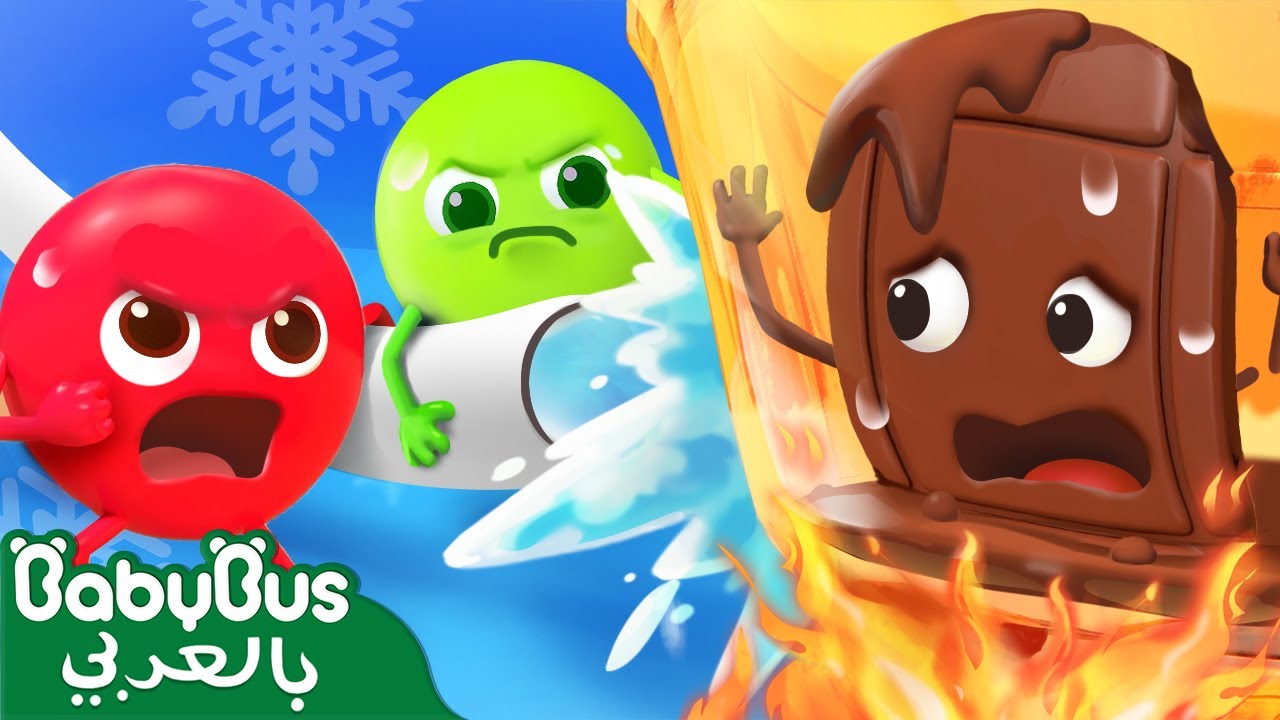 هل سبق أن تركت قطعة شكولاتة في جيبك في الصيف وعندما كنت تحاول أن تخرجها وجدتها قد انصهرت ؟
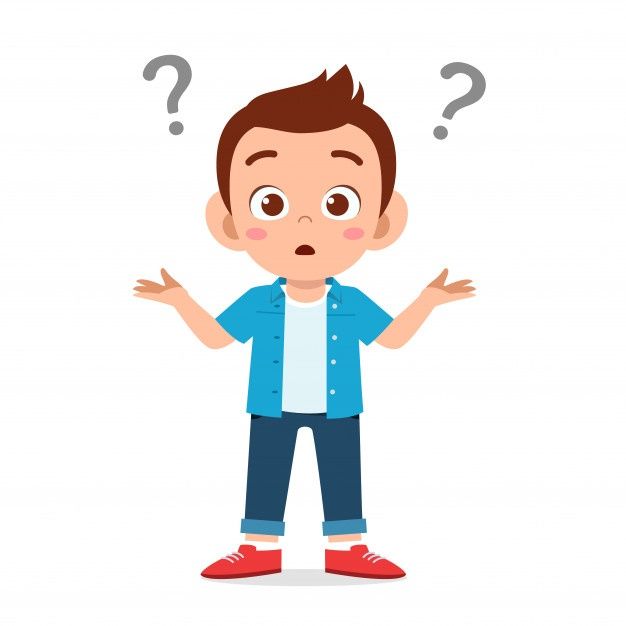 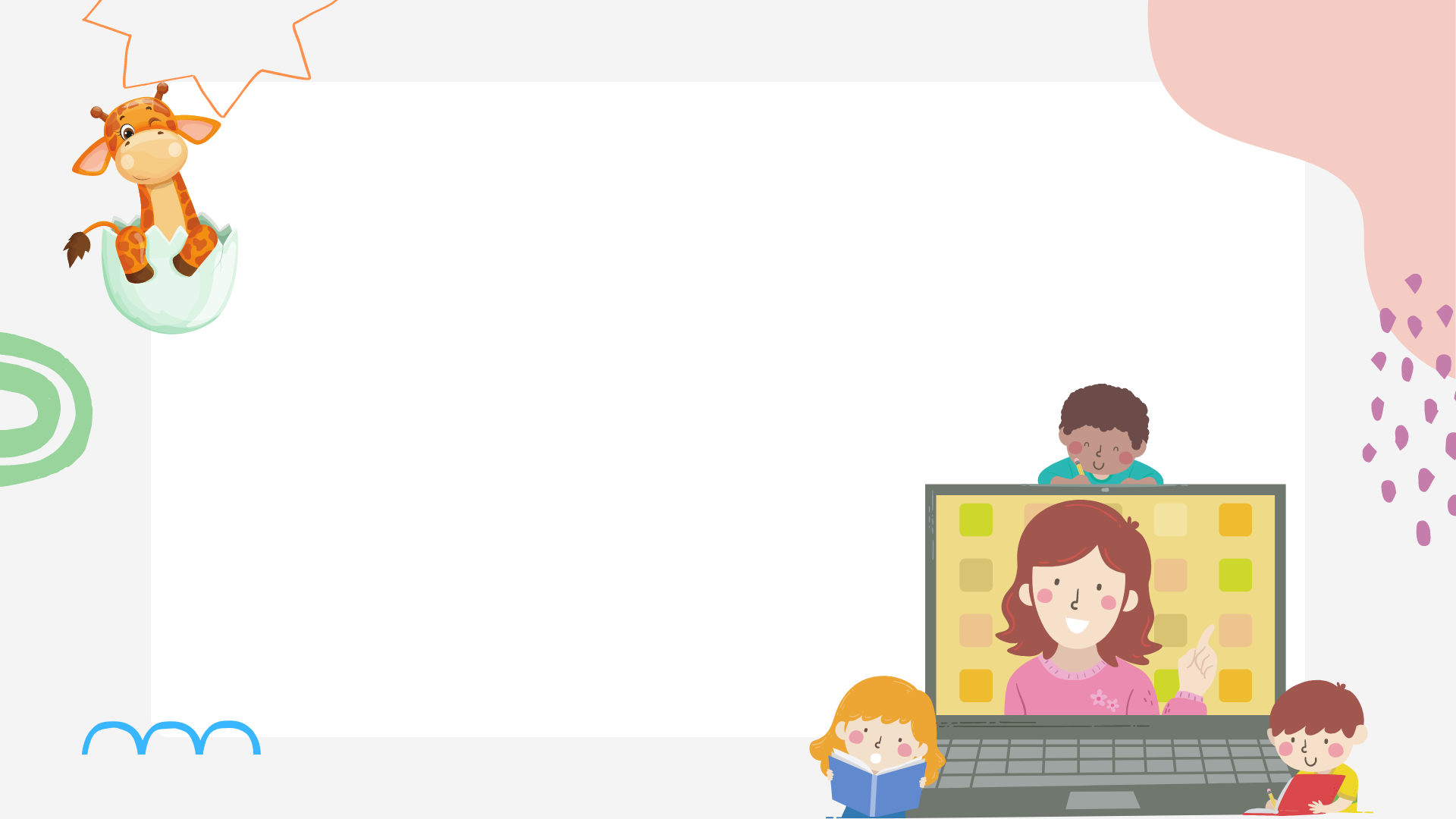 لنشاهد الفيديو
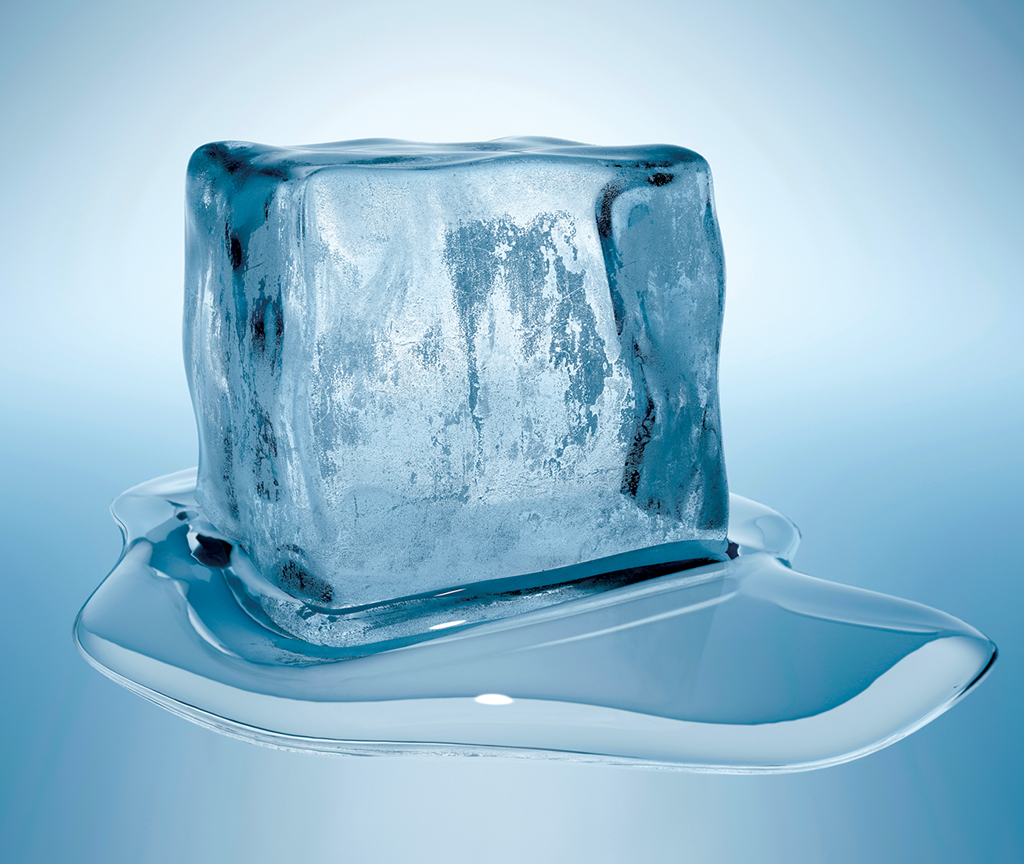 الانصهار
تحول المادة الصلبة إلى سائلة
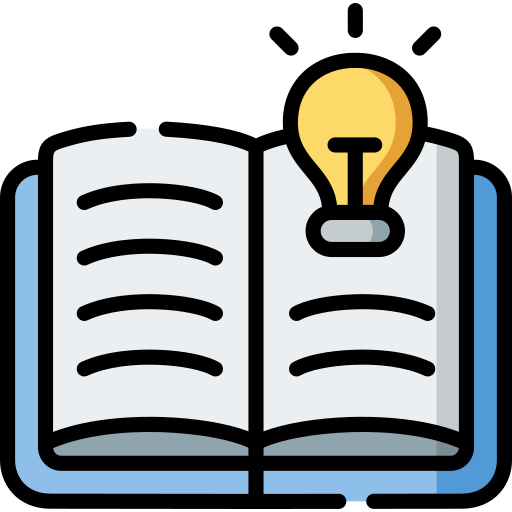 كيف يغير التسخين المادة
الانصهار يعني تحول المادة الصلبة إلى سائلة . 
بعض المواد الصلبة - ومنها الذهب والنحاس - تحتاج إلى حرارة عالية لتنصهر ، وبعضها الآخـر - ومنها الثلج والزبد – ينصهر عند درجات حرارة أقل كثيرا .
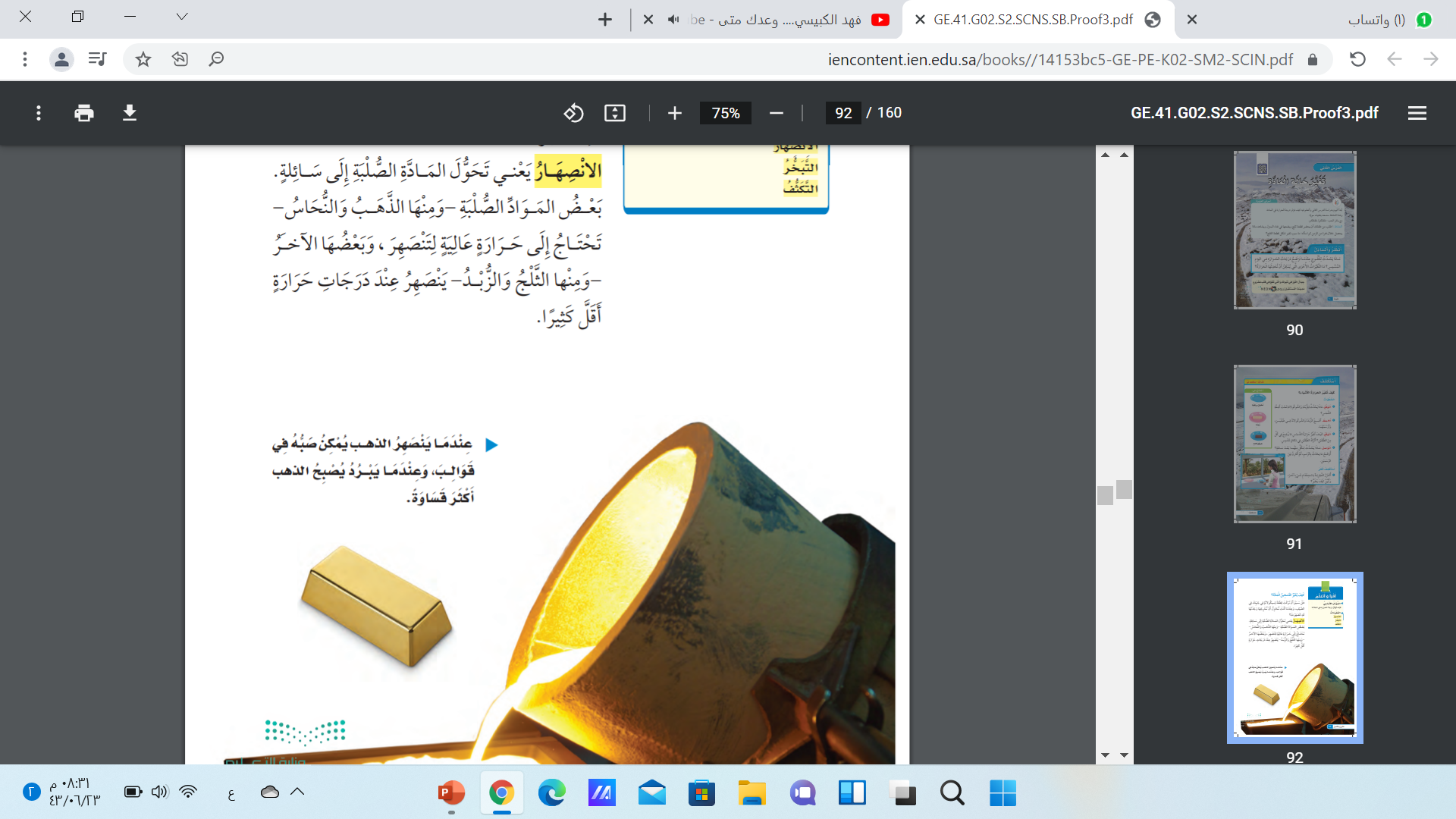 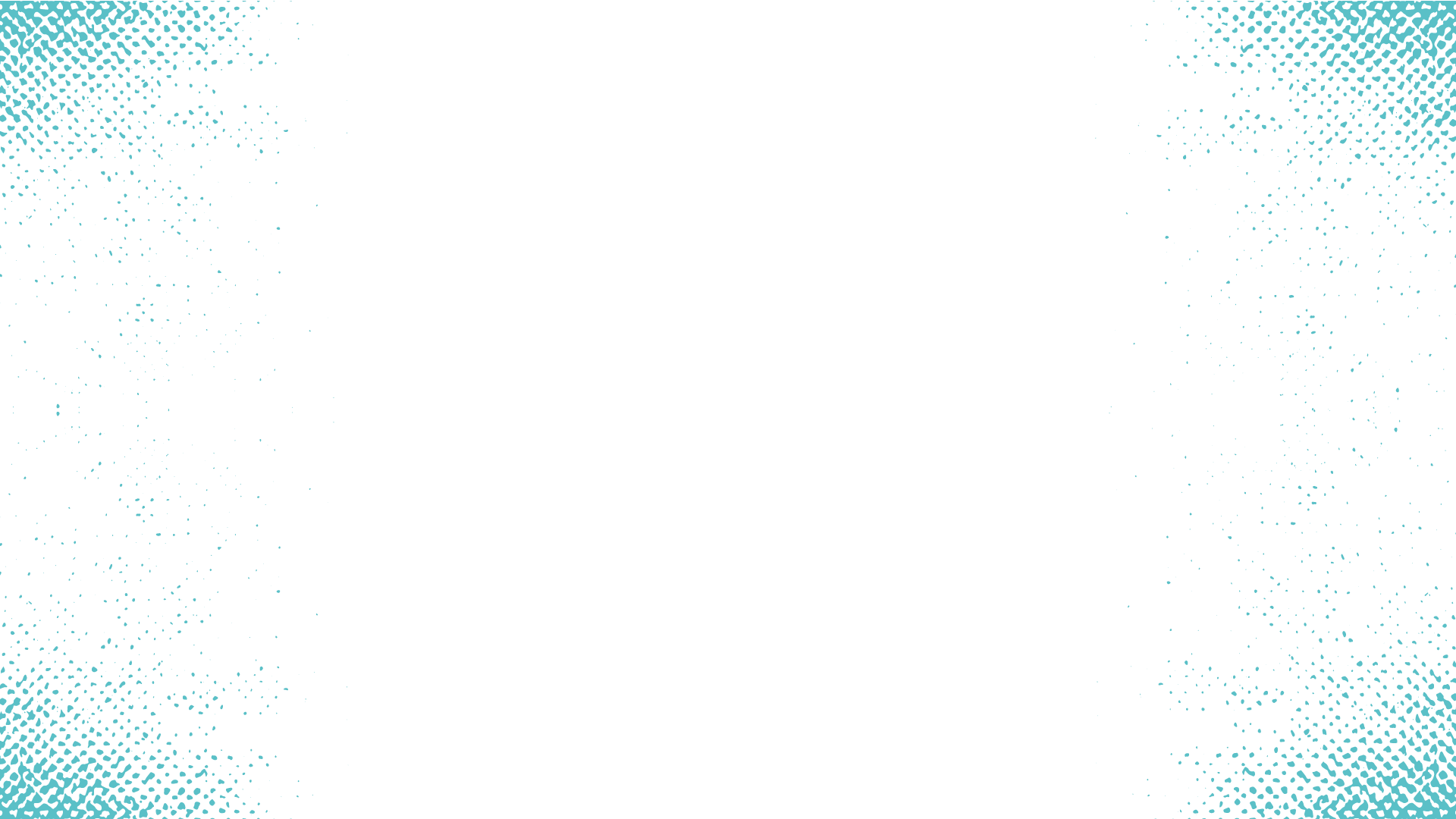 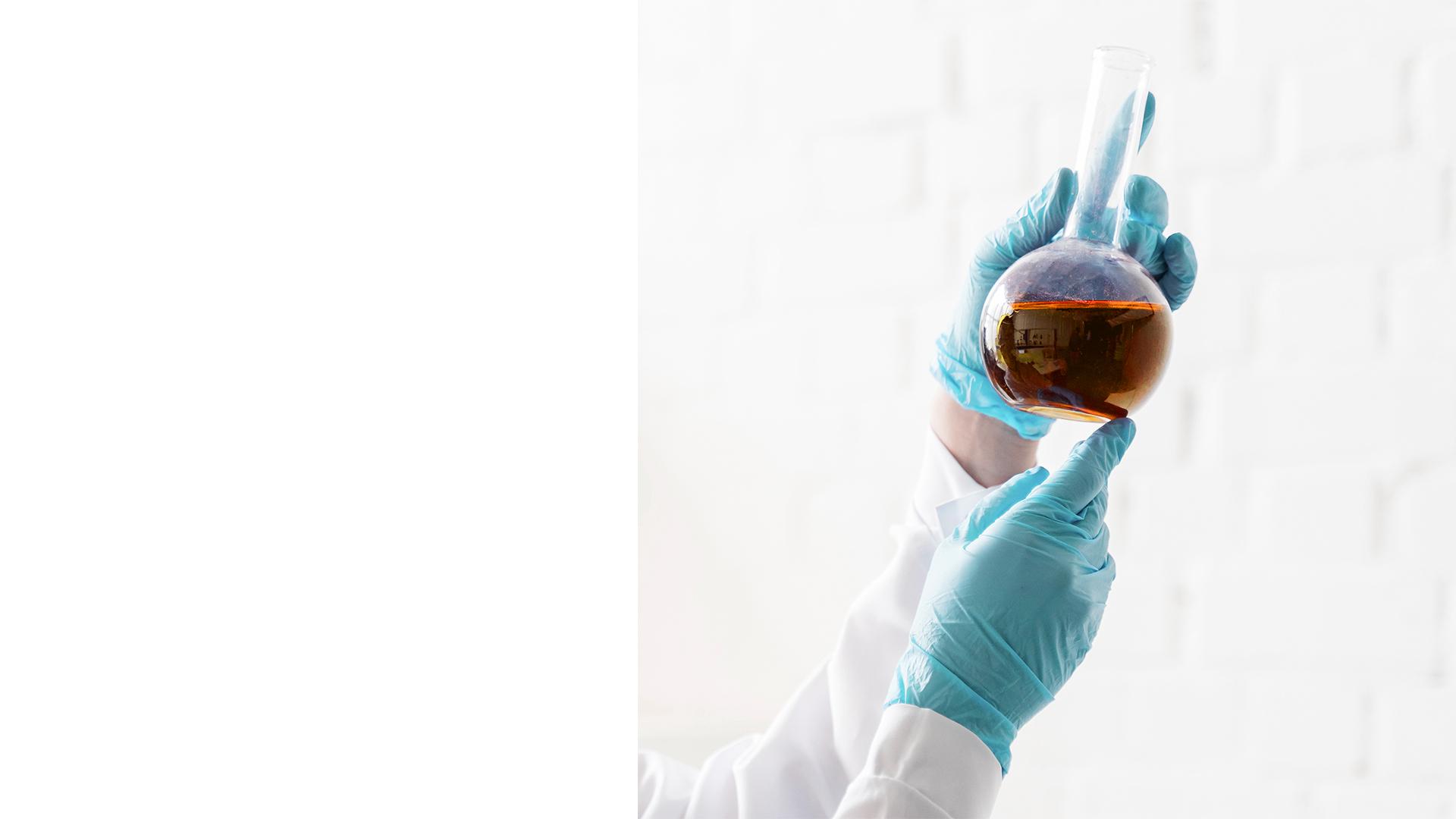 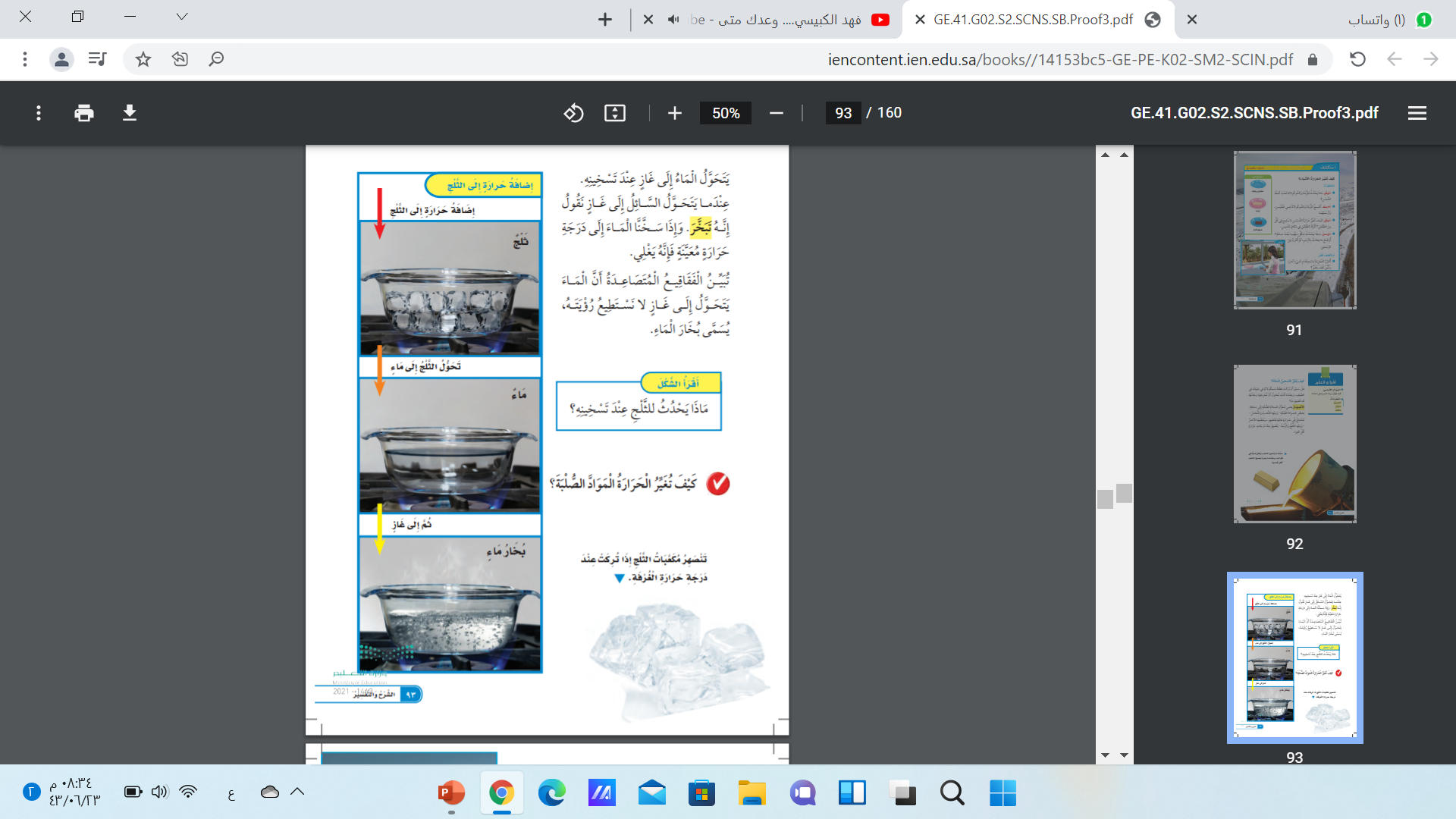 لنستنتج في دقيقة
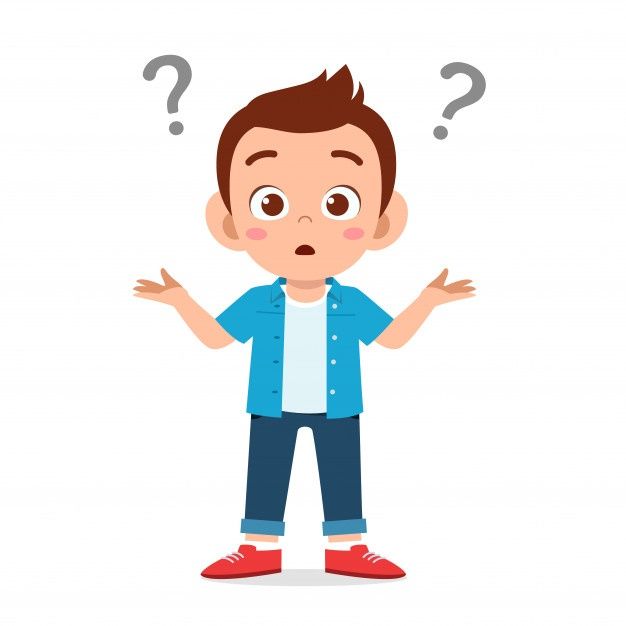 ماذا يحدث لثلج
 عند تسخينه ؟
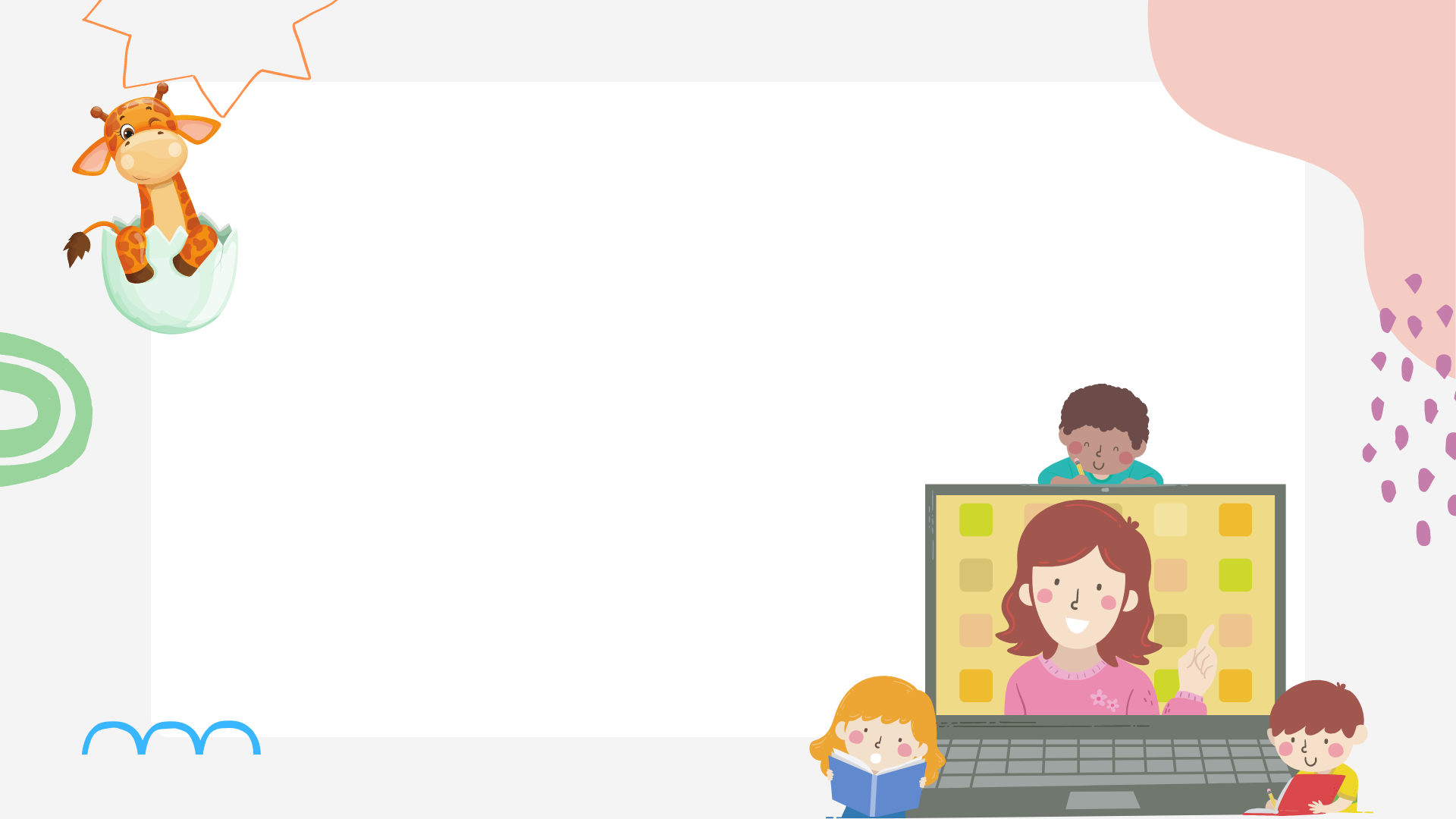 لنشاهد الفيديو
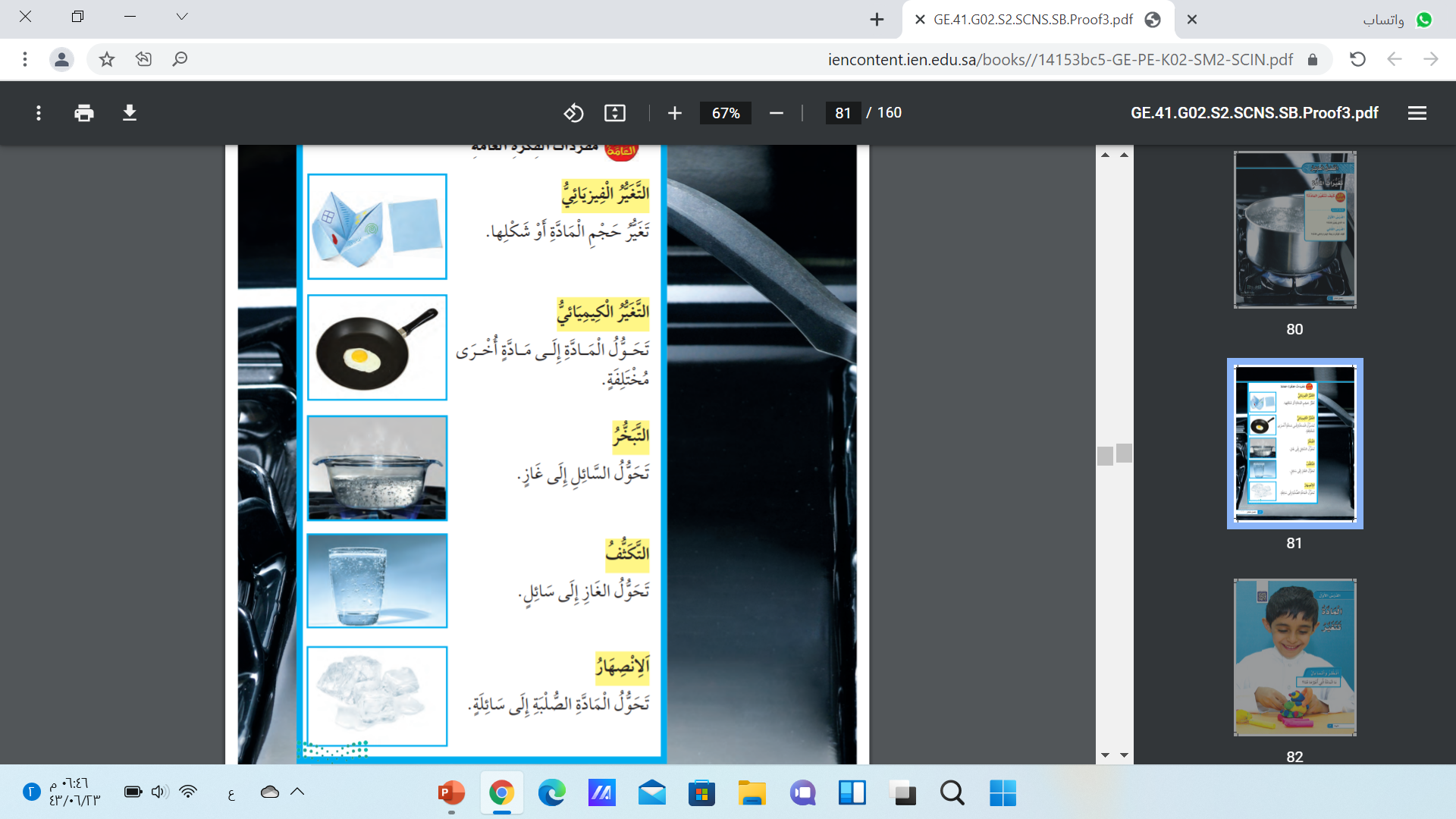 التبخر
تحول السائل إلى غاز
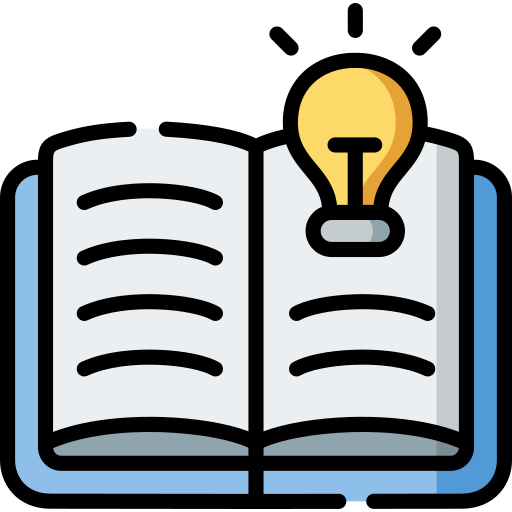 اقرأ وأتعلم
يتحول الماء إلى غاز عند تسخينه . 
عندما يتحول السائل إلى غـاز نقول إنه تبخر . 

وإذا سخنا الماء إلى درجة حرارة معينة فإنه يغلي . 

تبين الفقاقيع المتصاعدة أن الماء يتحول إلـى غـاز لا تستطيع رؤيته يسمى بخار الماء .
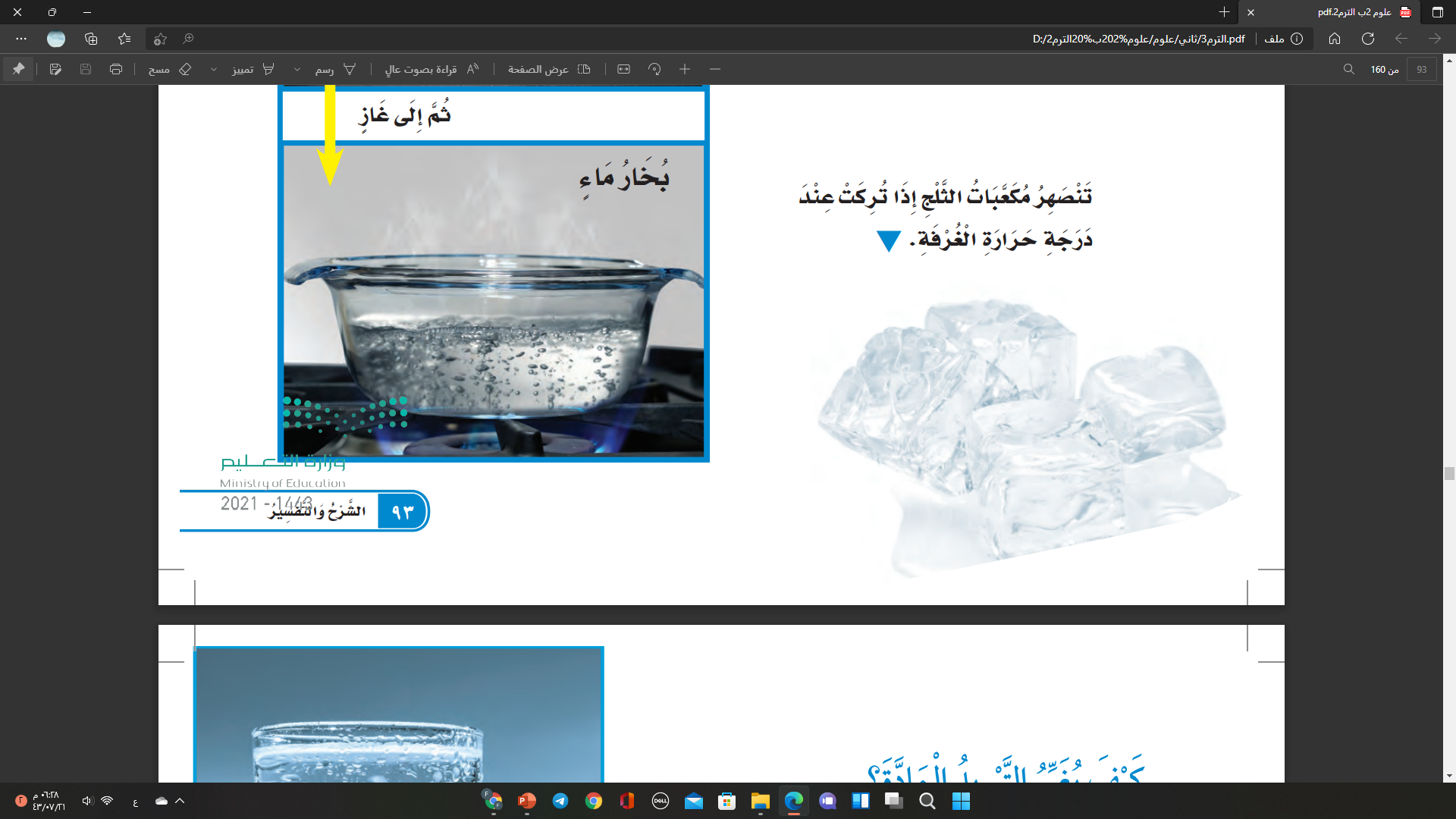 كيف تغير الحرارة المواد الصلبة ؟
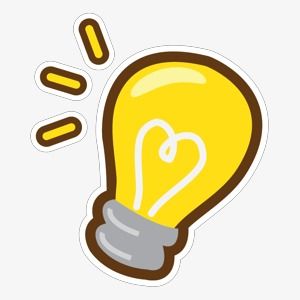 ما هو سؤال الصندوق ؟
اضغط لتشاهد النتيجة
المواد الصلبة - ومنها الذهب والنحاس - تحتاج إلى حرارة عالية لتنصهر ، وبعضها الآخـر - ومنها الثلج والزبد – ينصهر عند درجات حرارة أقل كثيرا .
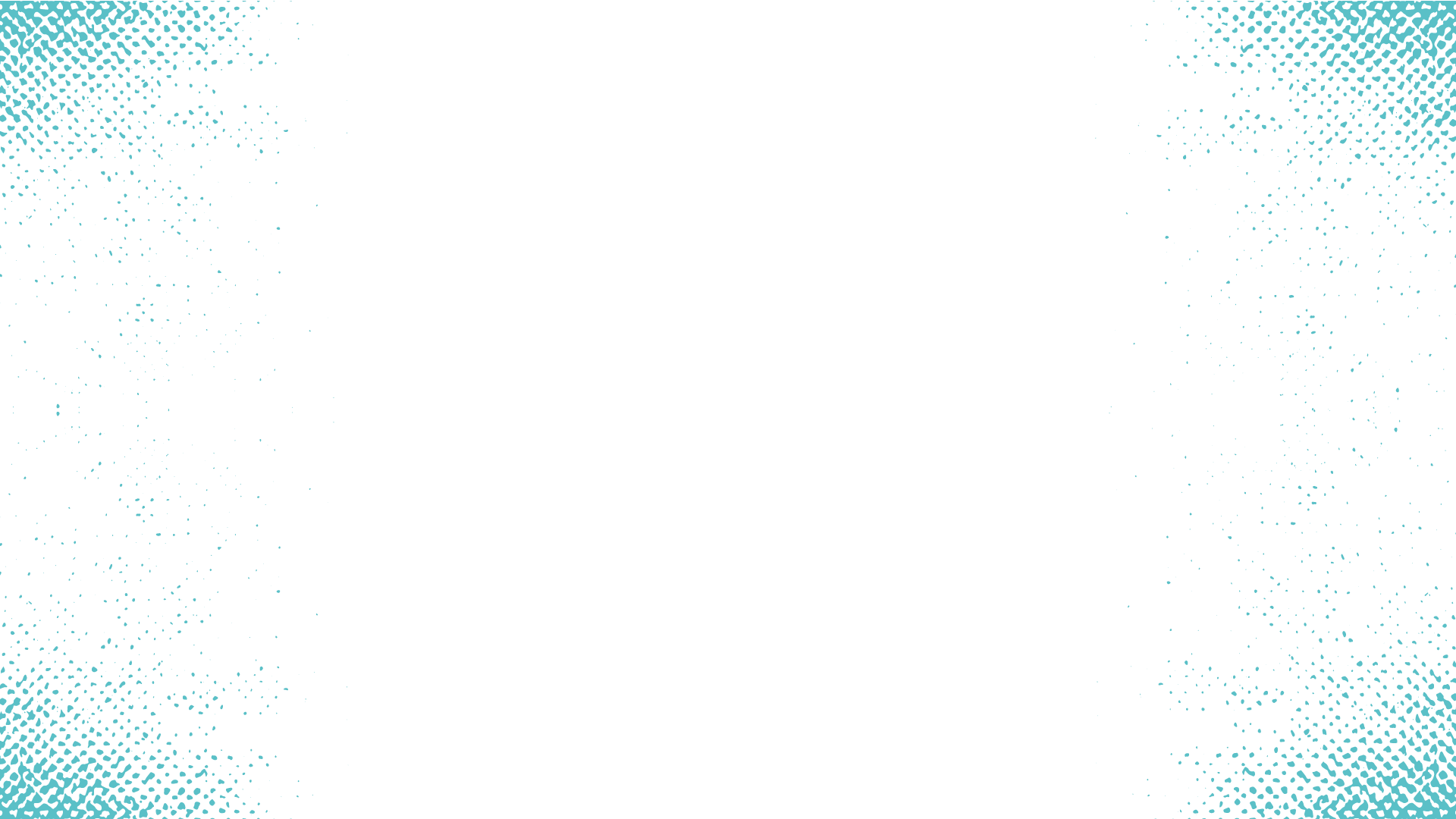 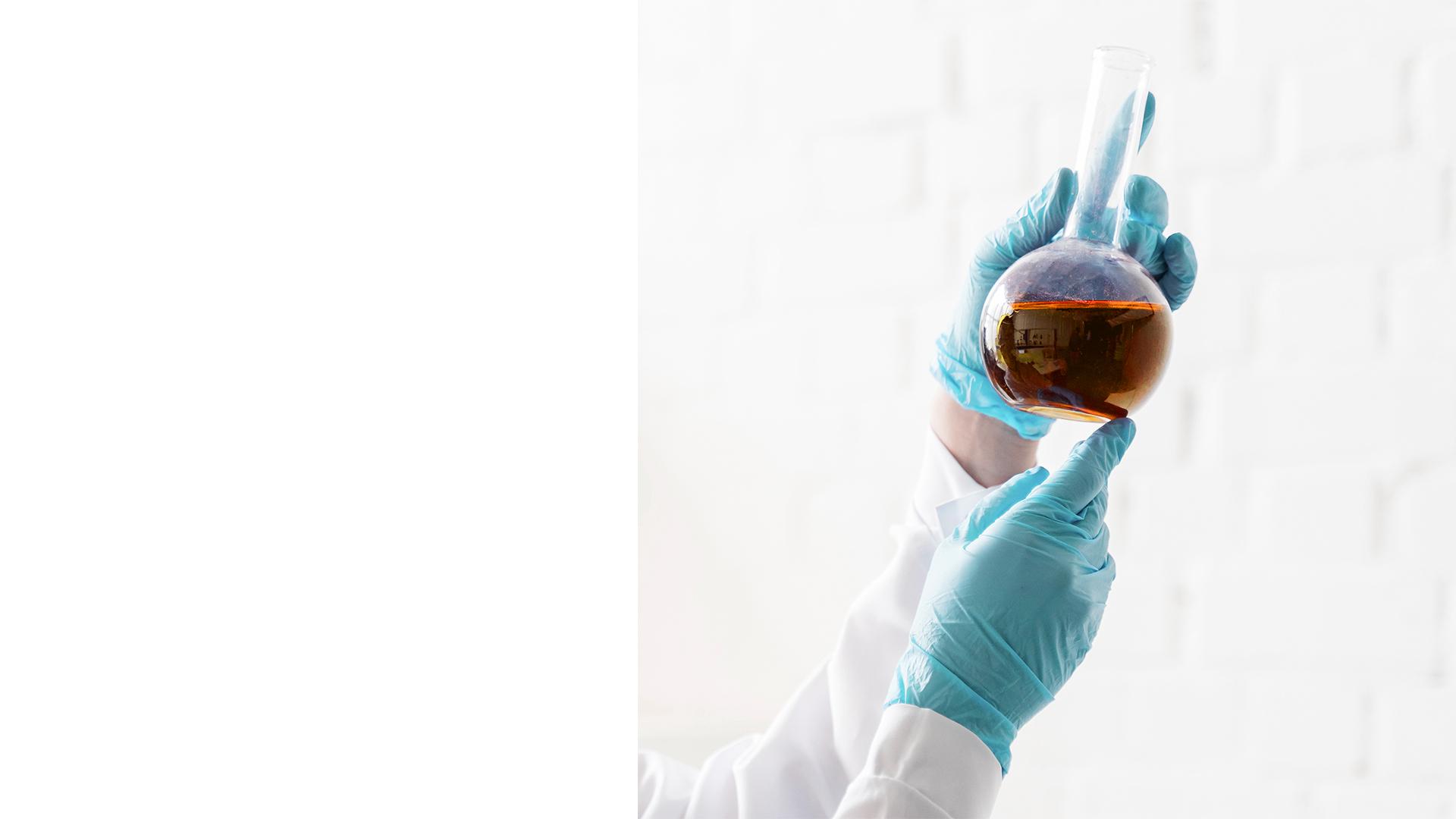 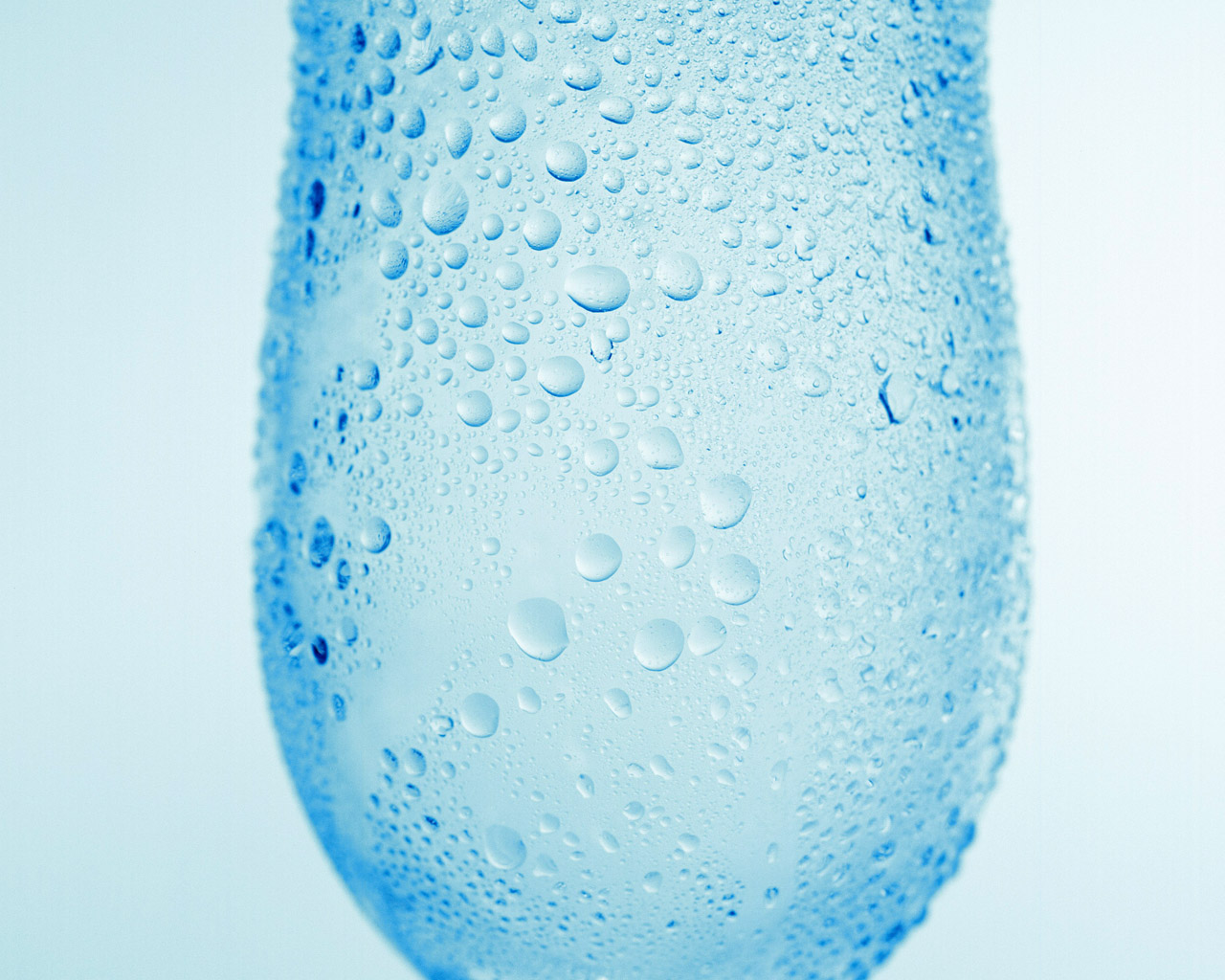 عصف ذهني
ما أسم العملية التي أدت لظهور قطرات الماء بهذا الشكل ؟
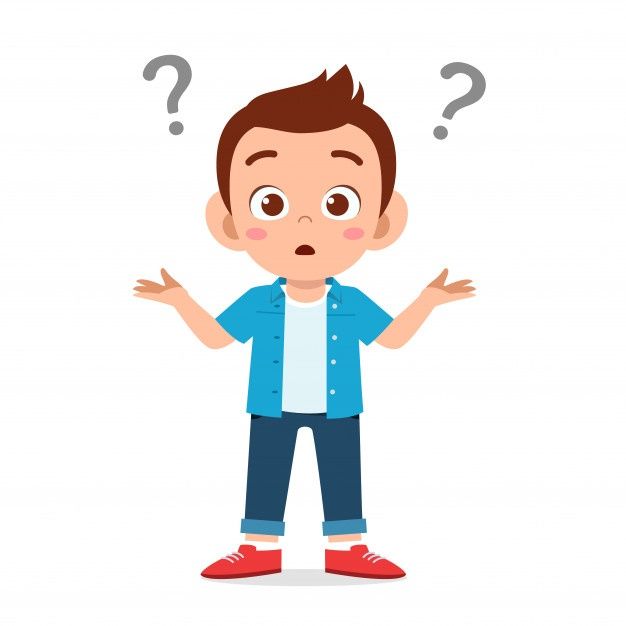 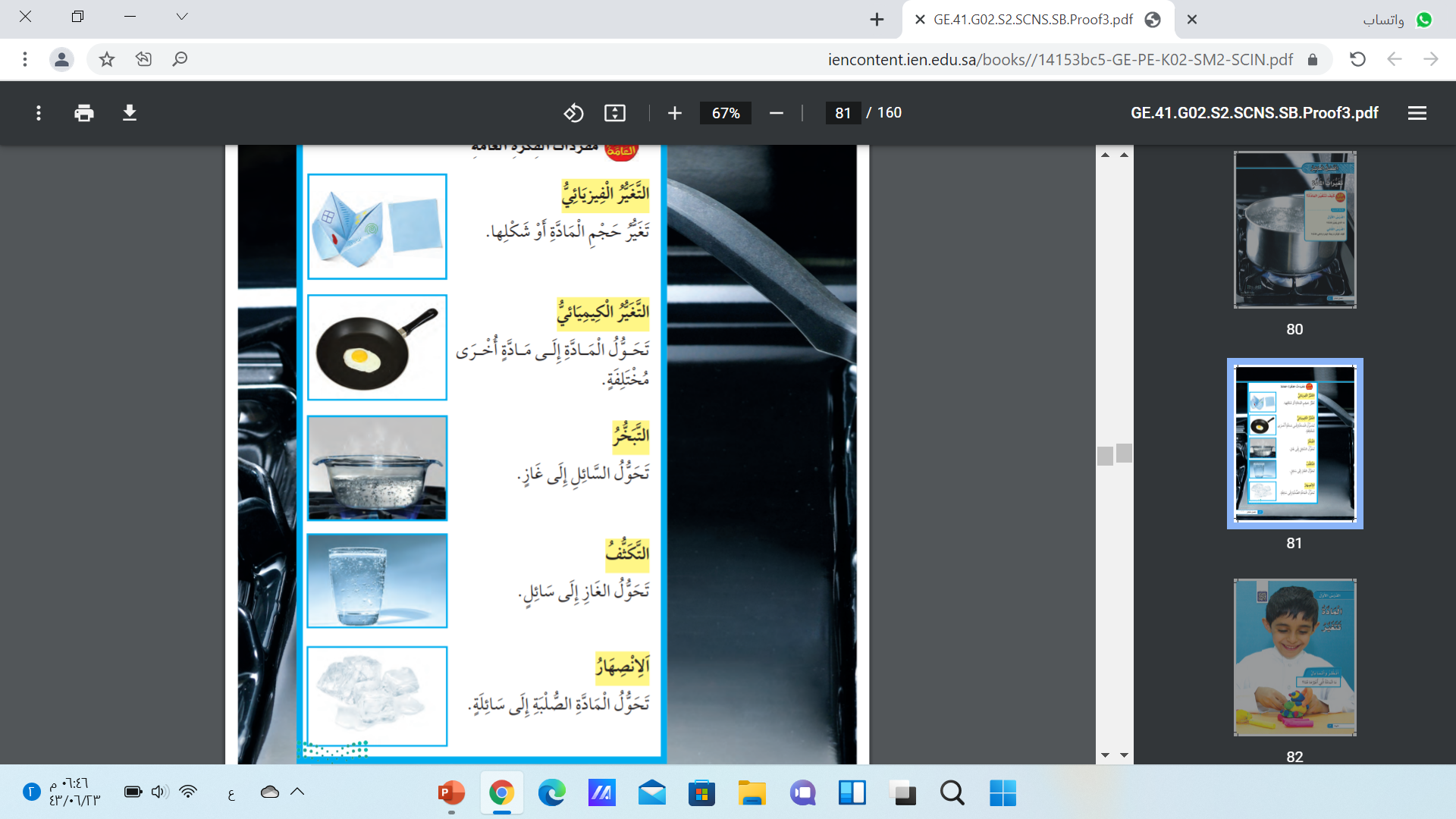 التكثف
تحول الغاز إلى سائل
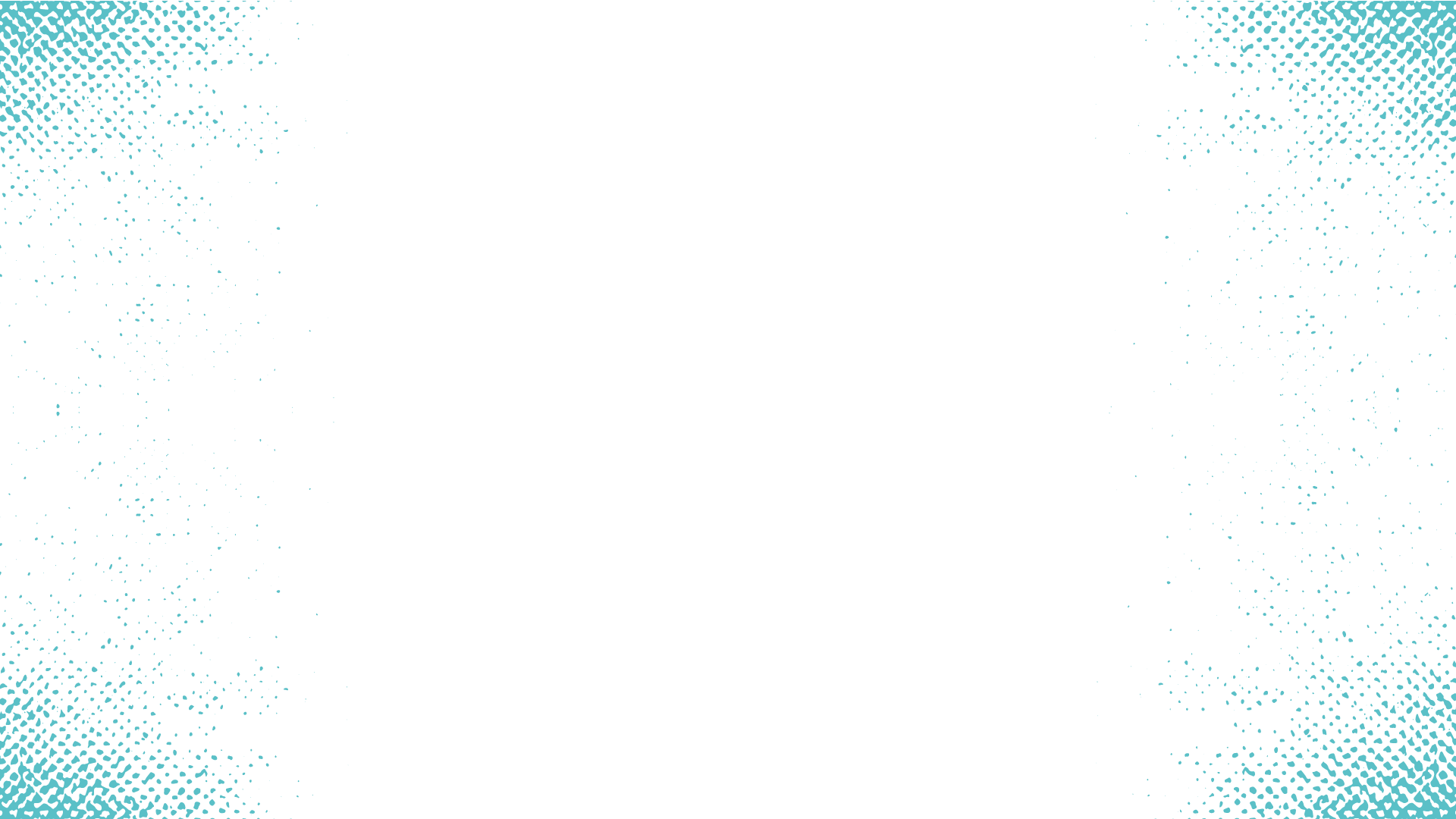 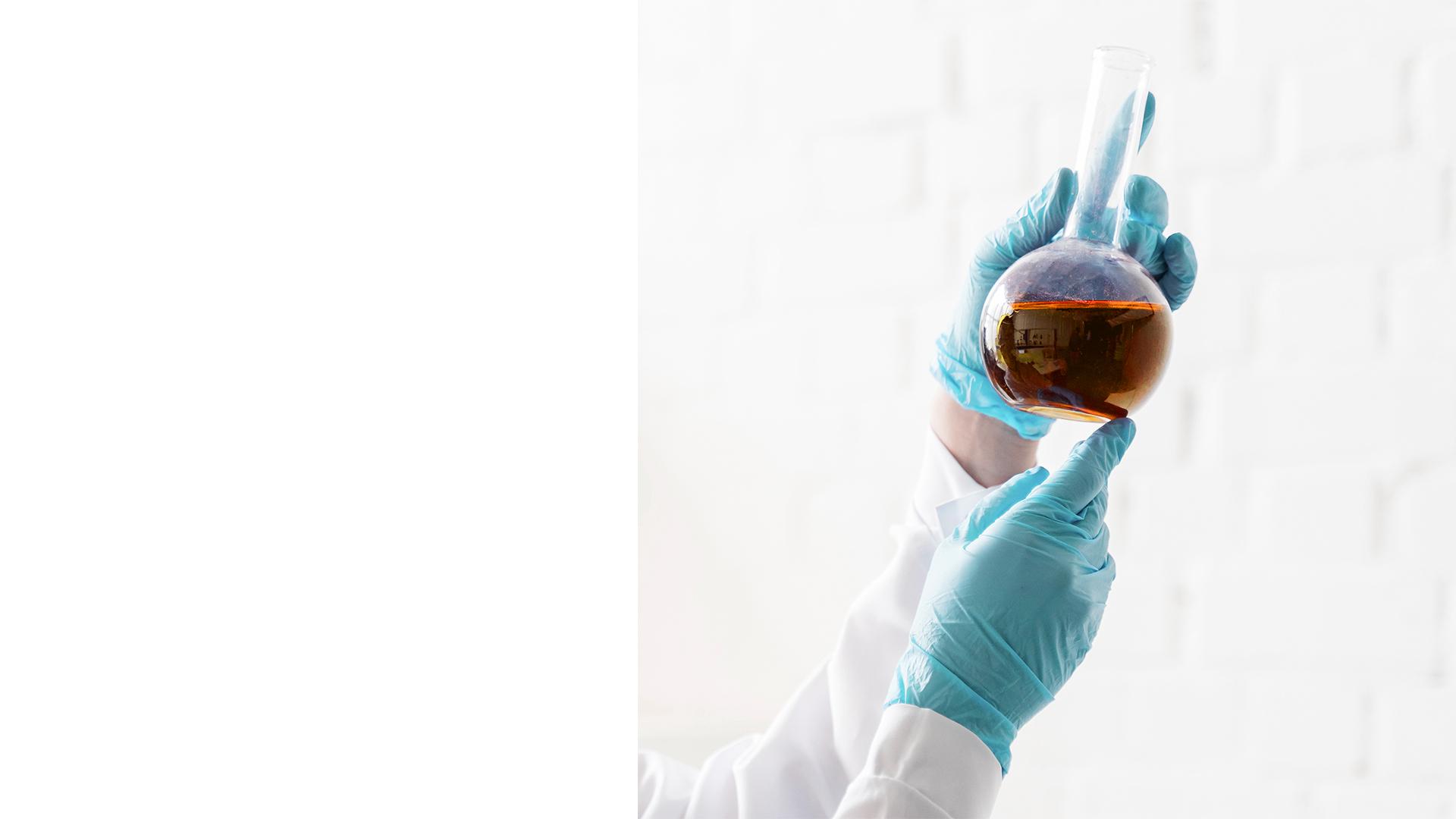 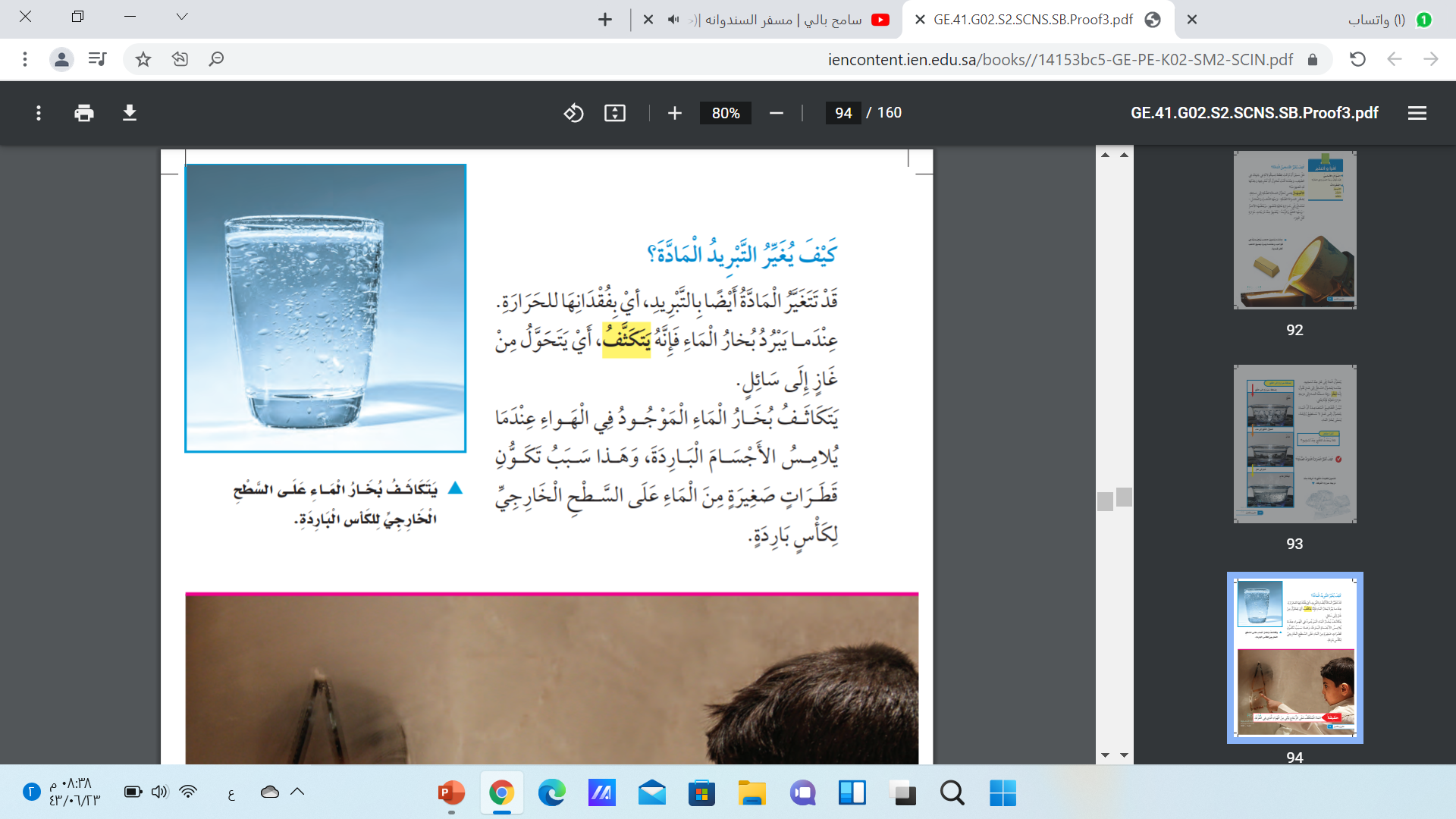 عصف ذهني
يتكاثف بخار الماء الموجود في الهواء عندما يلامس الأجسام الباردة ، وهـذا سبب تكـون قطرات صغيرة من الماء على السطح الخارجي لكأس باردة
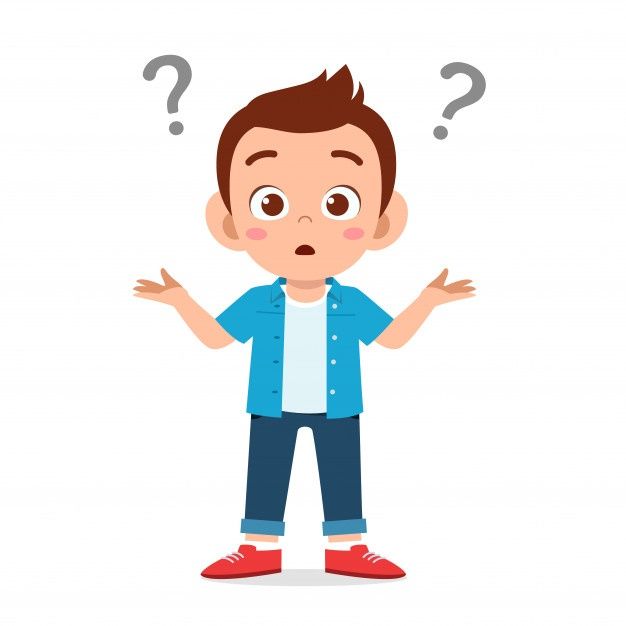 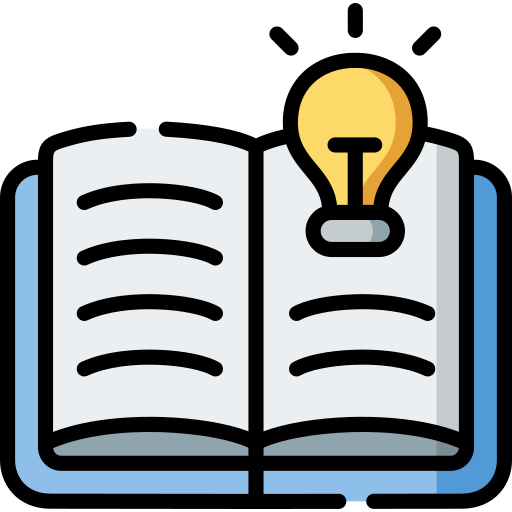 كيف يغير التبريد المادة ؟
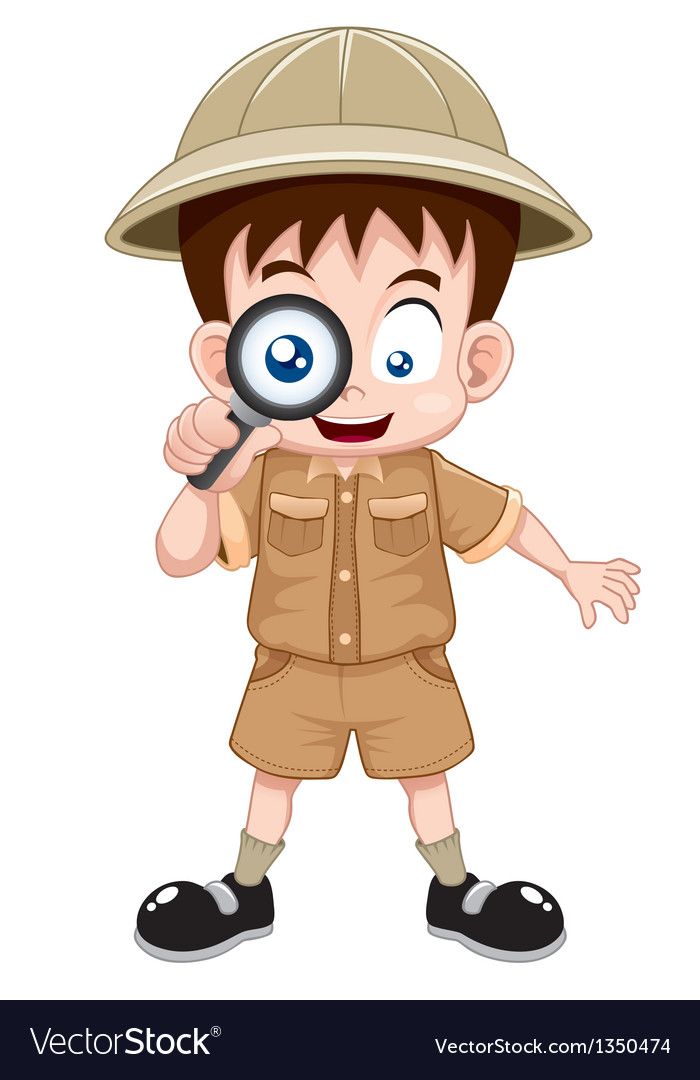 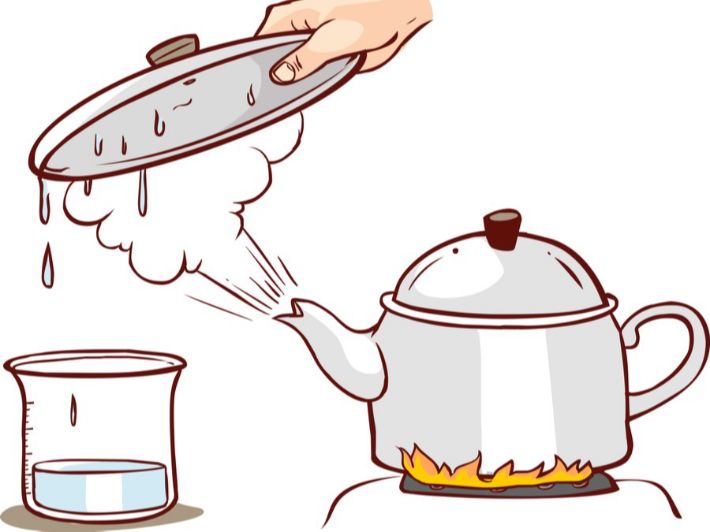 قد تتغير المادة أيضا بالتبريد ، أي بفقدانها للحرارة . 
عندما يبرد بخار الماء فإنّه يتكثف 
التكثف : أي يتحول من غاز إلى سائل . 
يتكاثف بخار الماء الموجود في الهواء عندما يلامس الأجسام الباردة ، وهـذا سبب تكـون قطرات صغيرة من الماء على السطح الخارجي لكأس باردة .
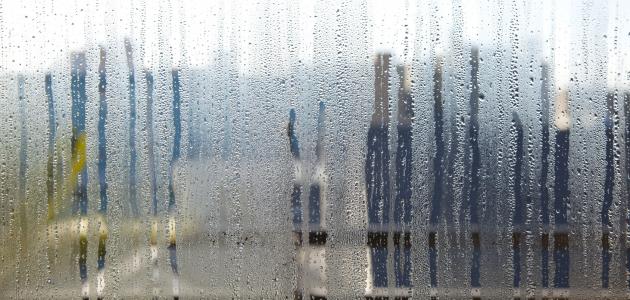 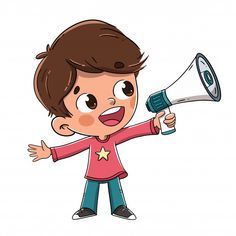 معلومة
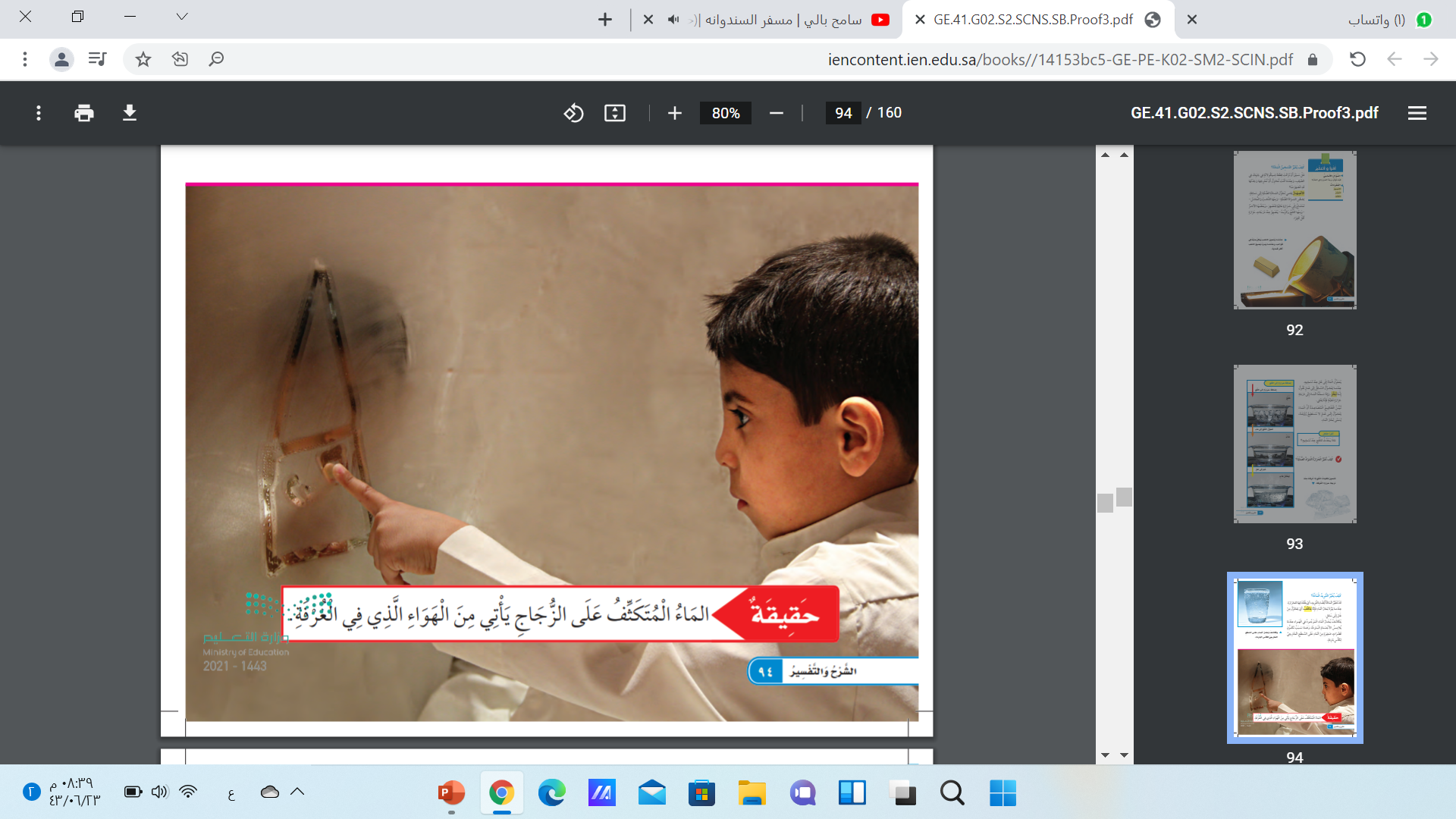 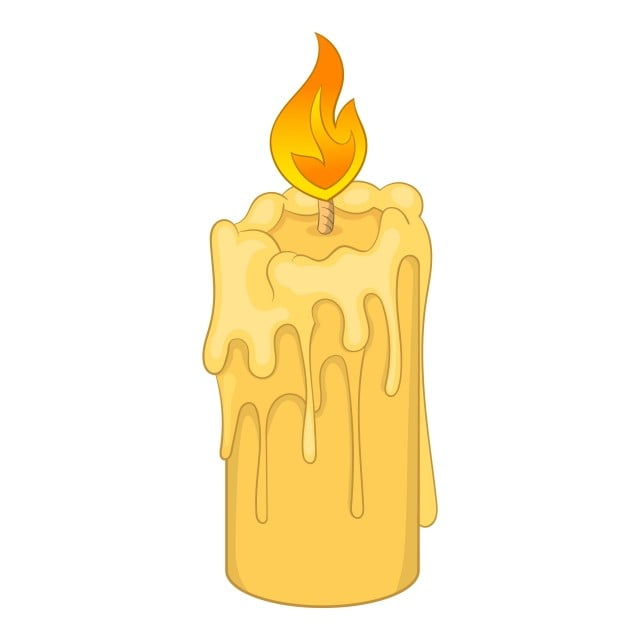 تحول السائل إلى صلب
قد تتجمد السوائل عندما تبرد 
أي تتحول إلـى مـواد صلبة . 
بعـض السوائل ومنها الشمع السائل تتجمد عند درجة حرارة الغرفة
شكل سائل الشمع بعد ان يصبح صلبًا
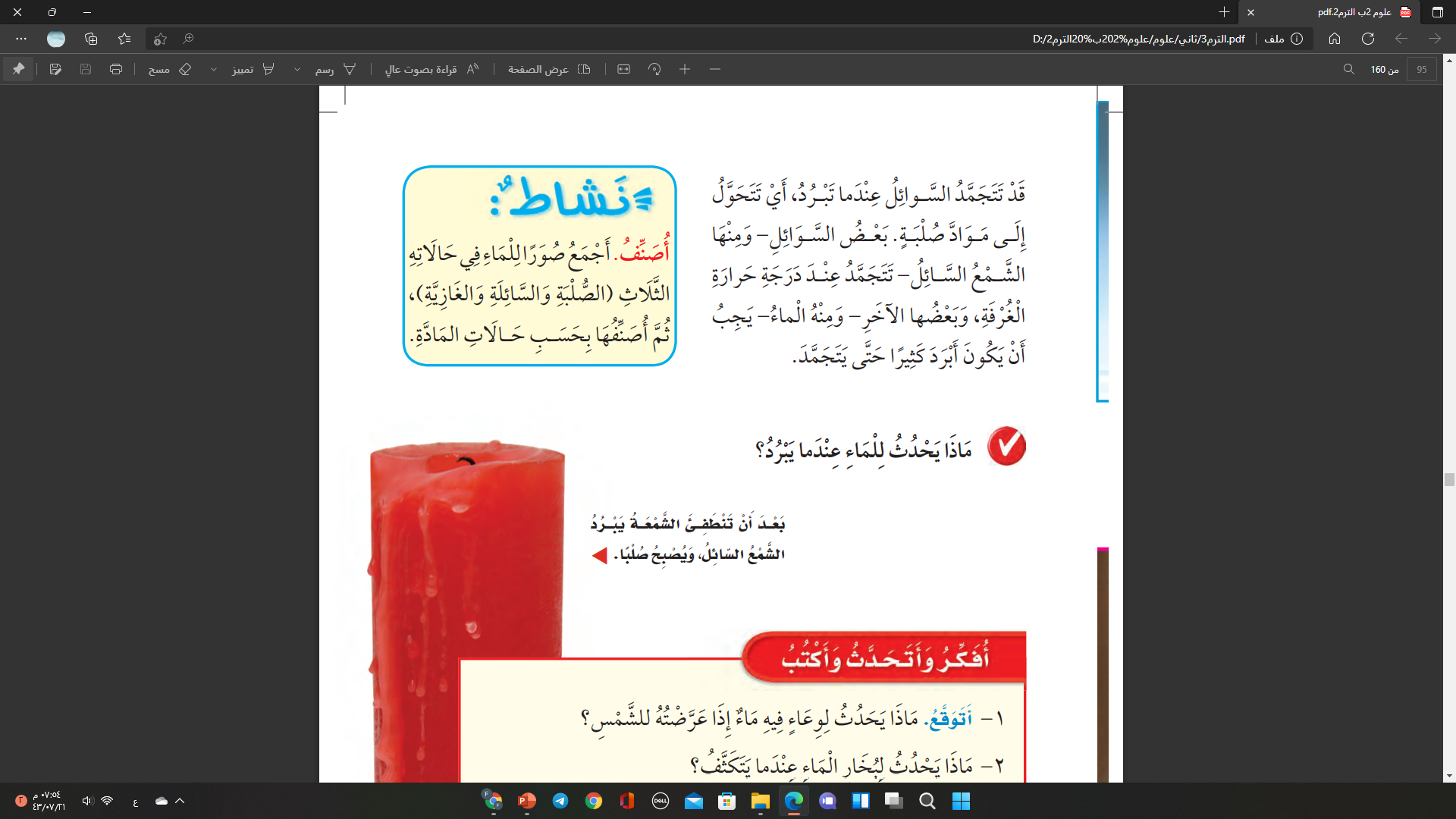 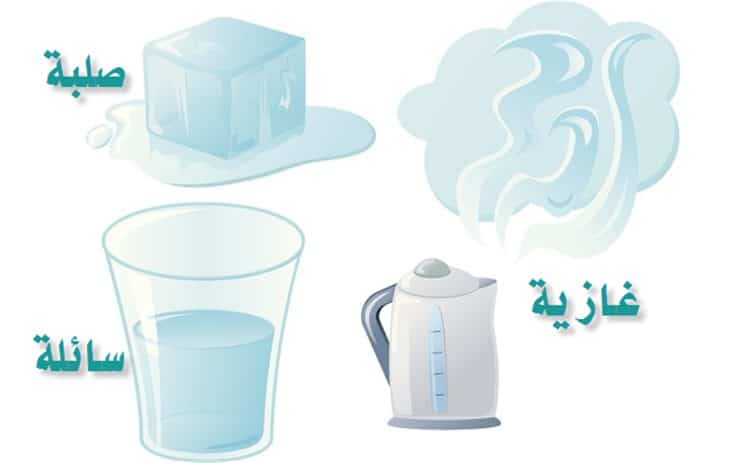 تحول السائل إلى صلب
قد تتجمد السوائل عندما تبرد 
أي تتحول إلـى مـواد صلبة . 
وبعضها الآخر ومنه الماء يجب أن يكون أبرد كثيرا حتى يتجمد .
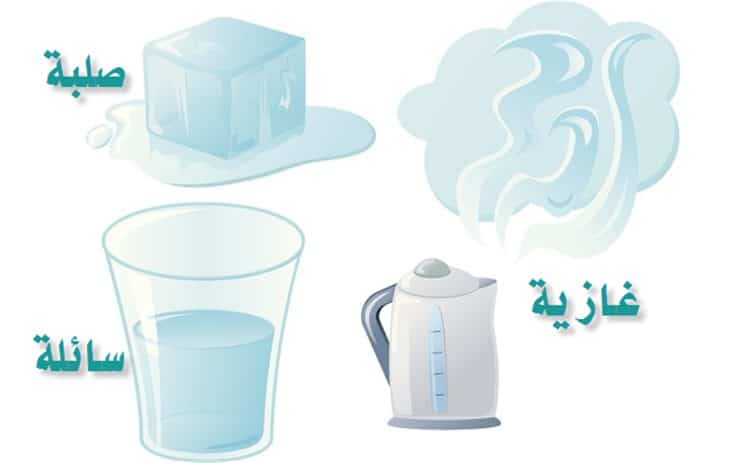 أفكر وأتحدث وأكتب
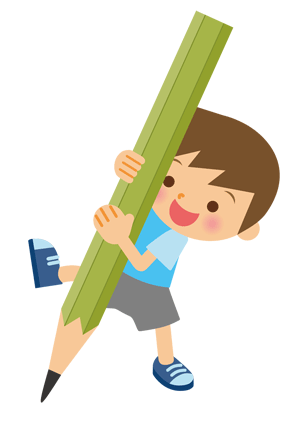 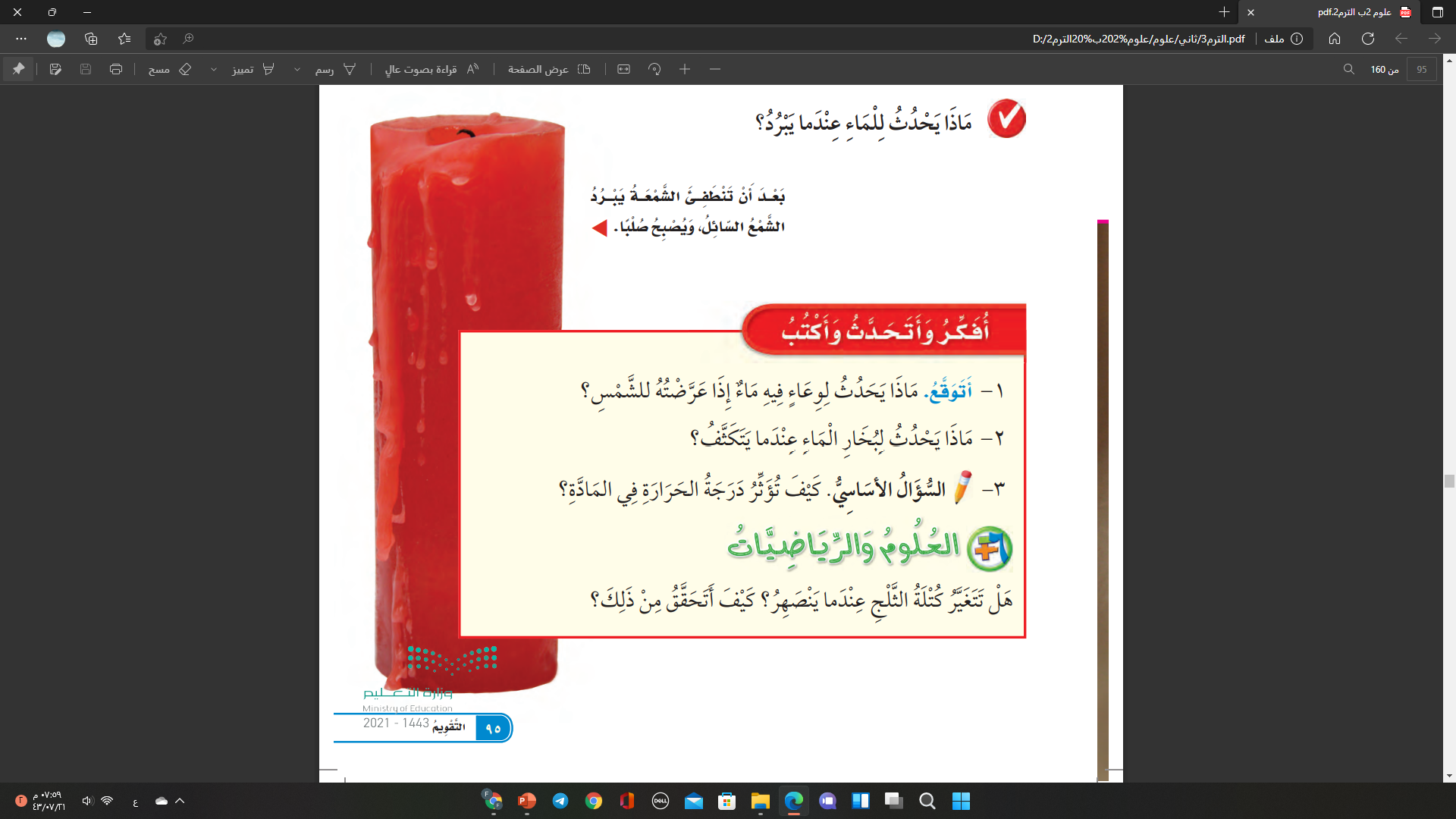 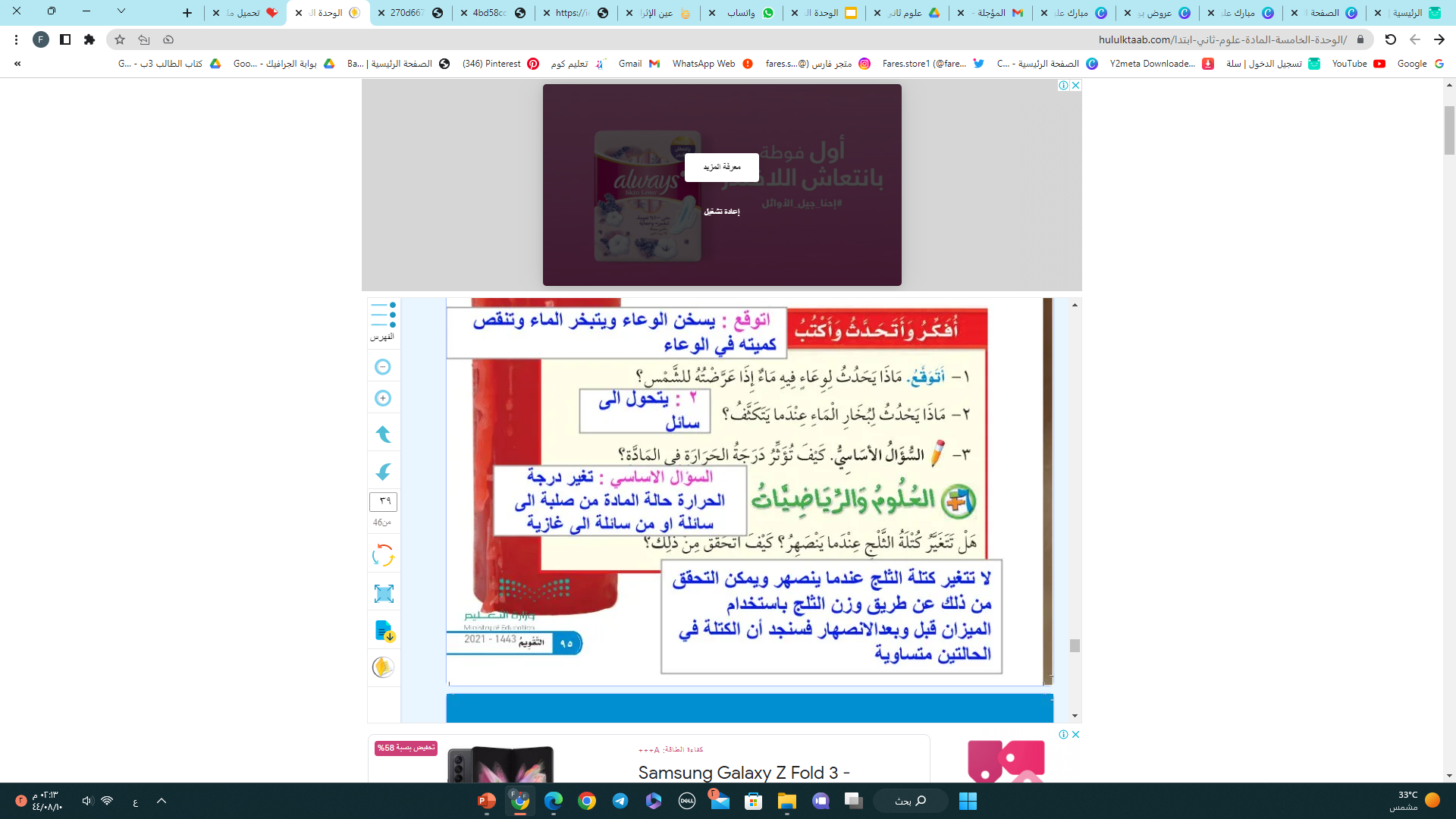 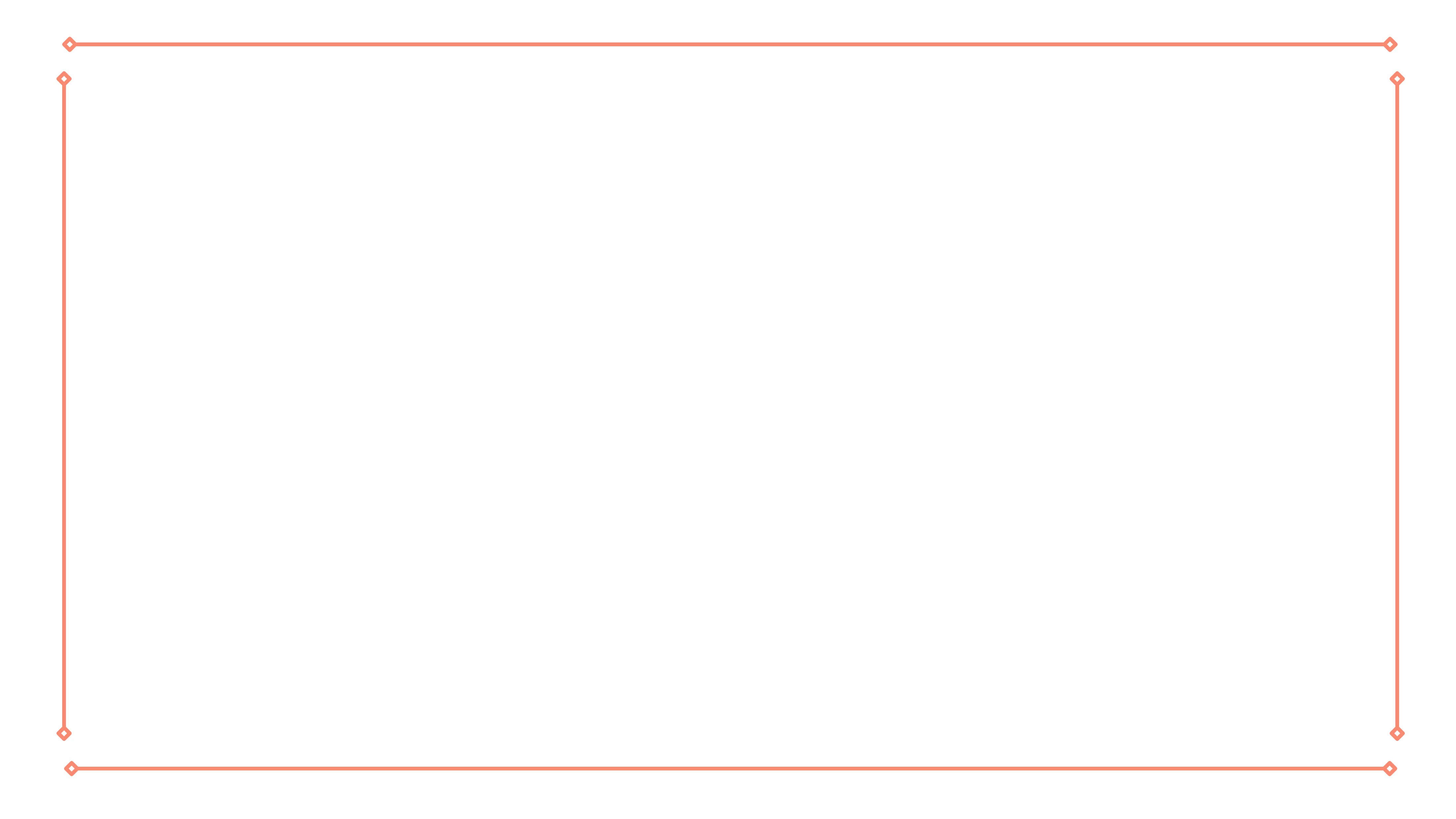 قراءة علمية
أفتح كتابي
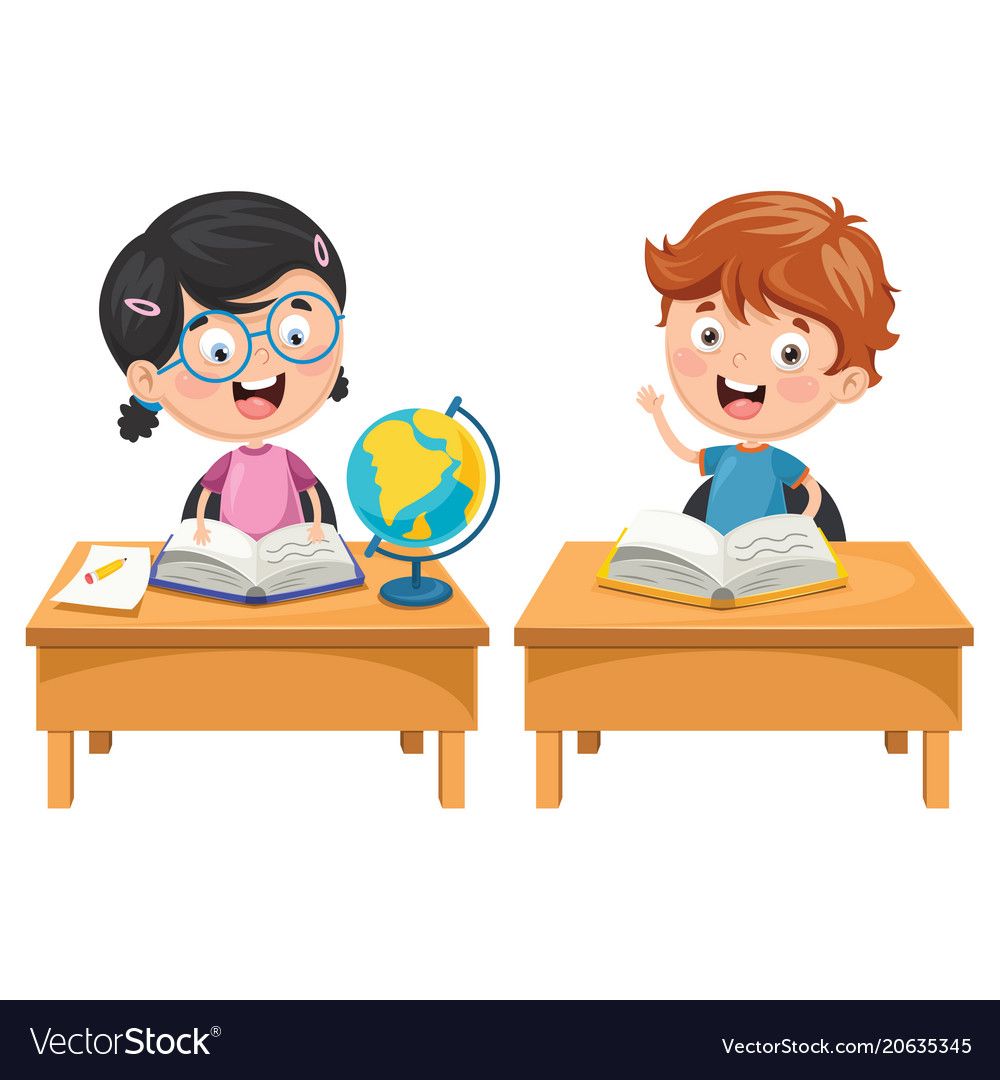 صفحة 96
قراءة علمية
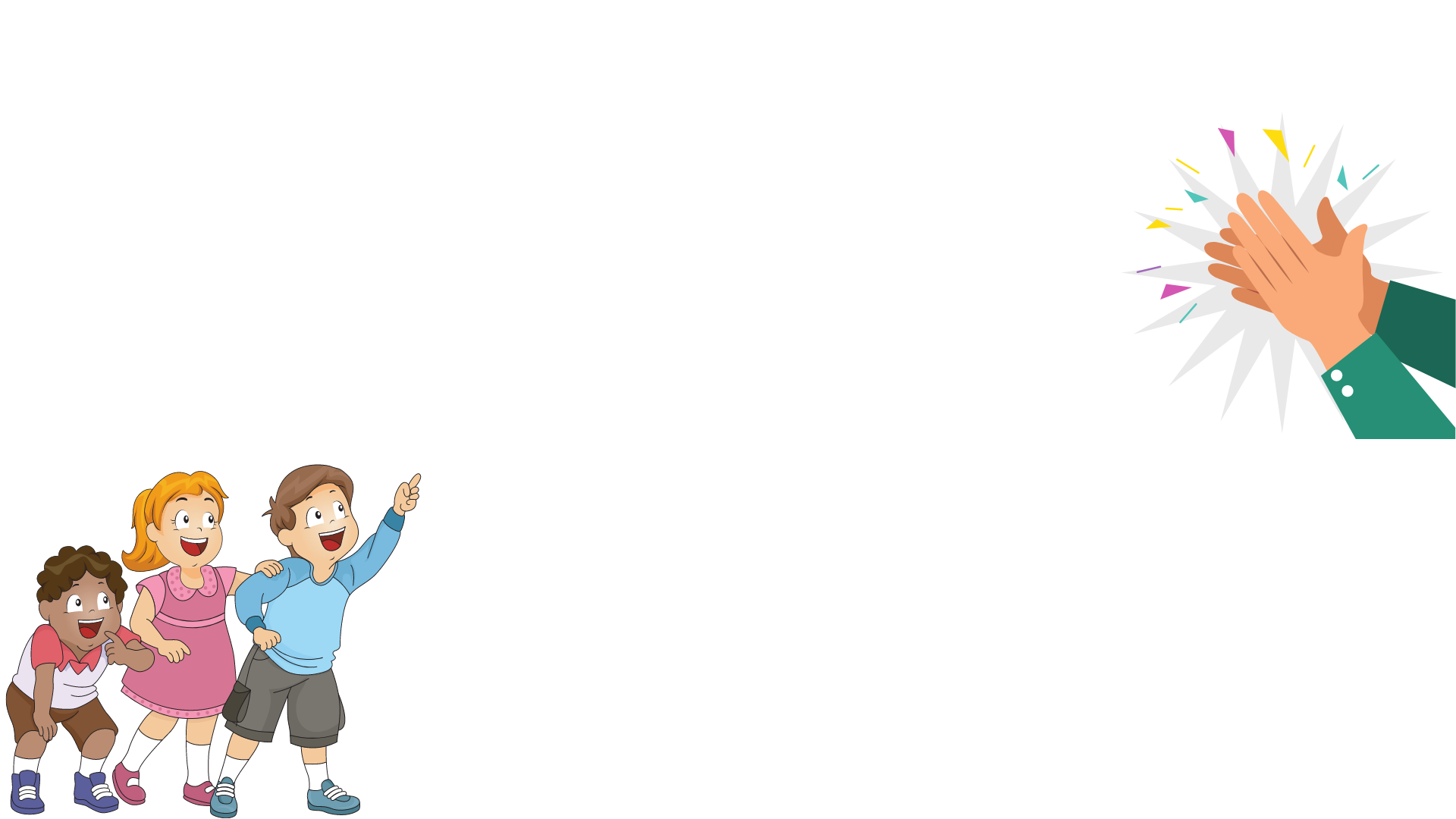 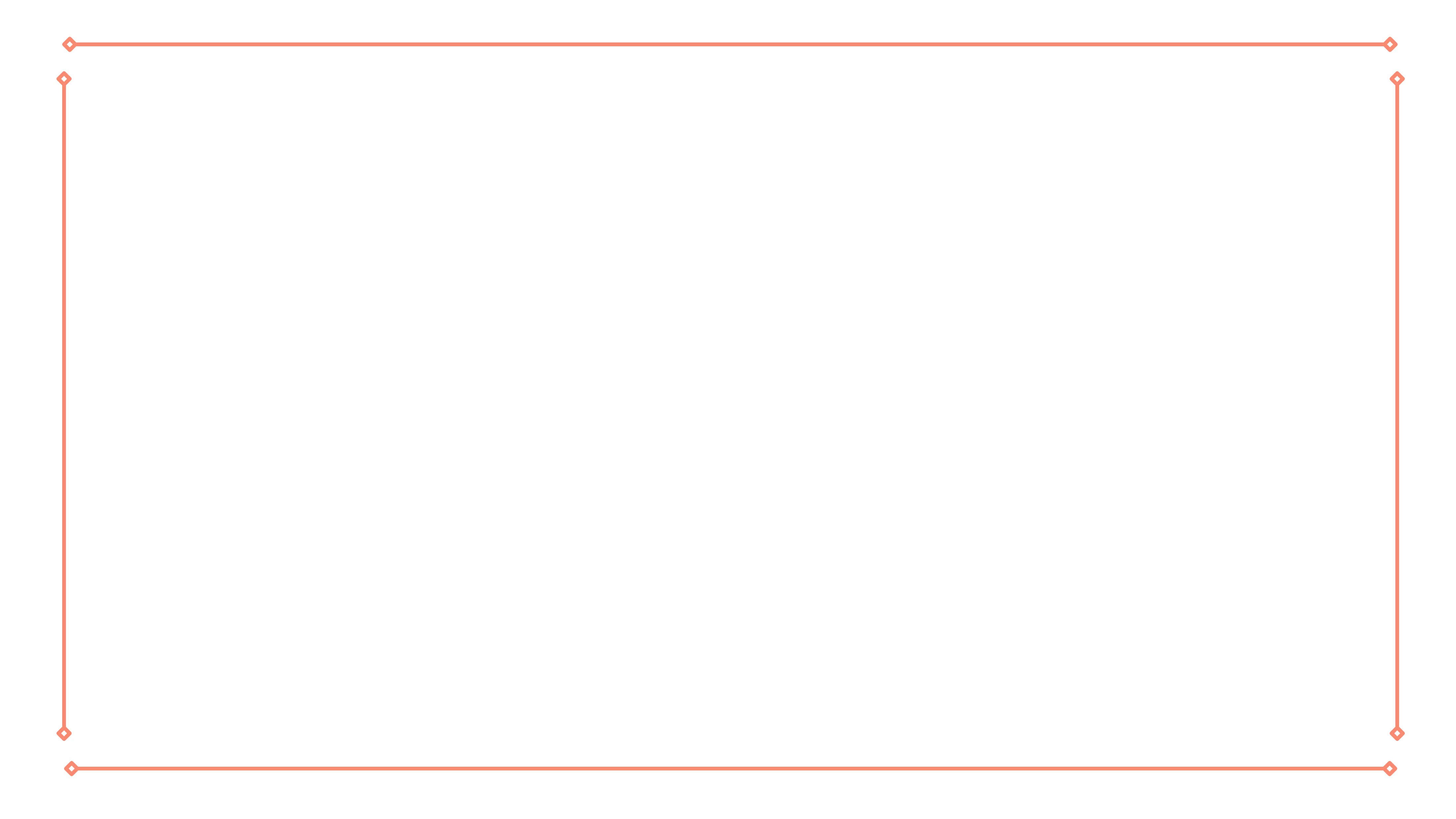 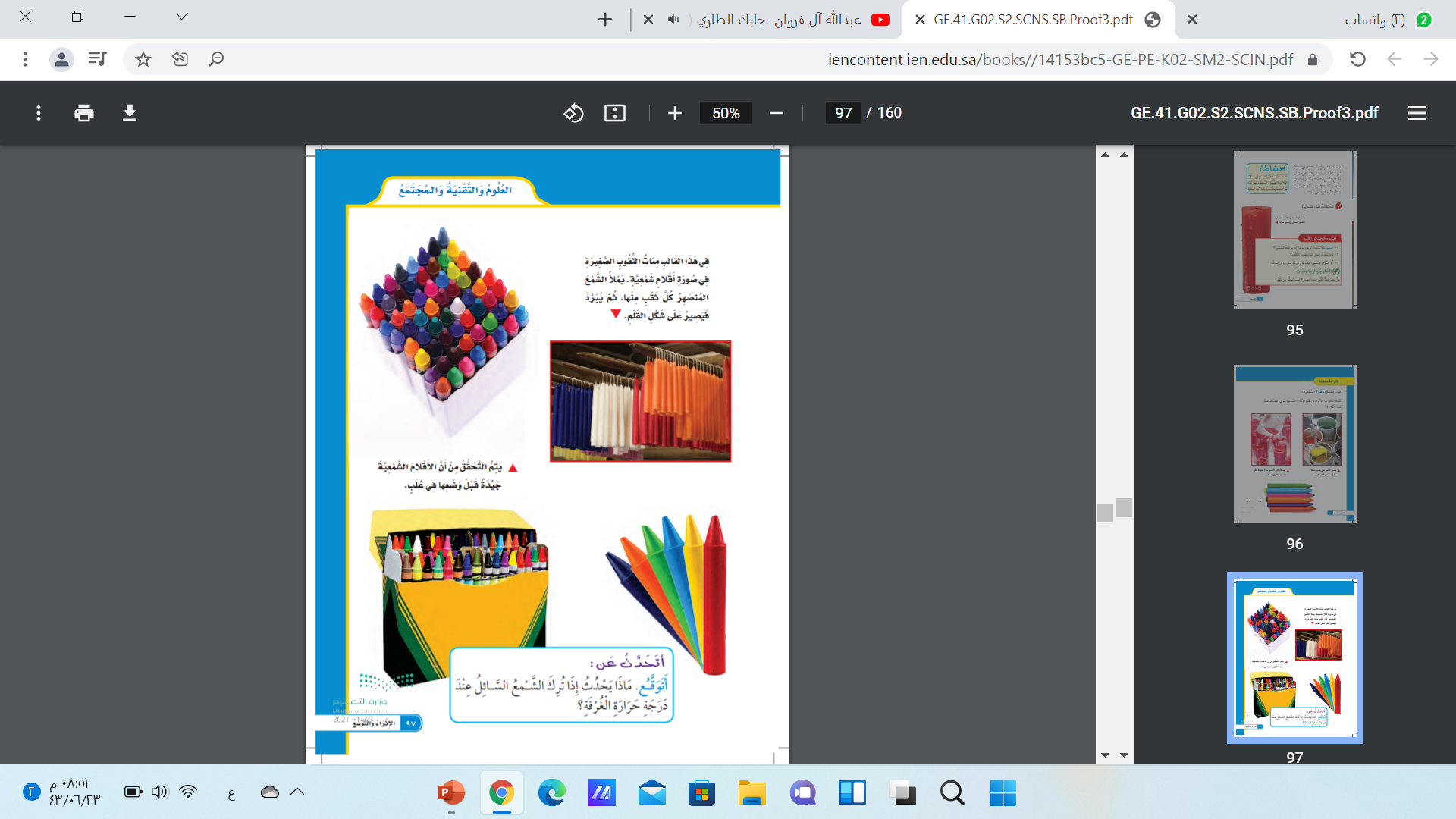 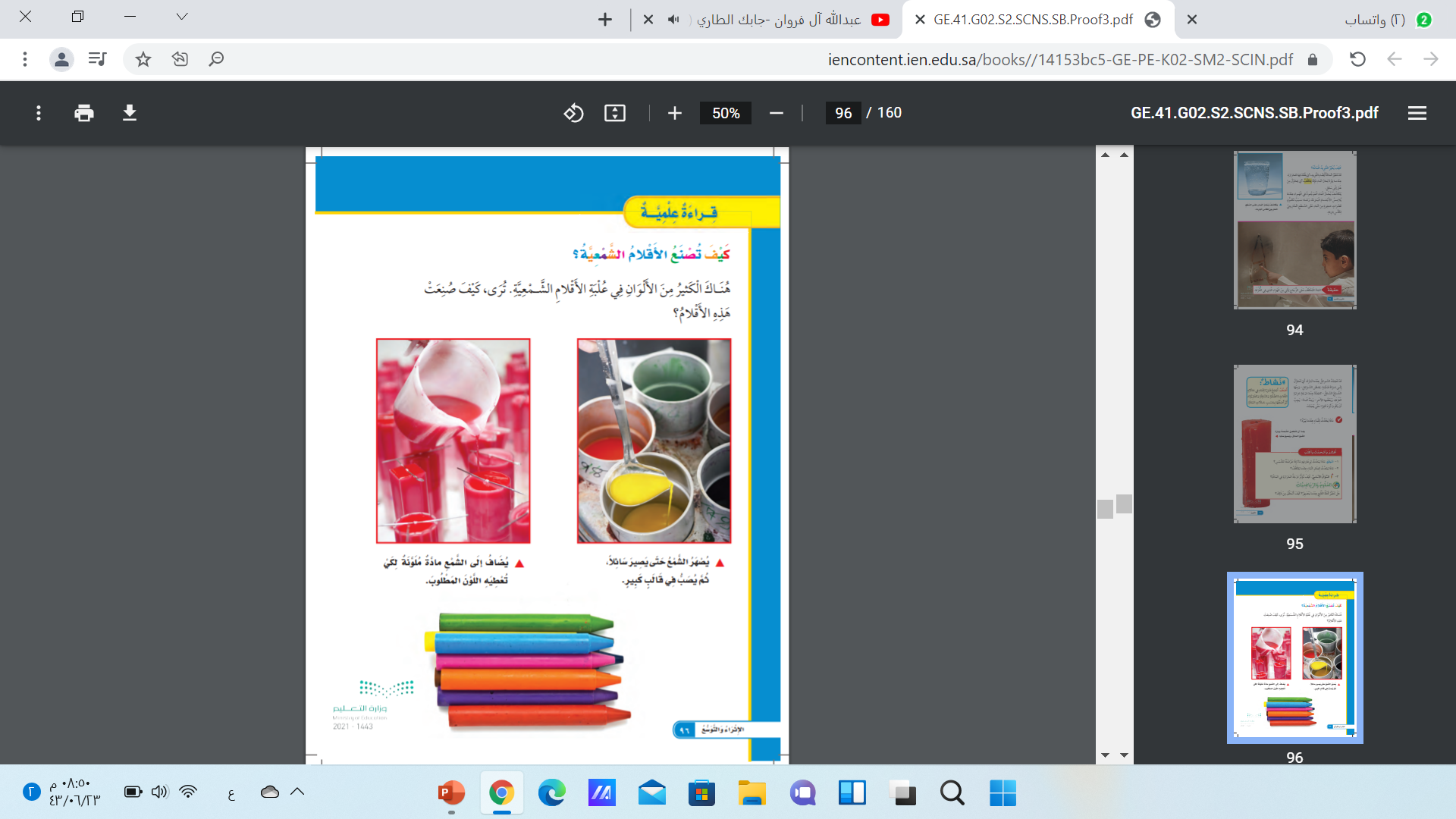 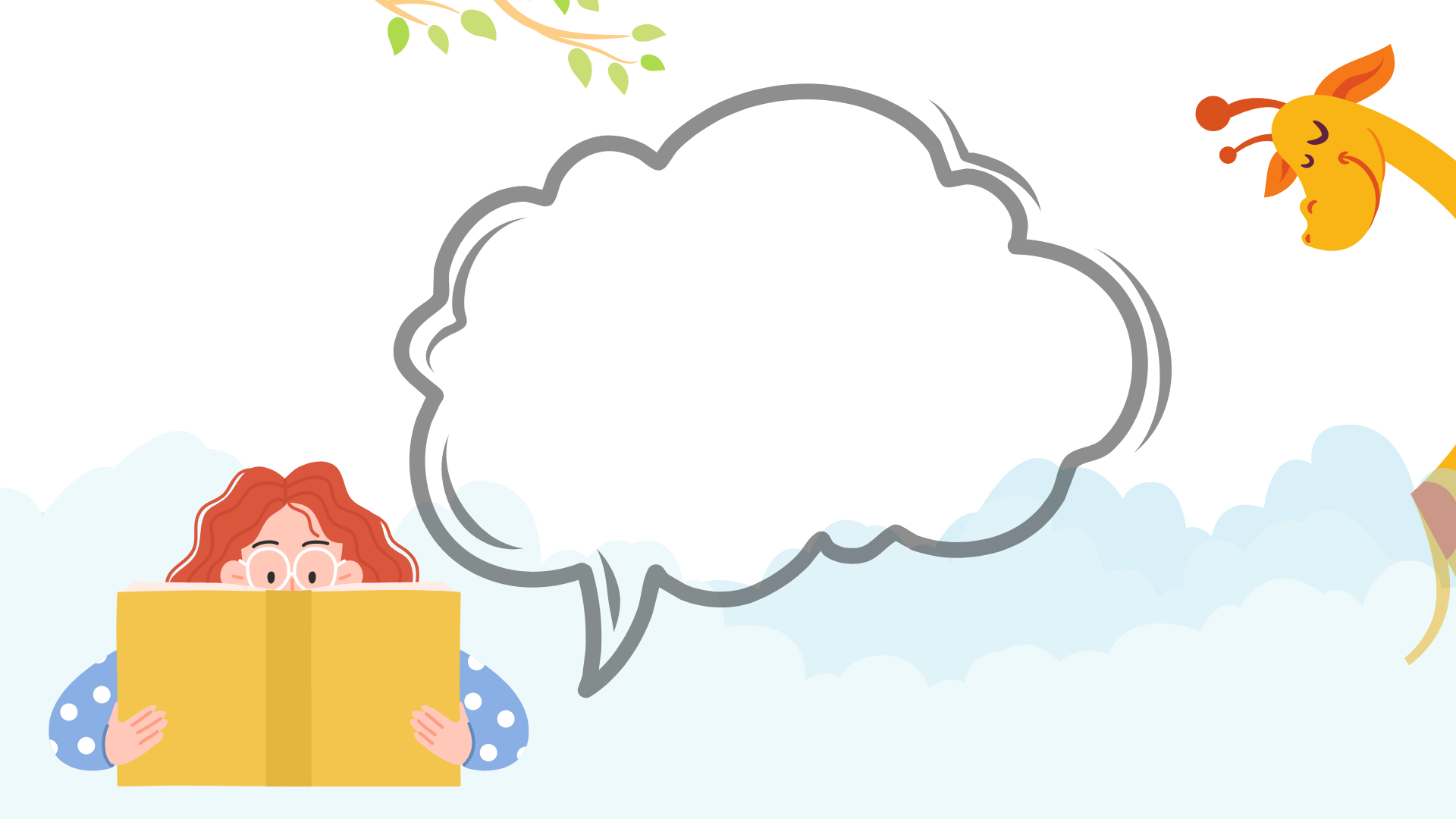 مراجعة
 الفصل العاشر
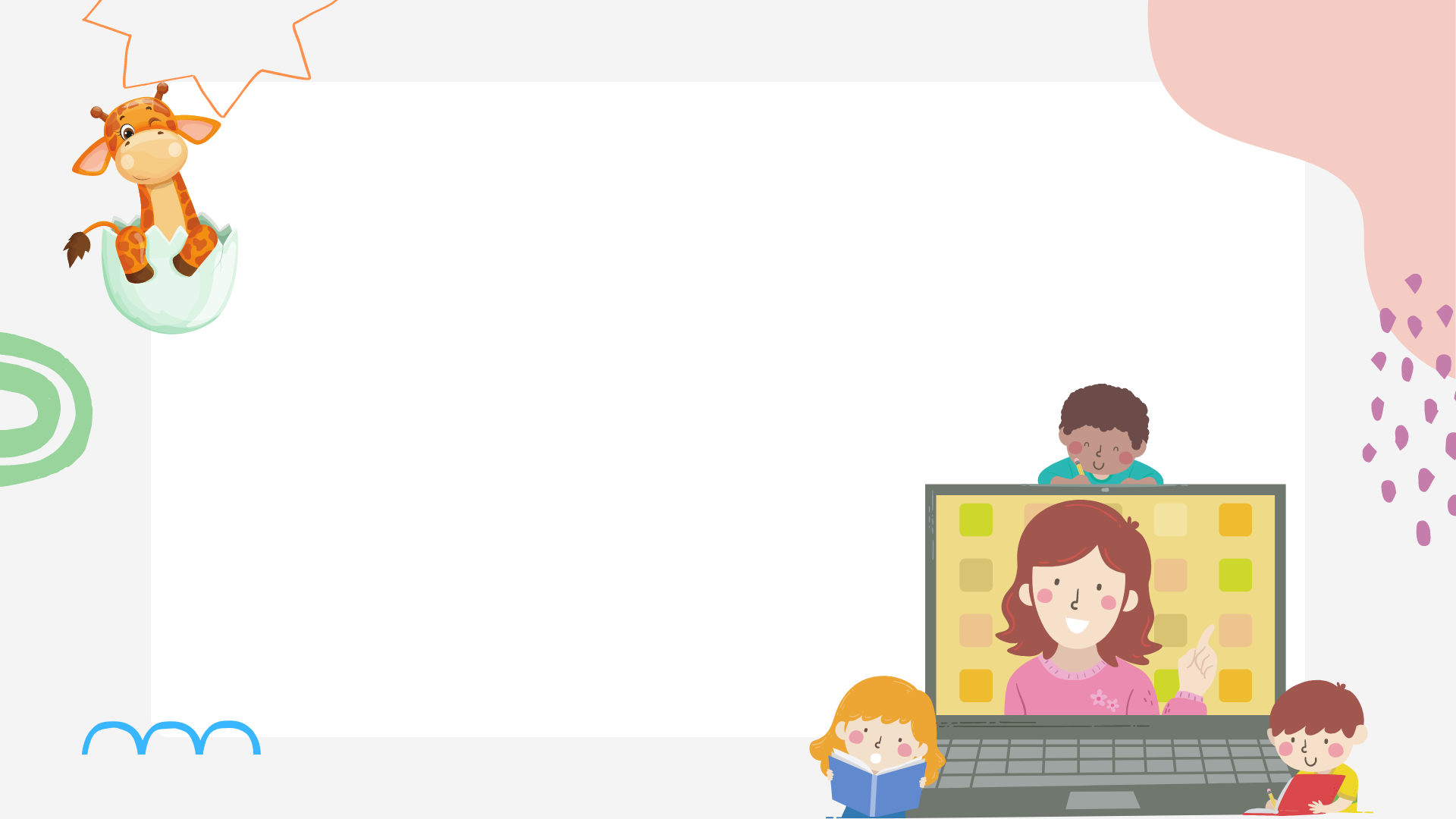 مراجعة الفصل العاشر
استراتيجية شريط  الذكريات
3
2
1
4
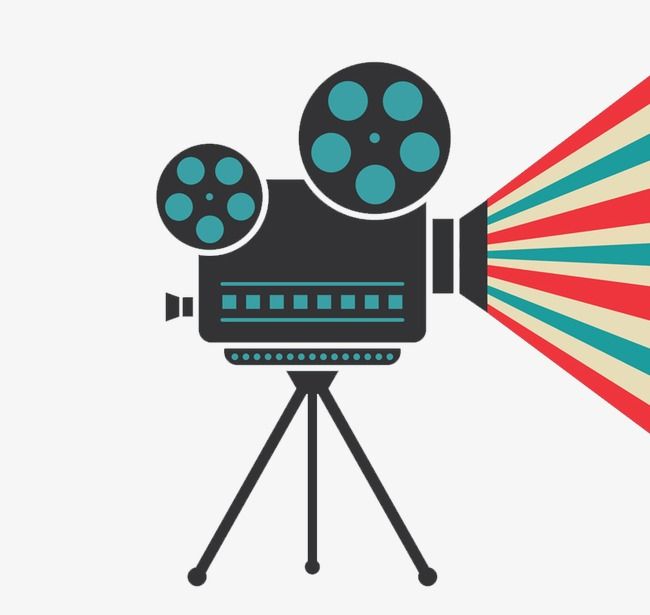 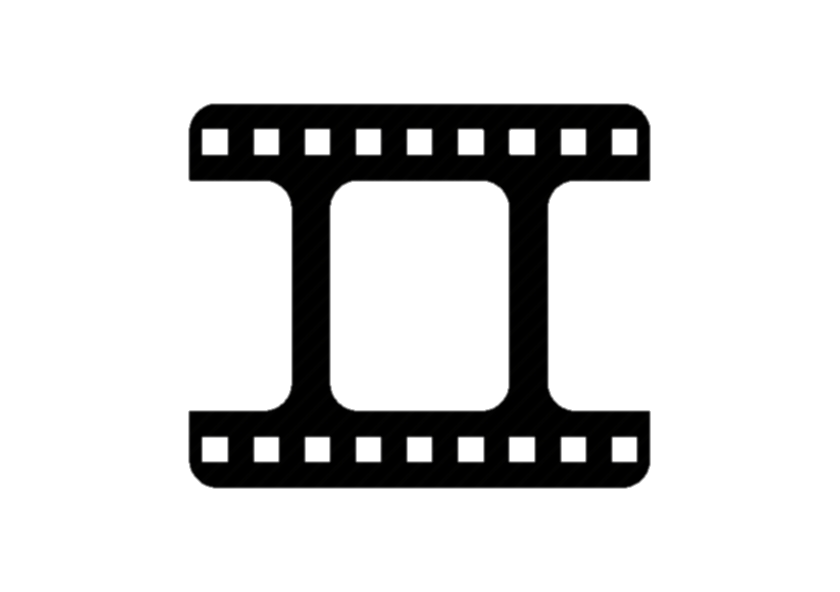 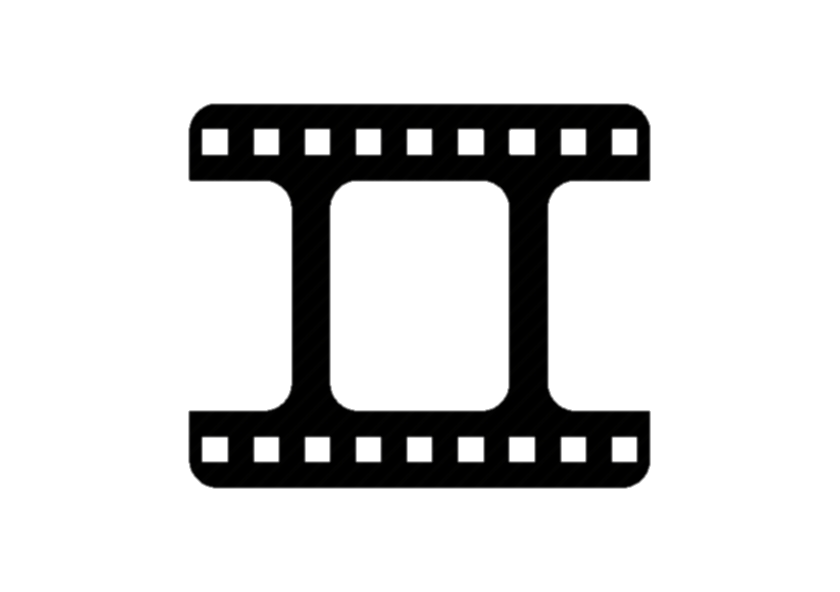 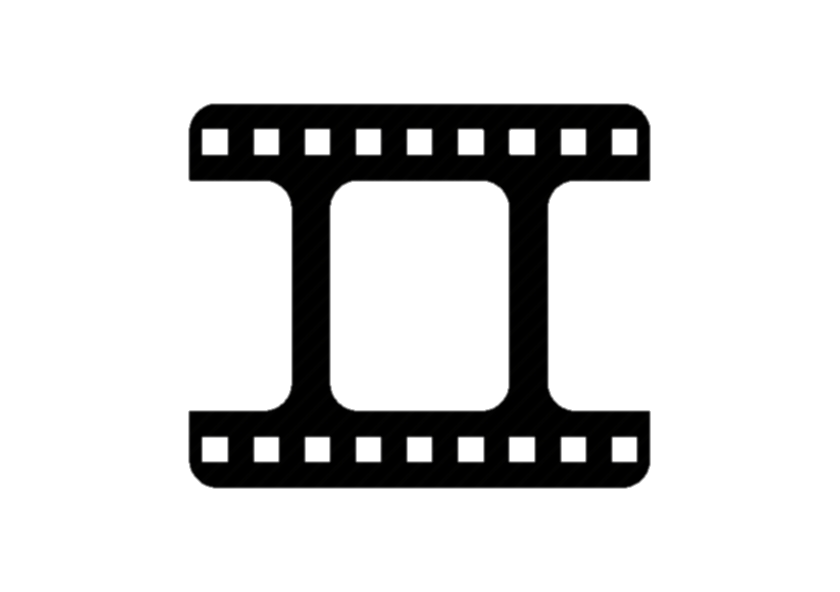 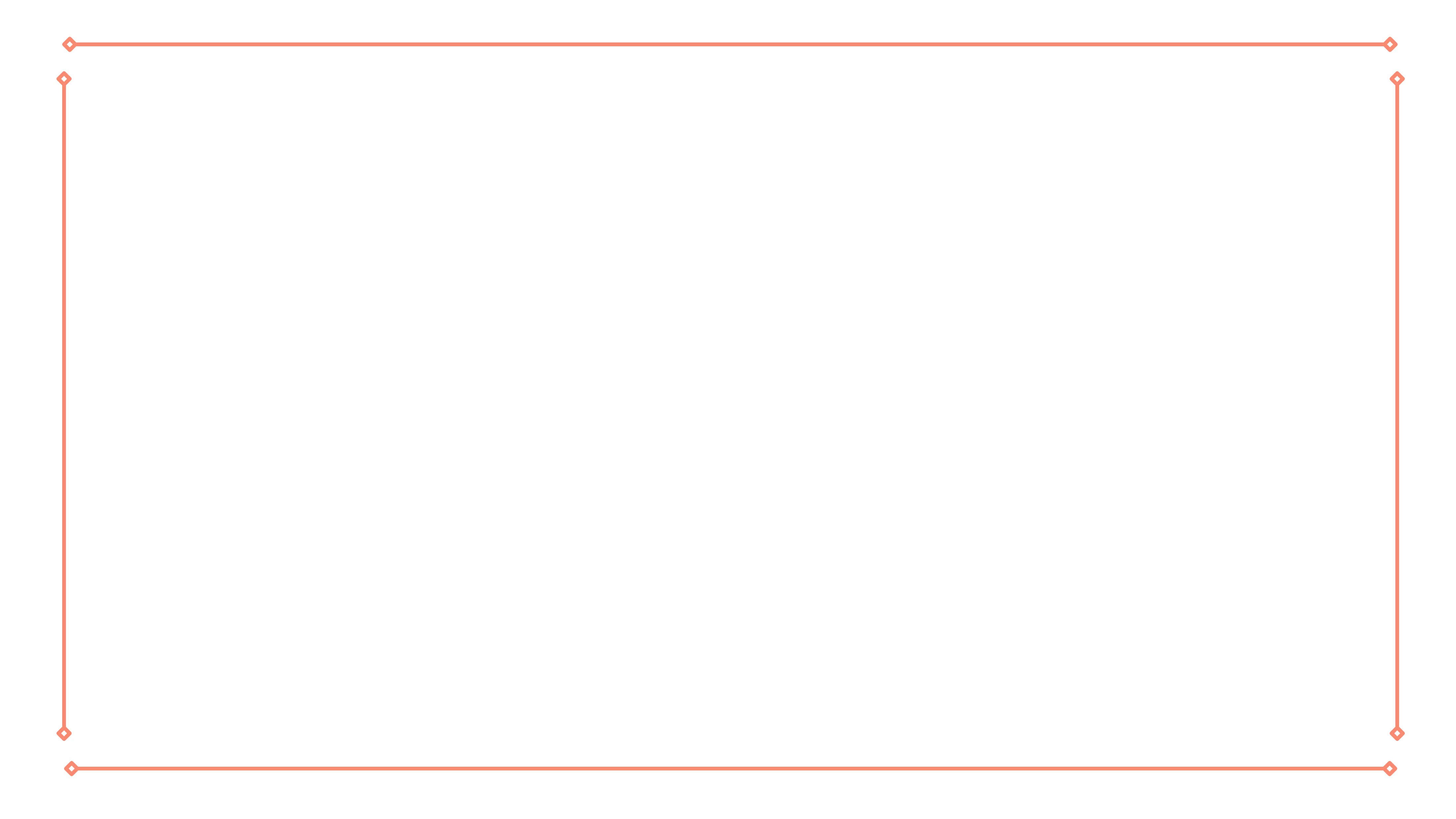 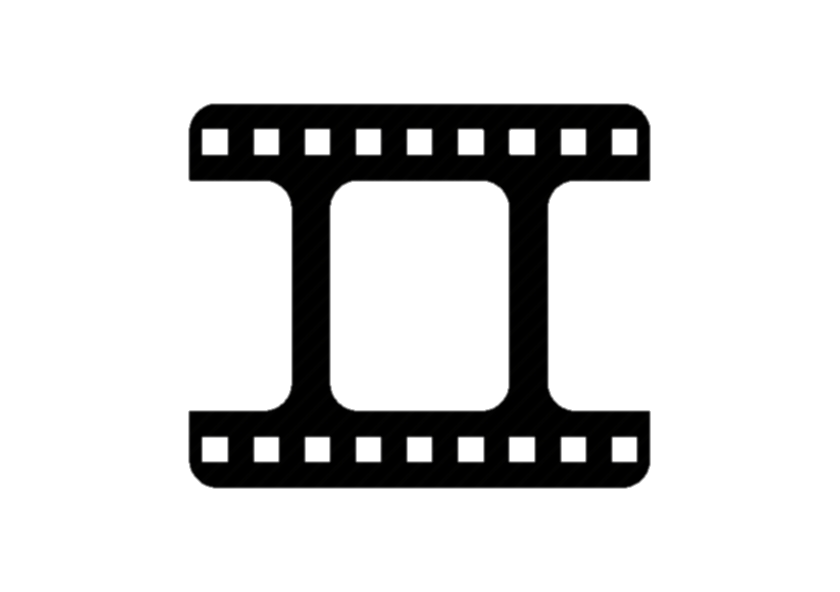 المفردات
الانتقال لسؤال المفردات
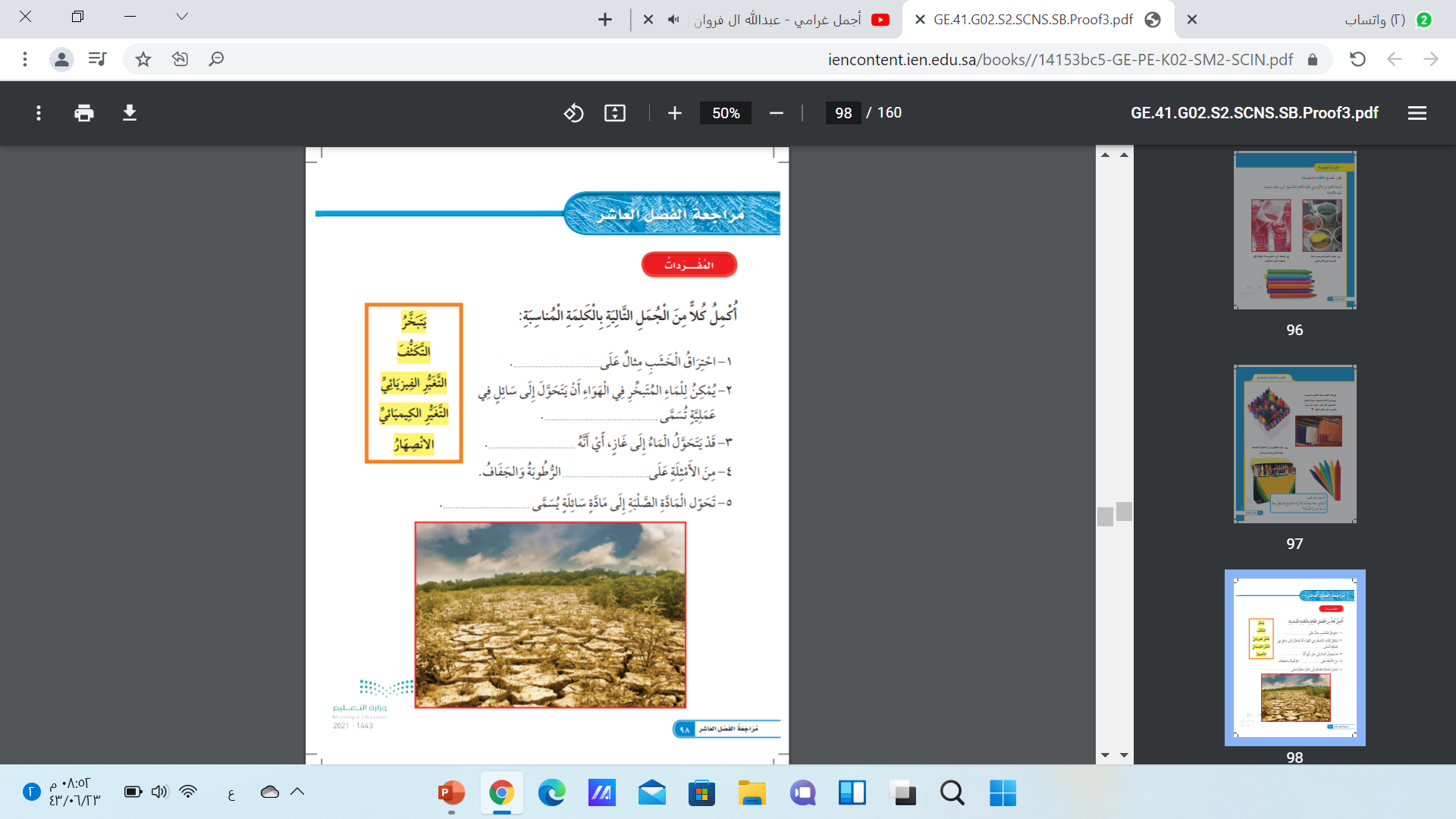 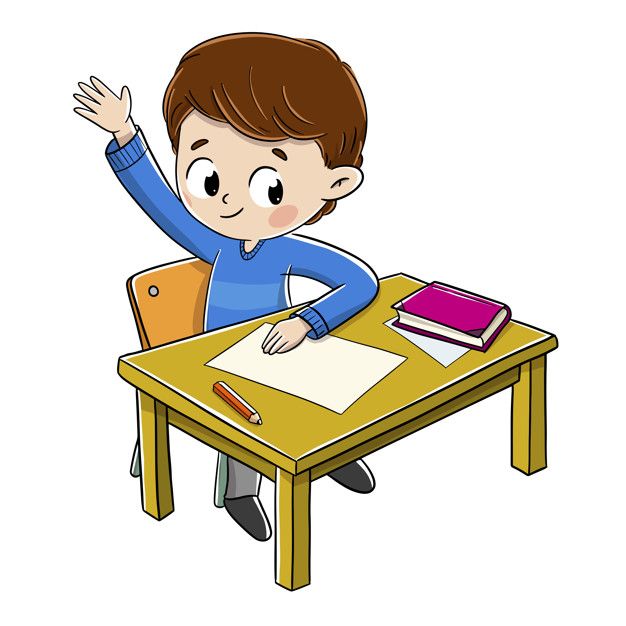 الإحتراق الكيميائي
التكثف
يتبخر
الإحتراق الفيزيائي
الانصهار
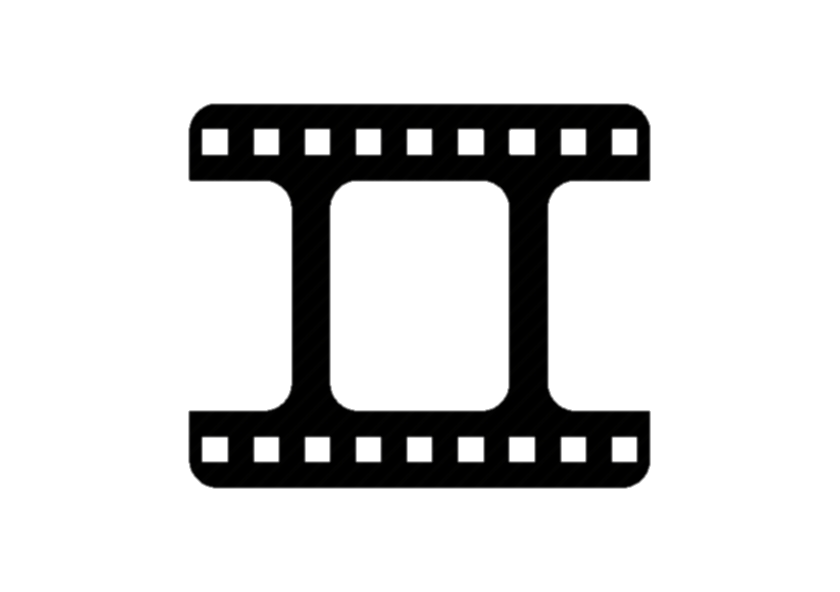 العودة لشريط الذكريات
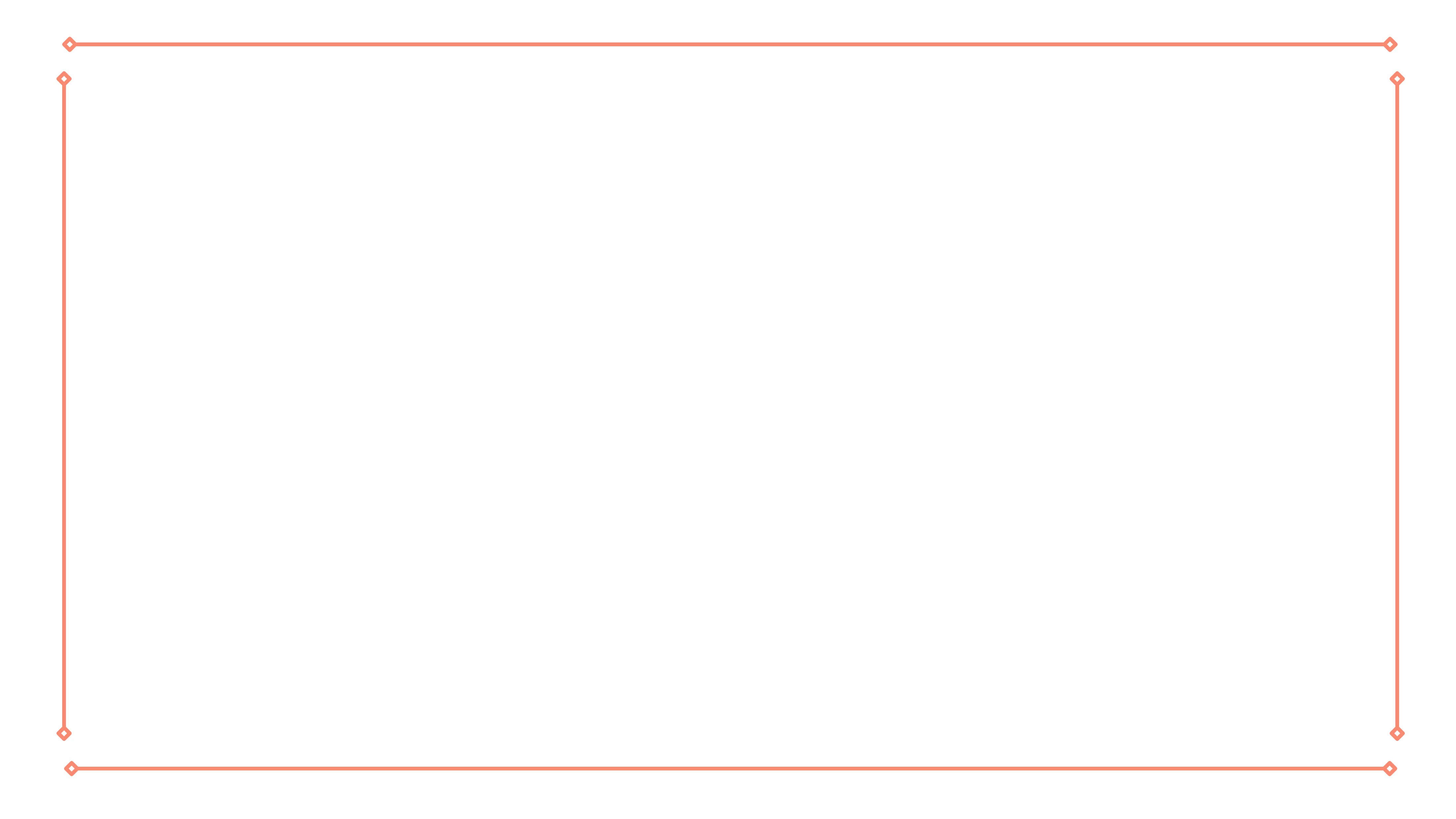 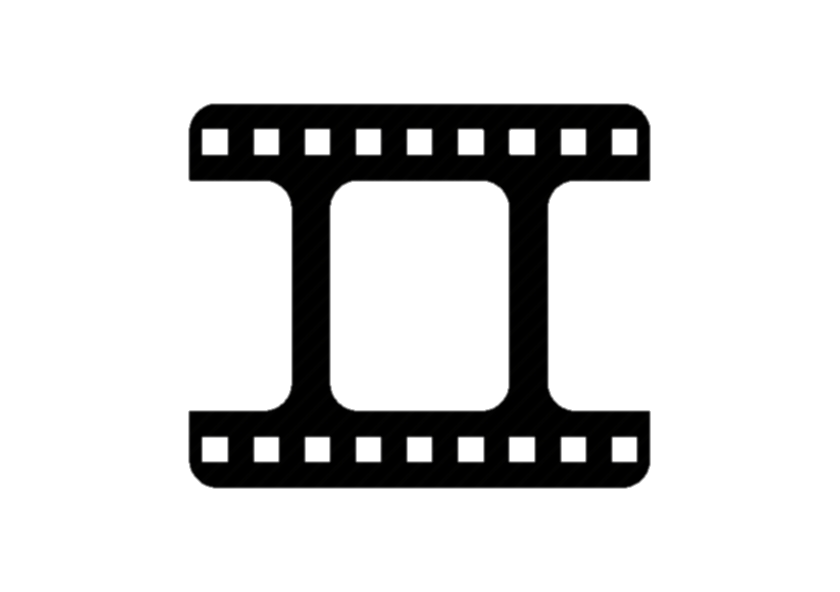 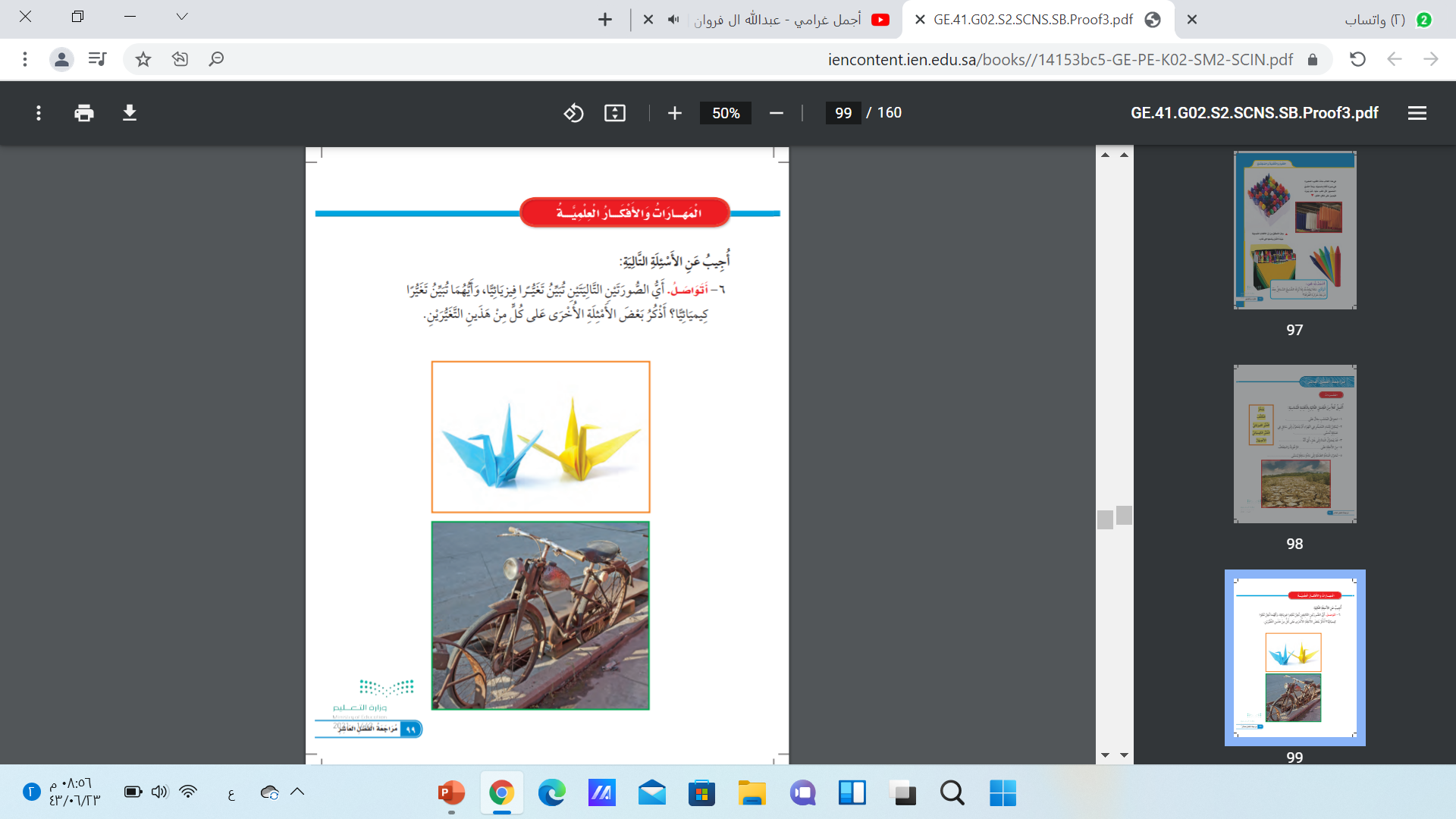 تغير فيزيائي
أجيب عن السؤال
أتواصل: أي من الصورتين التاليتين تُبين تغيرًا فيزيائيًا وأيهما تُبين تغيرًا كيميائيا؟
أذكر بعض الأمثلة الأخرى على كل من هذين التغيرين.
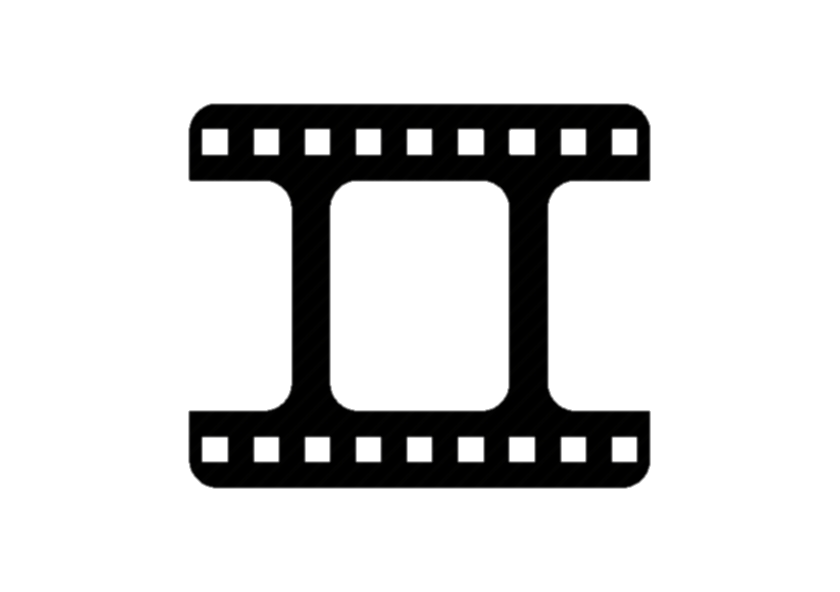 تغير كيميائي
العودة لشريط الذكريات
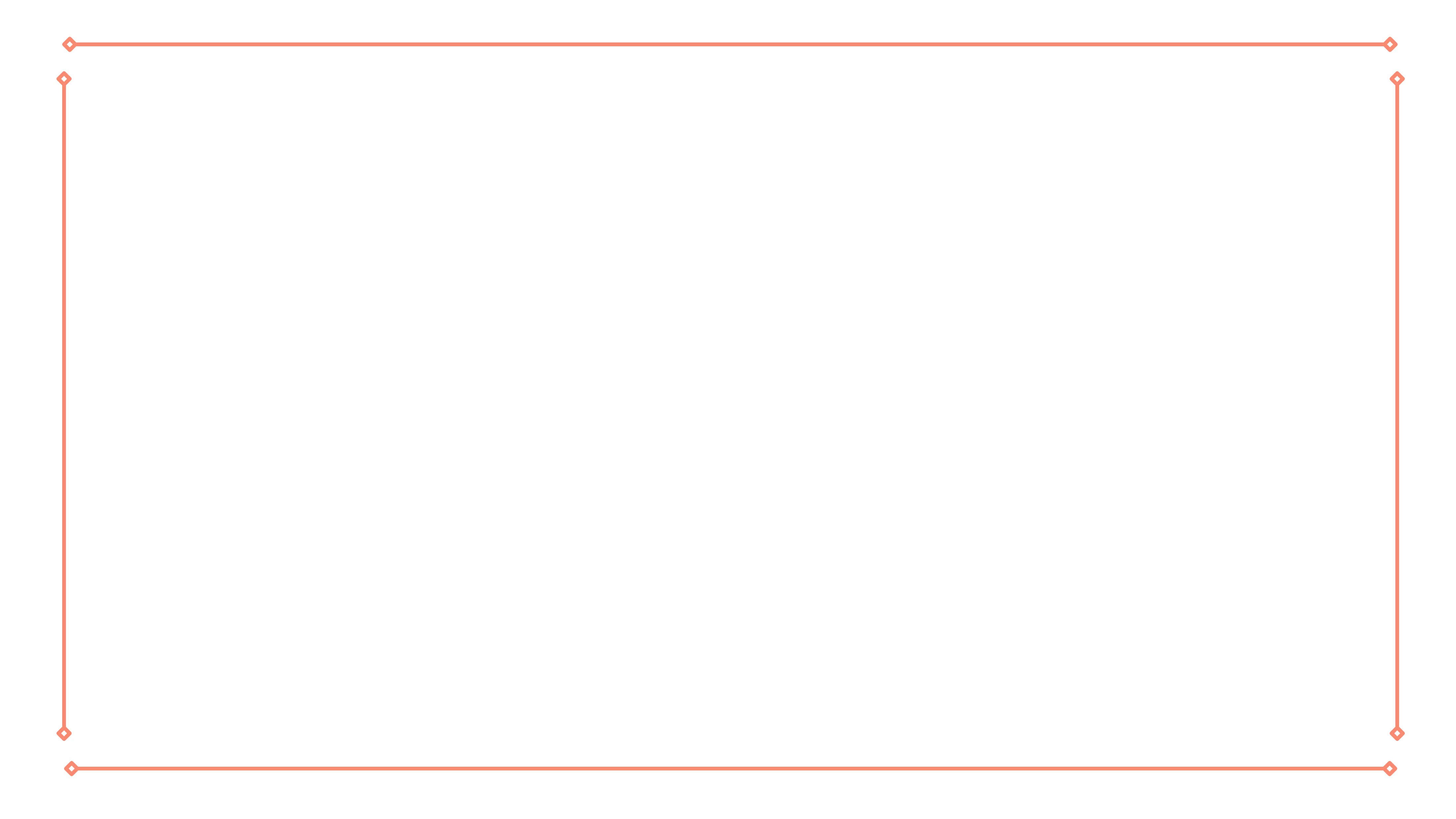 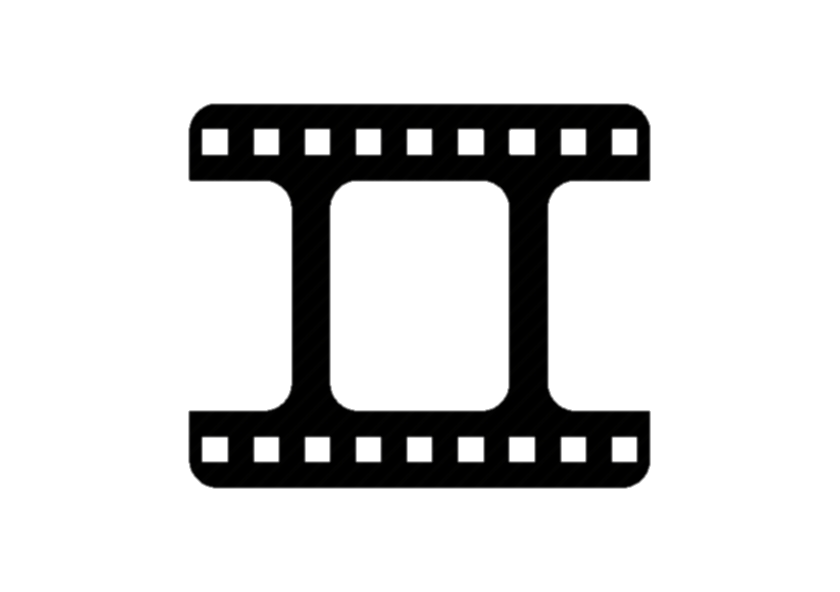 أجيب عن السؤال
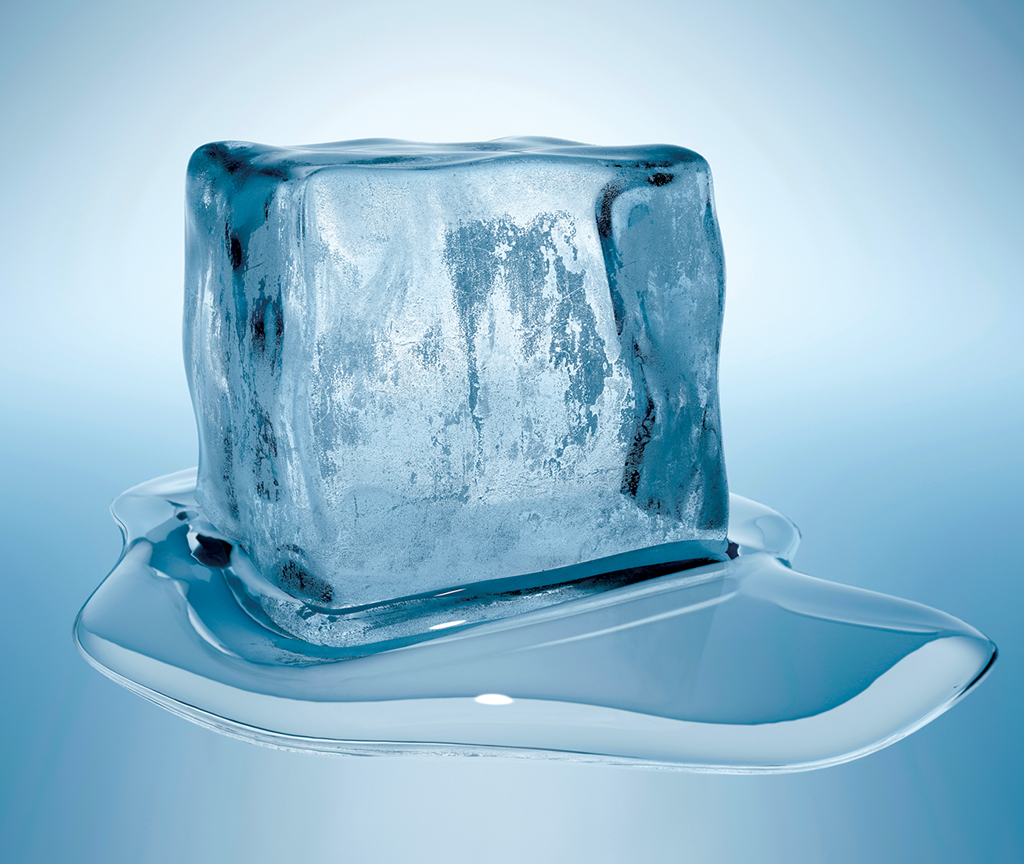 أتوقع ماذا يحدث للثلج عند تسخينه إلى درجة حرارة عالية مدة طويلة  ؟
يحدث للثلج الانصهار
يتحول الثلج المادة الصلبة إلى سائلة
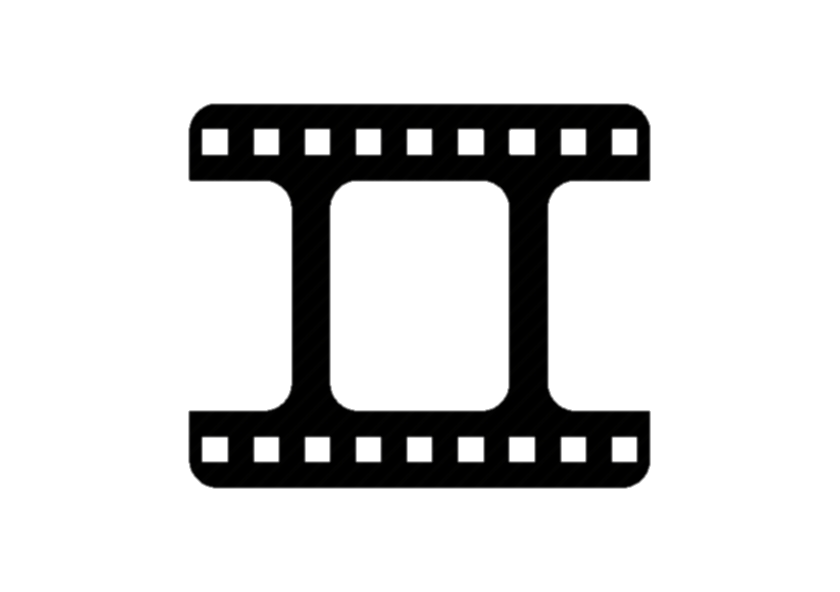 العودة لشريط الذكريات
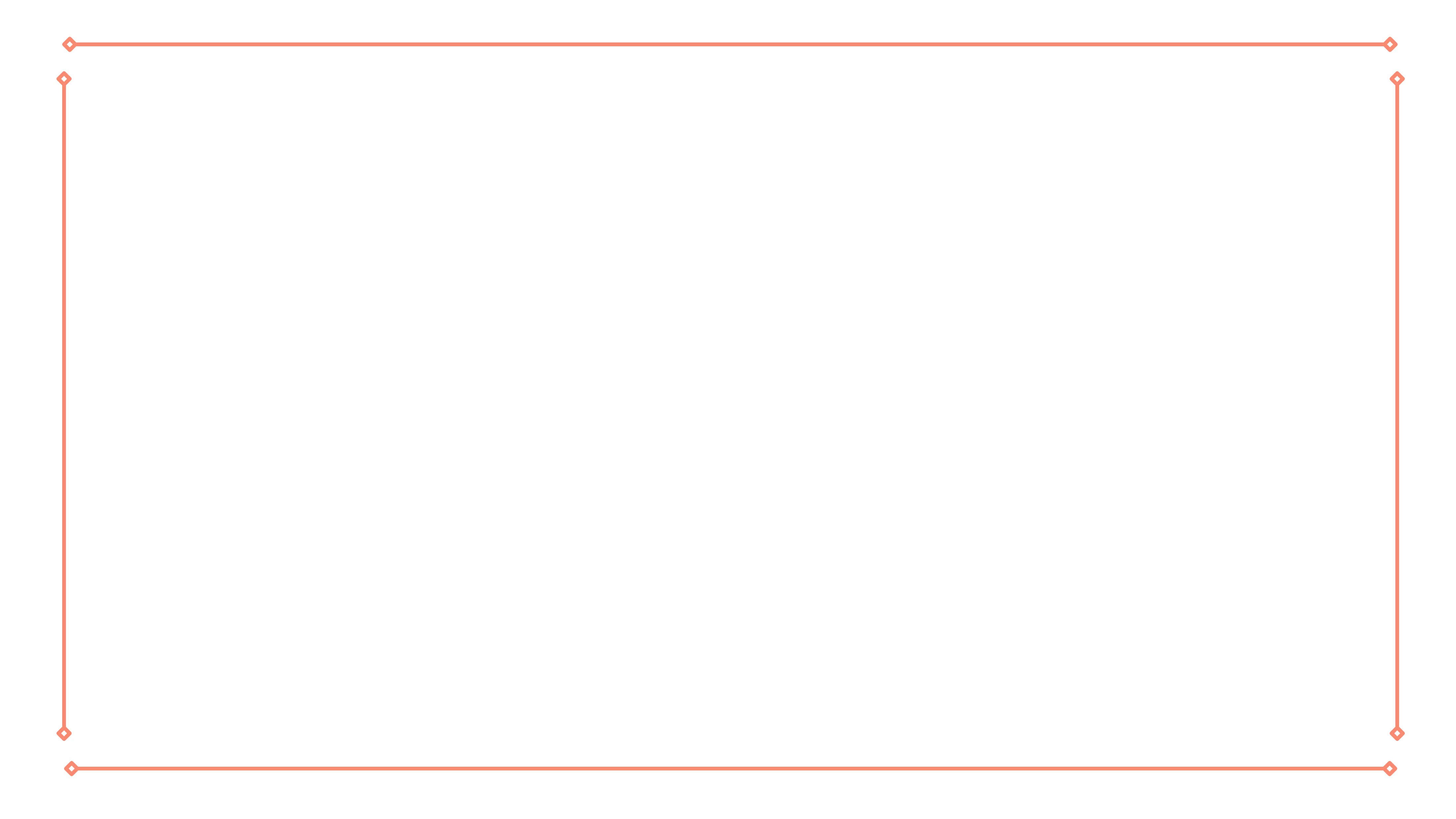 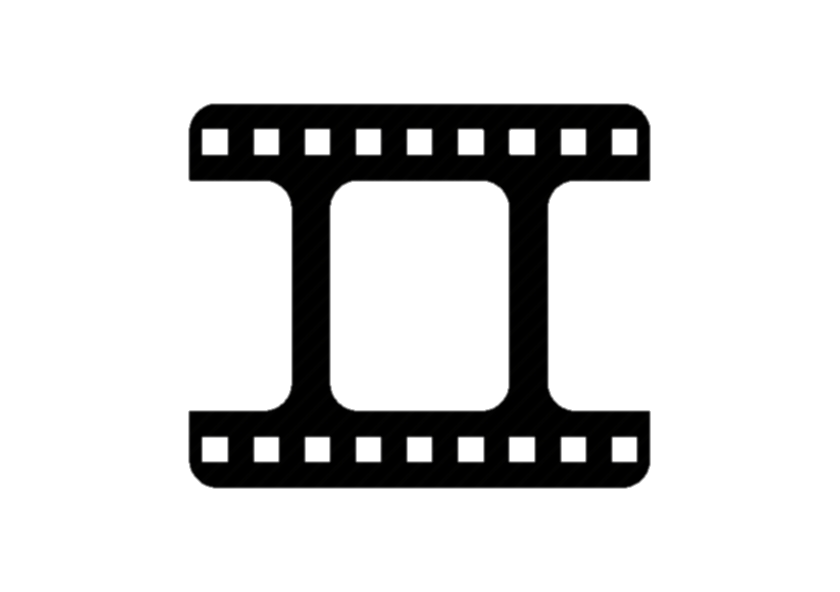 التغيرات التي تحدث للمادة

التغير الفيزيائي 
تغير حجم المادة أو شكلها

التغير الكيميائي  
تحول المادة إلى مادة أخرى مختلفة

التبخر 
تحول السائل إلى غاز 

التكثف 
تحول الغاز إلى سائل 

الإنصهار 
تحول المادة الصلبة إلى سائلة
أجيب عن السؤال
الفكرة العامة:
كيف تتغير المادة؟
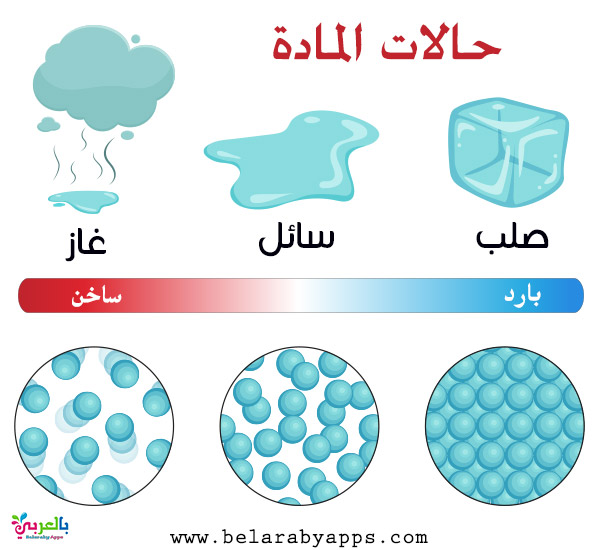 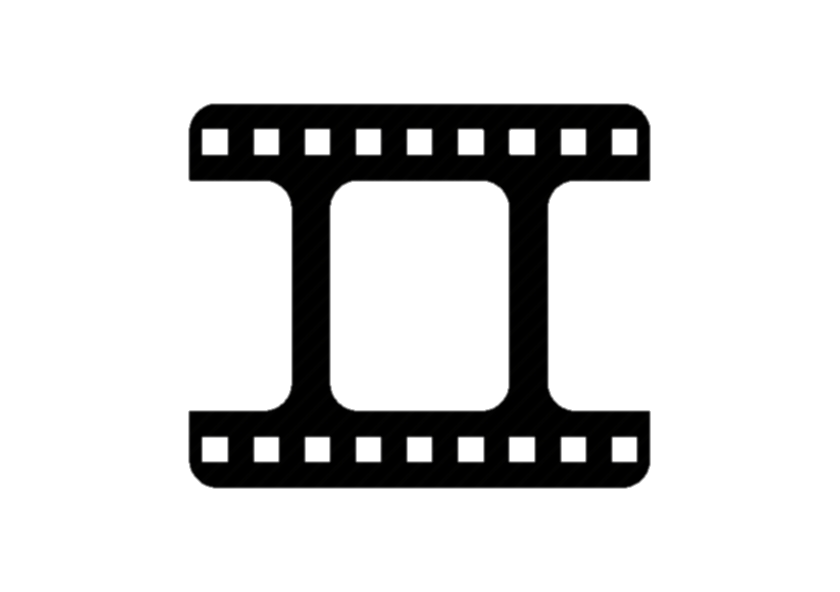 العودة لشريط الذكريات
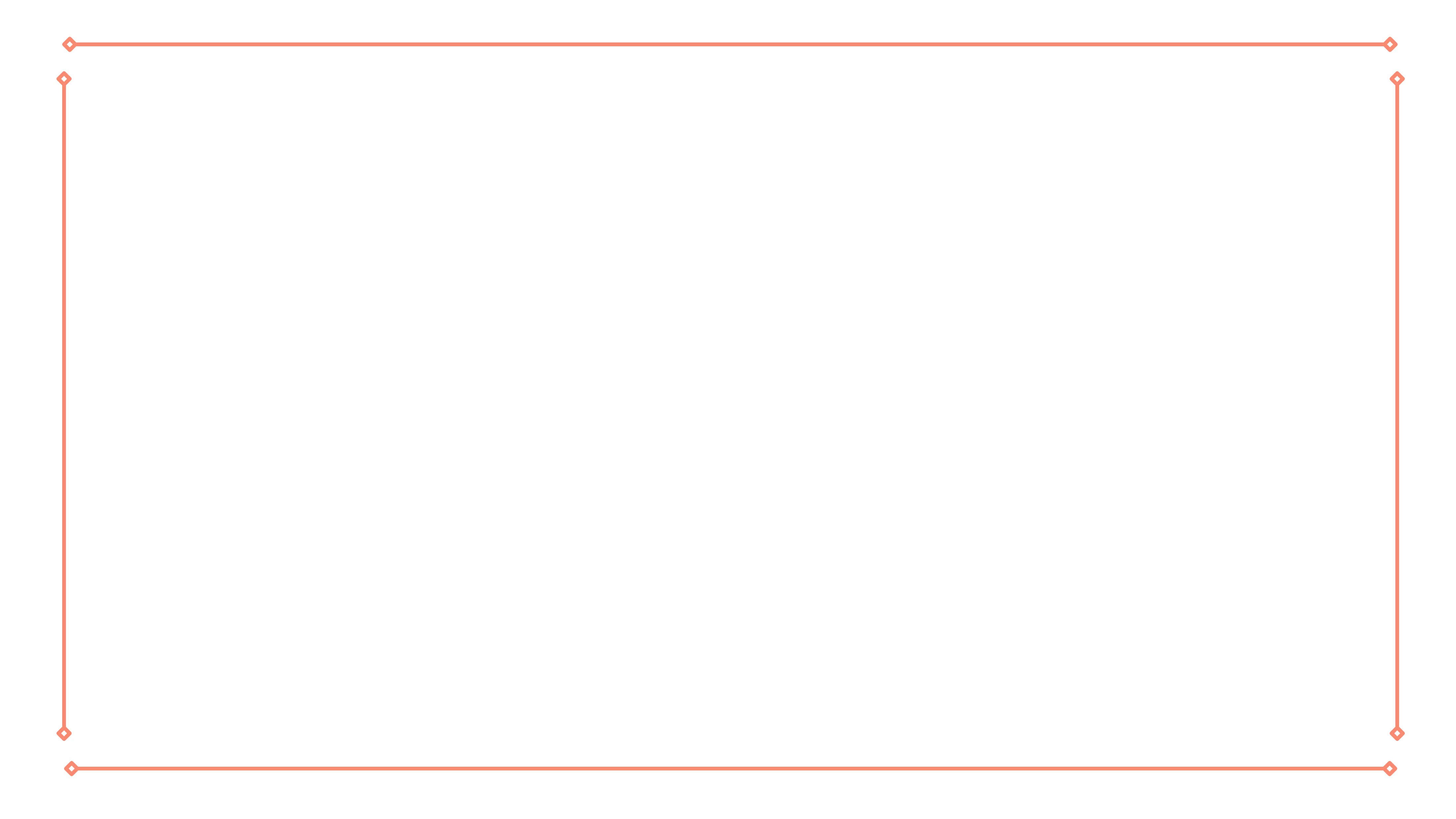 نموذج اختبار
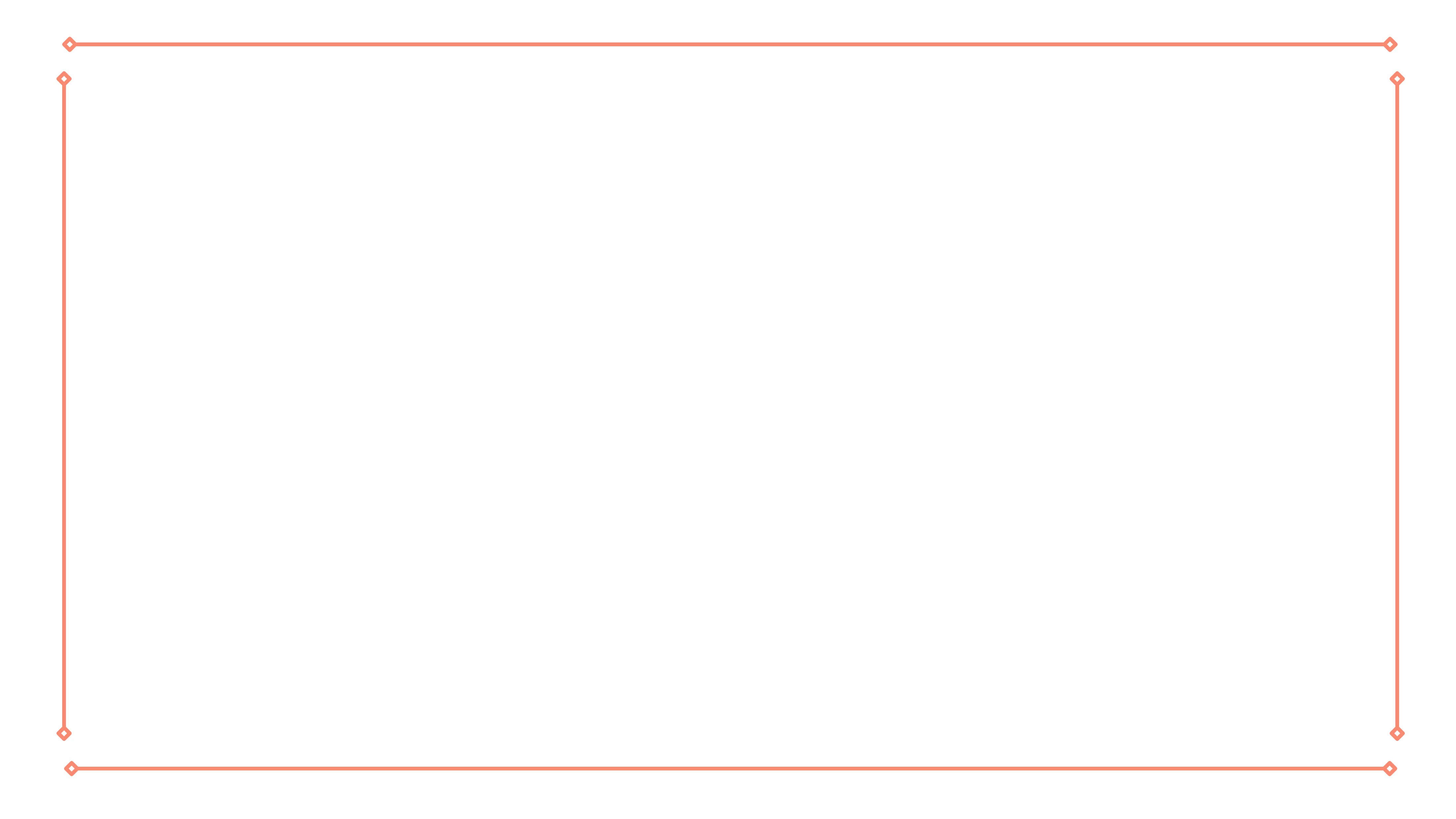 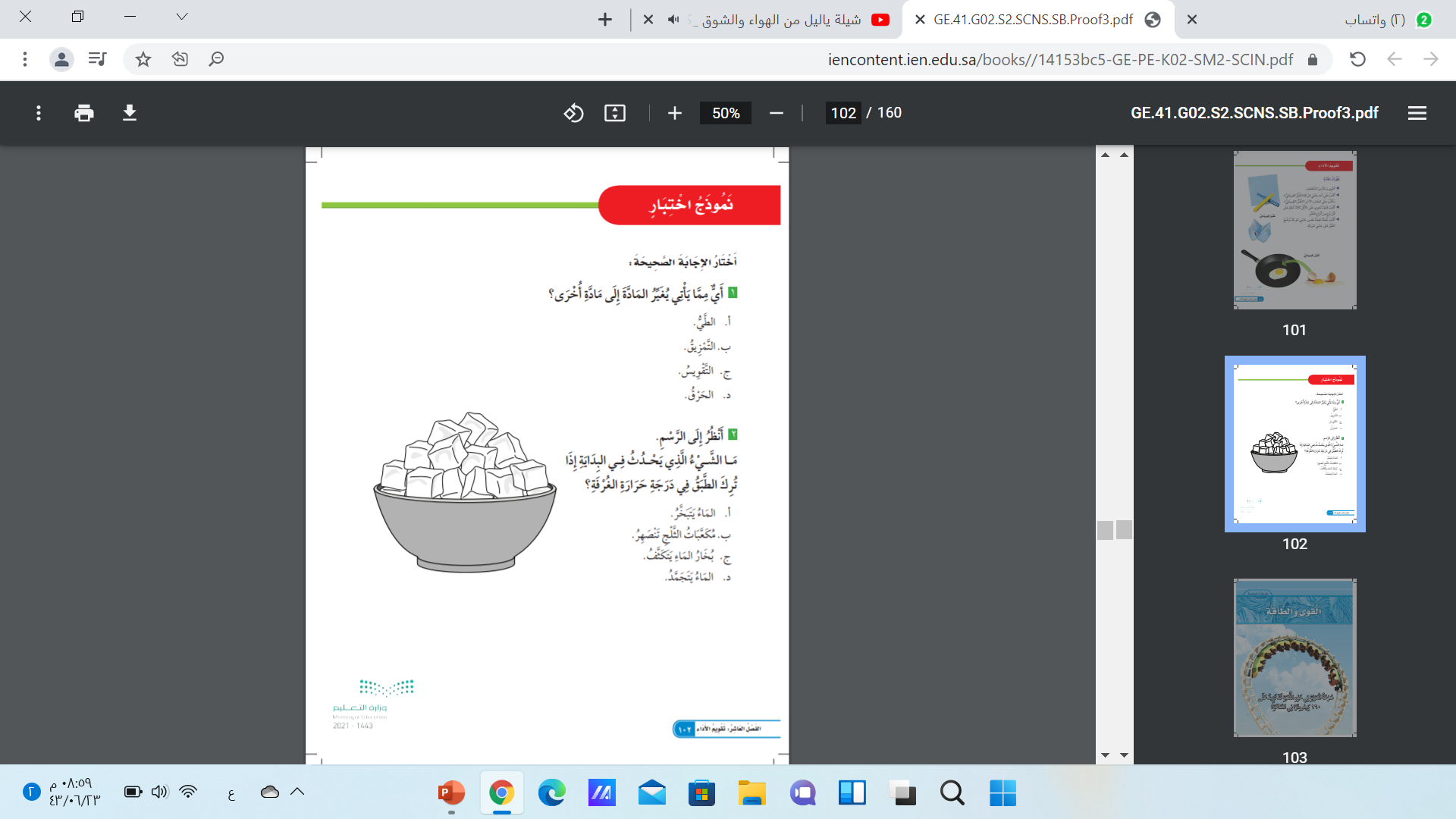 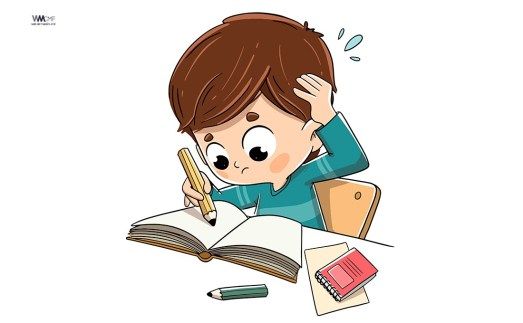 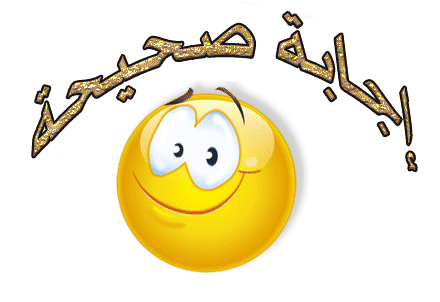 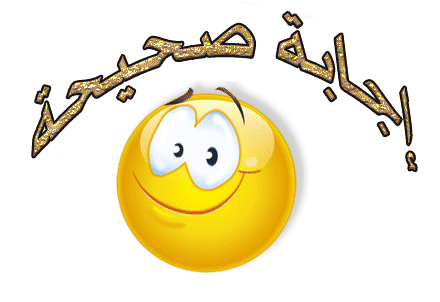 الى اللقاء يا أصدقائي
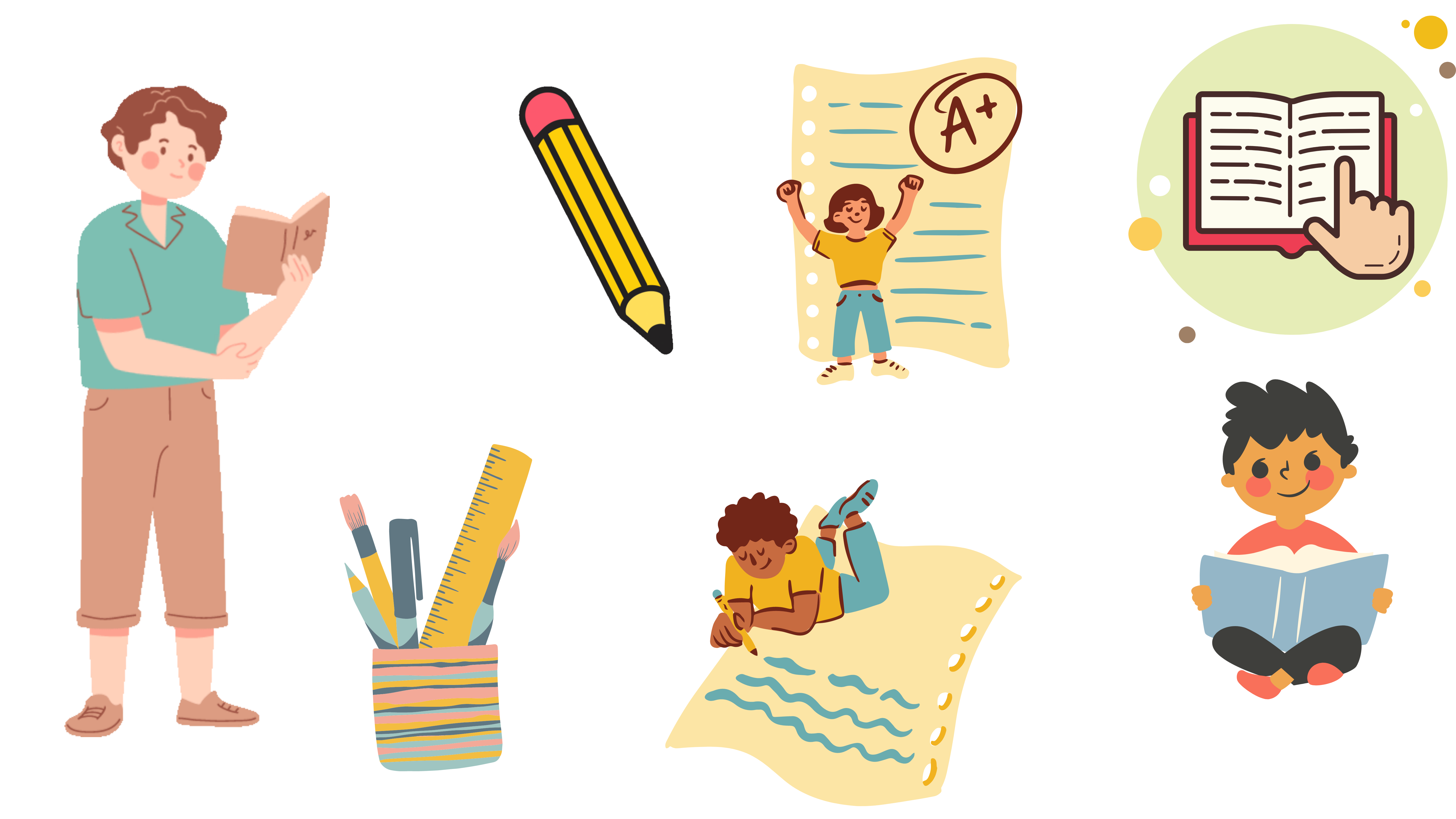 الواجب المنزلي